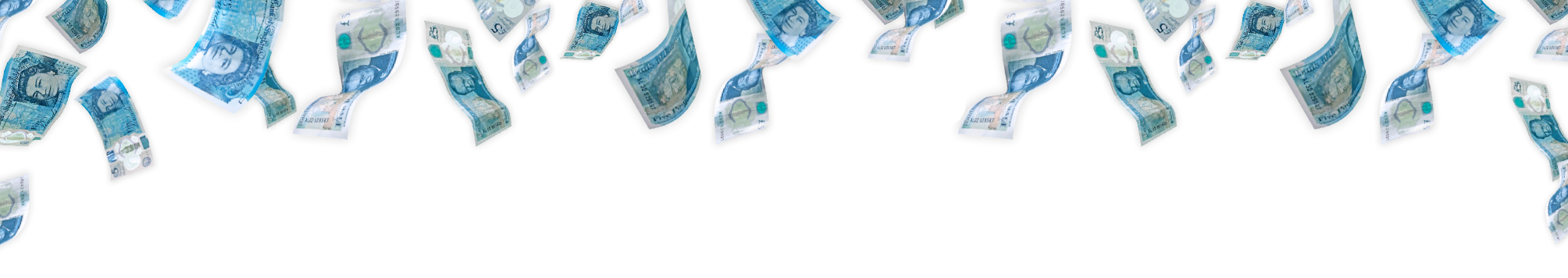 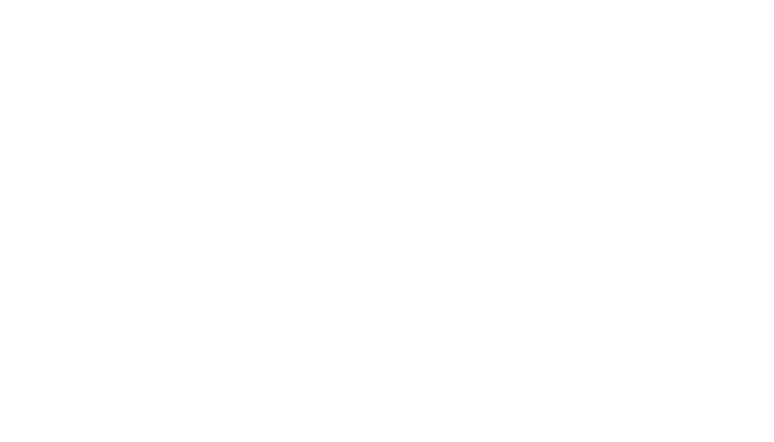 MAKE MONEY WORK FOR YOU!
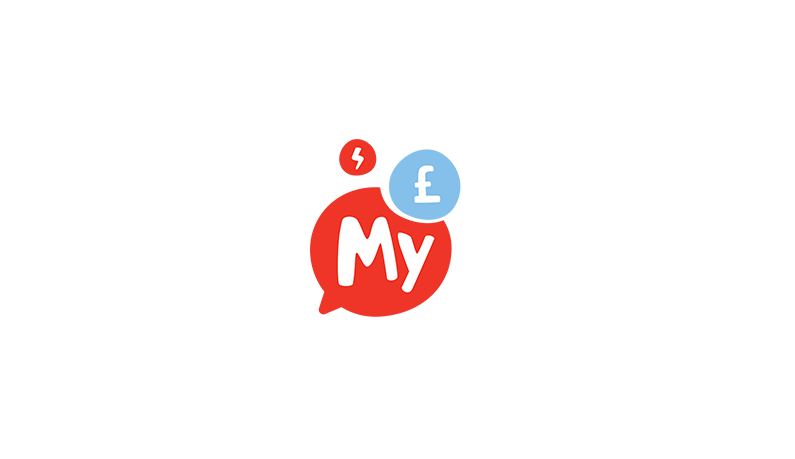 MONEY WORKS
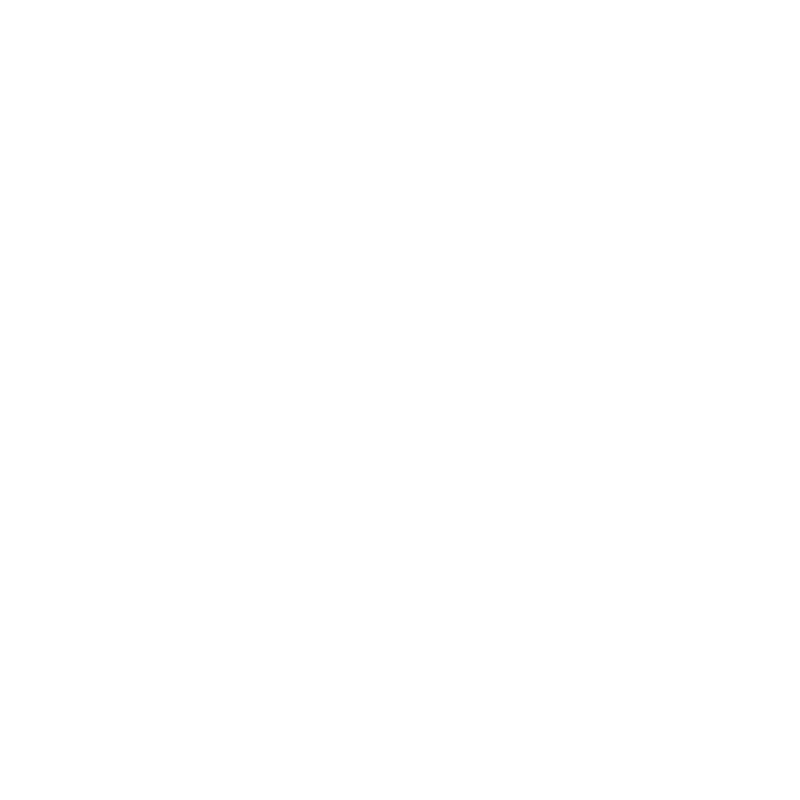 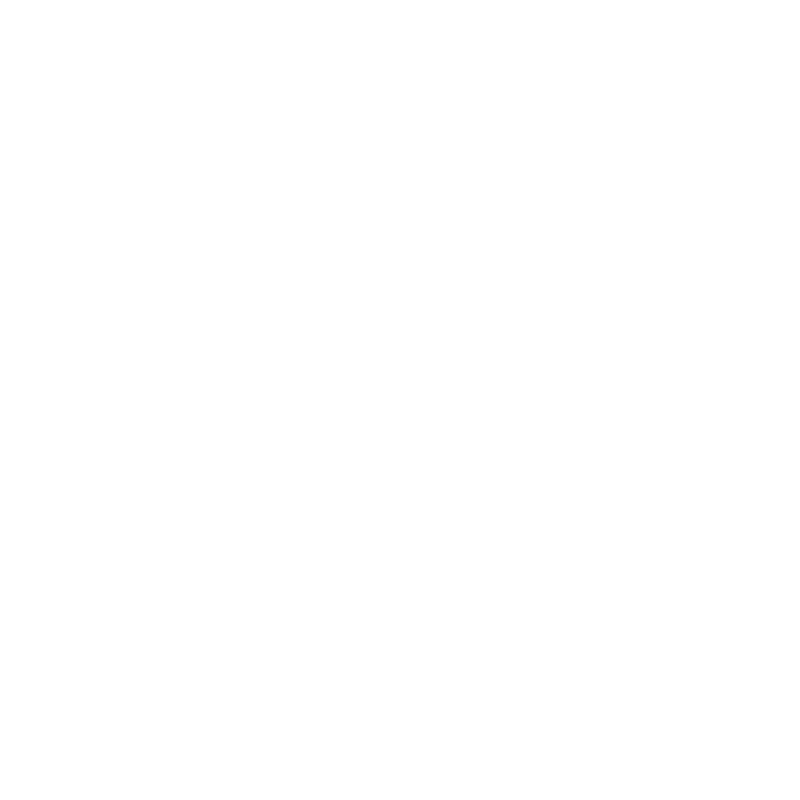 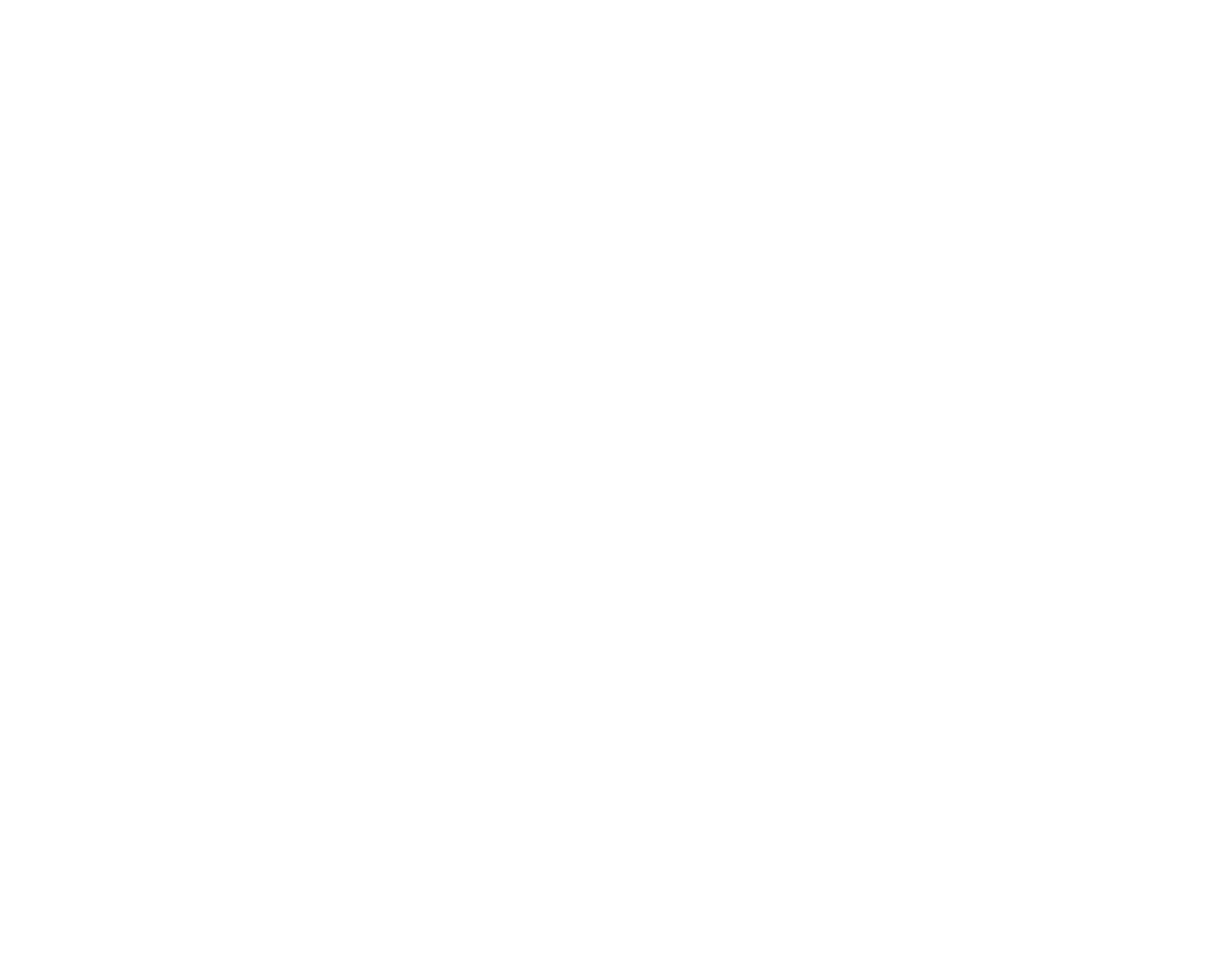 Session 3
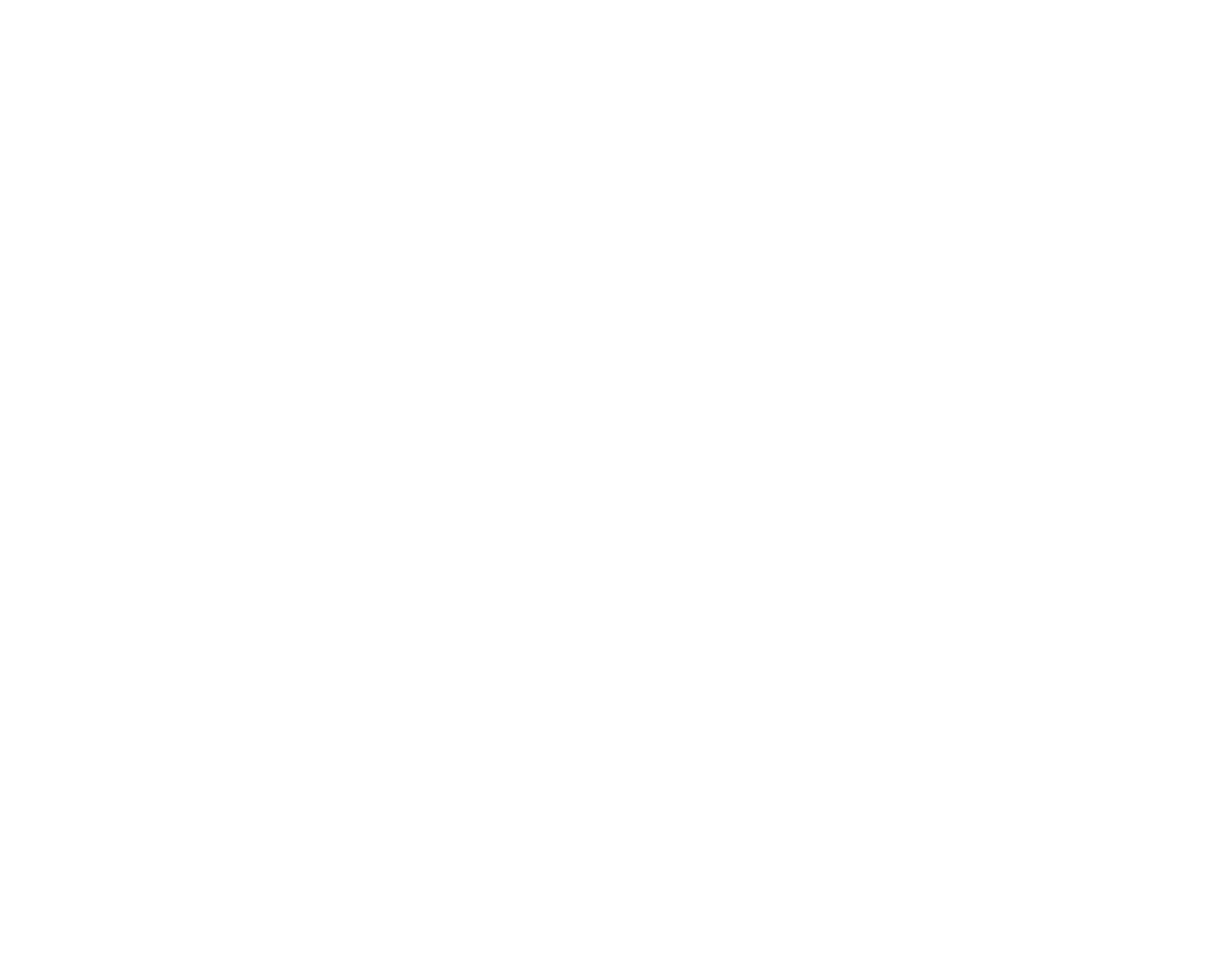 Session 1
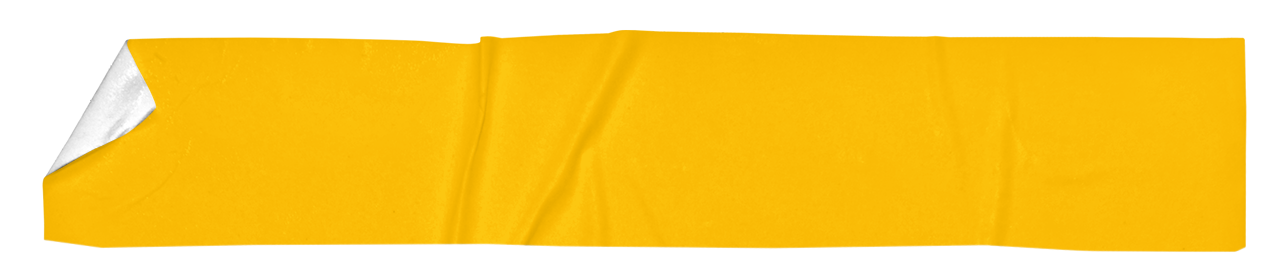 Banking & Being Informed
Session 4
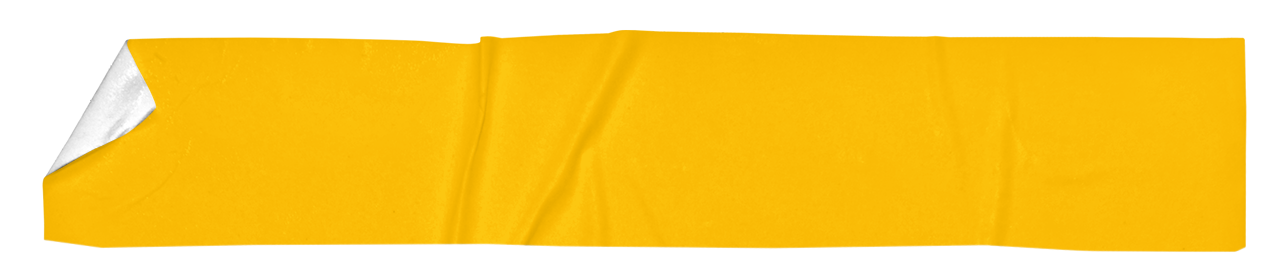 Budgeting & Household Costs
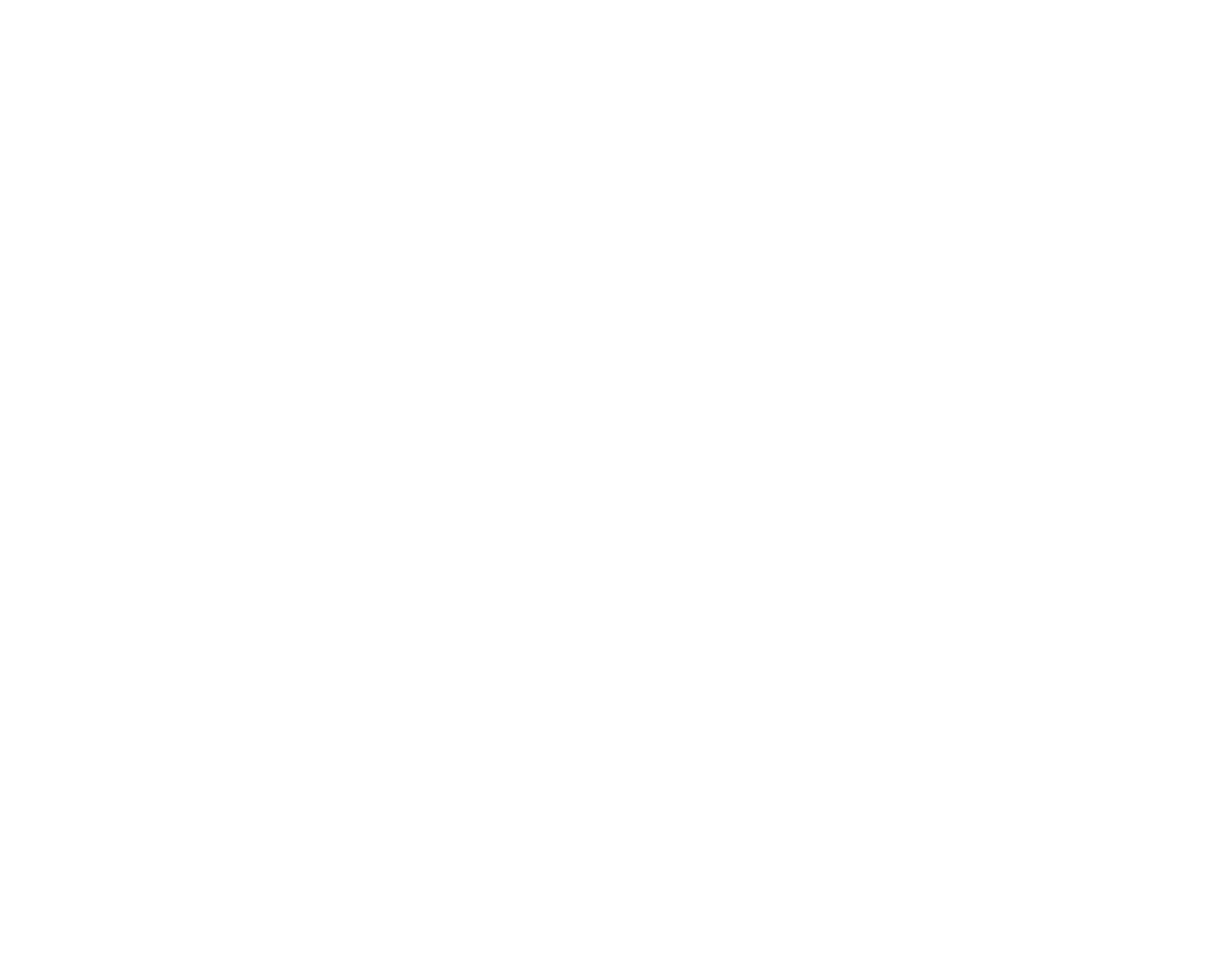 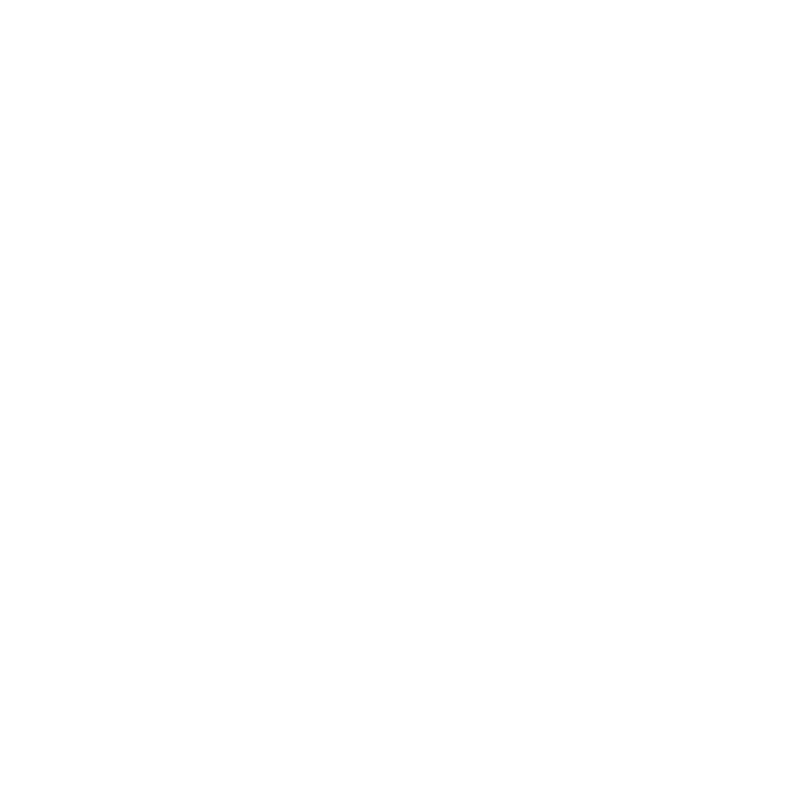 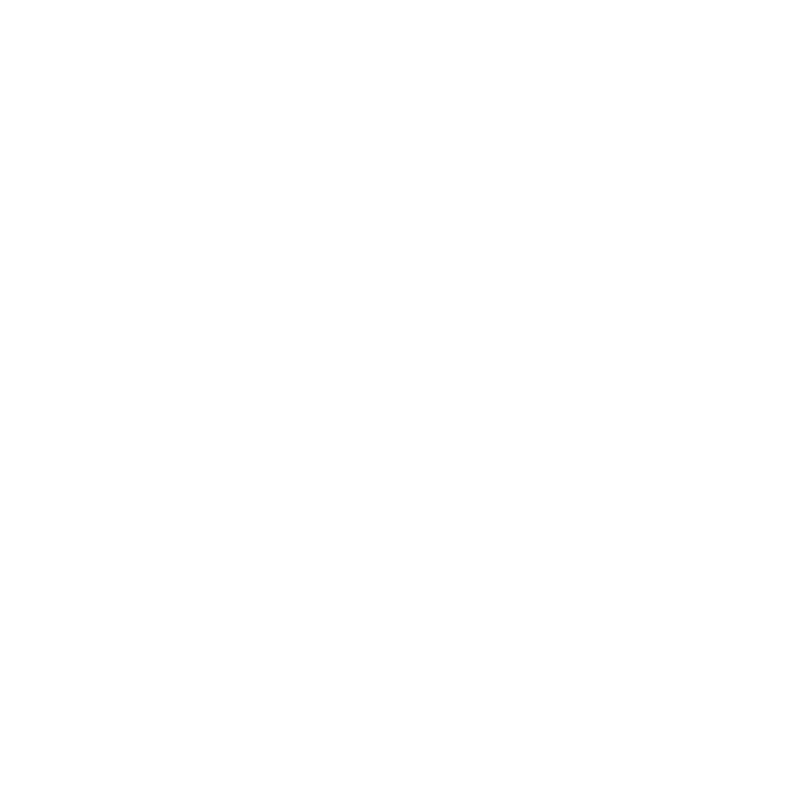 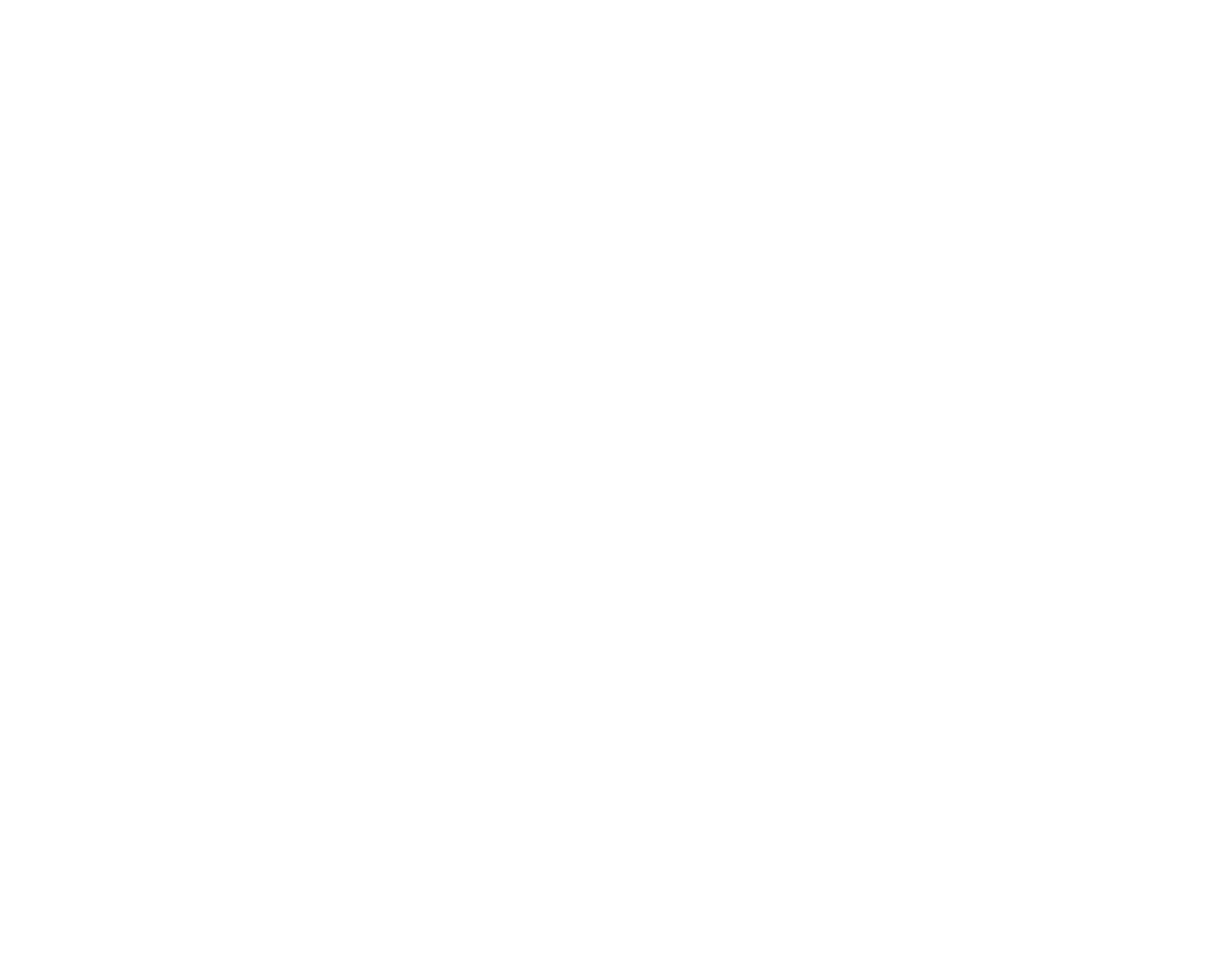 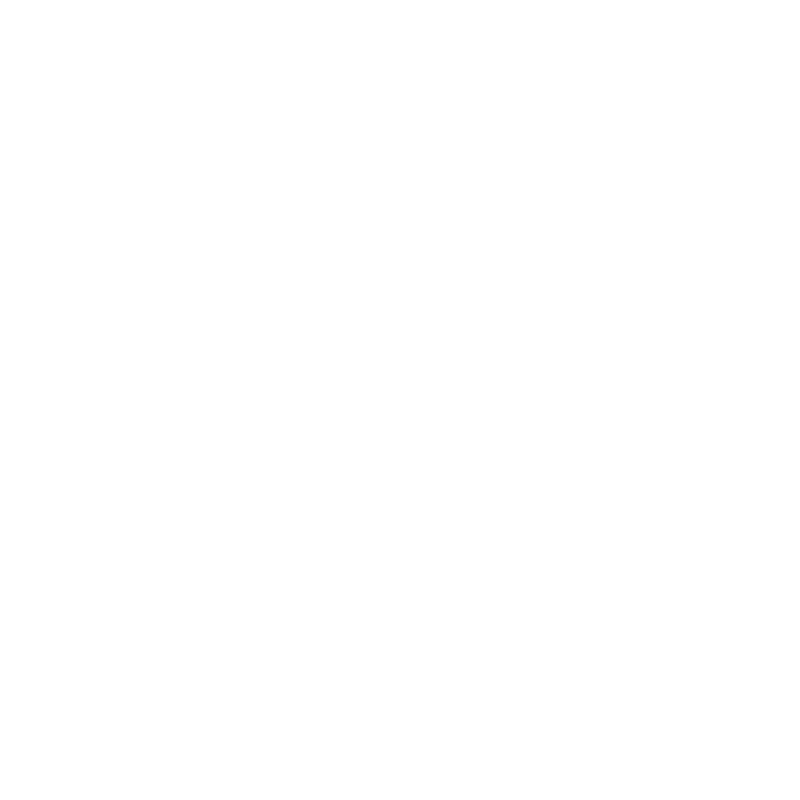 Session 2
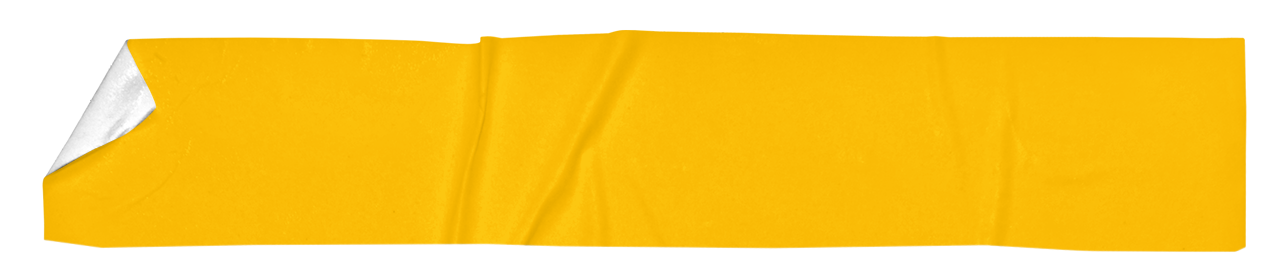 Borrowing & Avoiding Scams
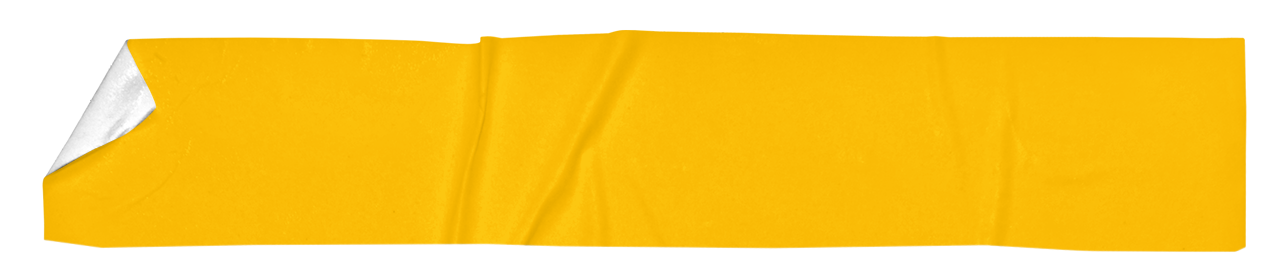 Your Income
YOUR INCOME
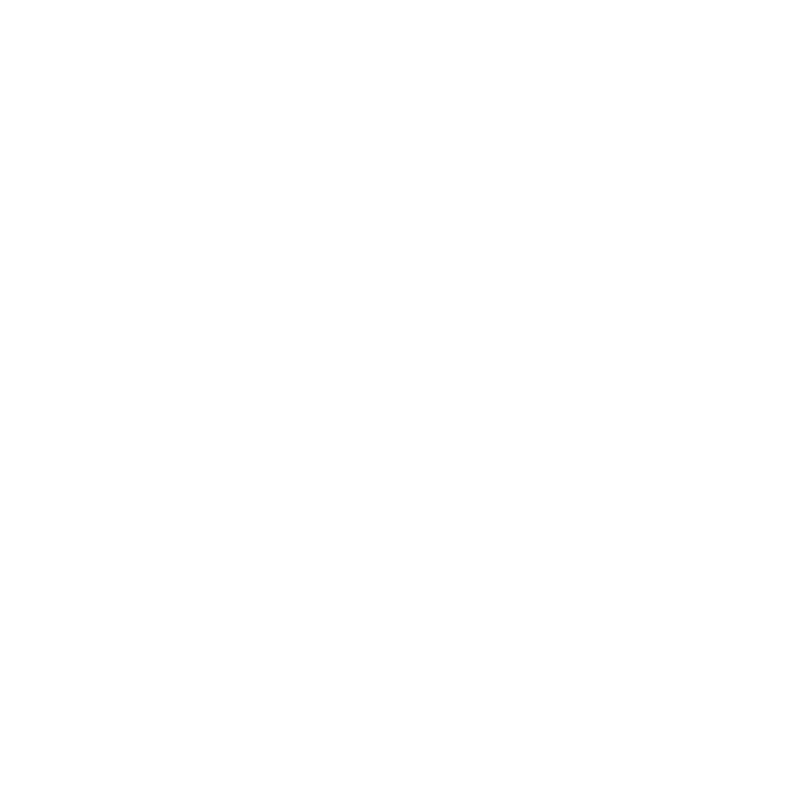 Sources of Income
Minimum Wages
Tax – how much and why?
Benefits – The changes
Sanctions
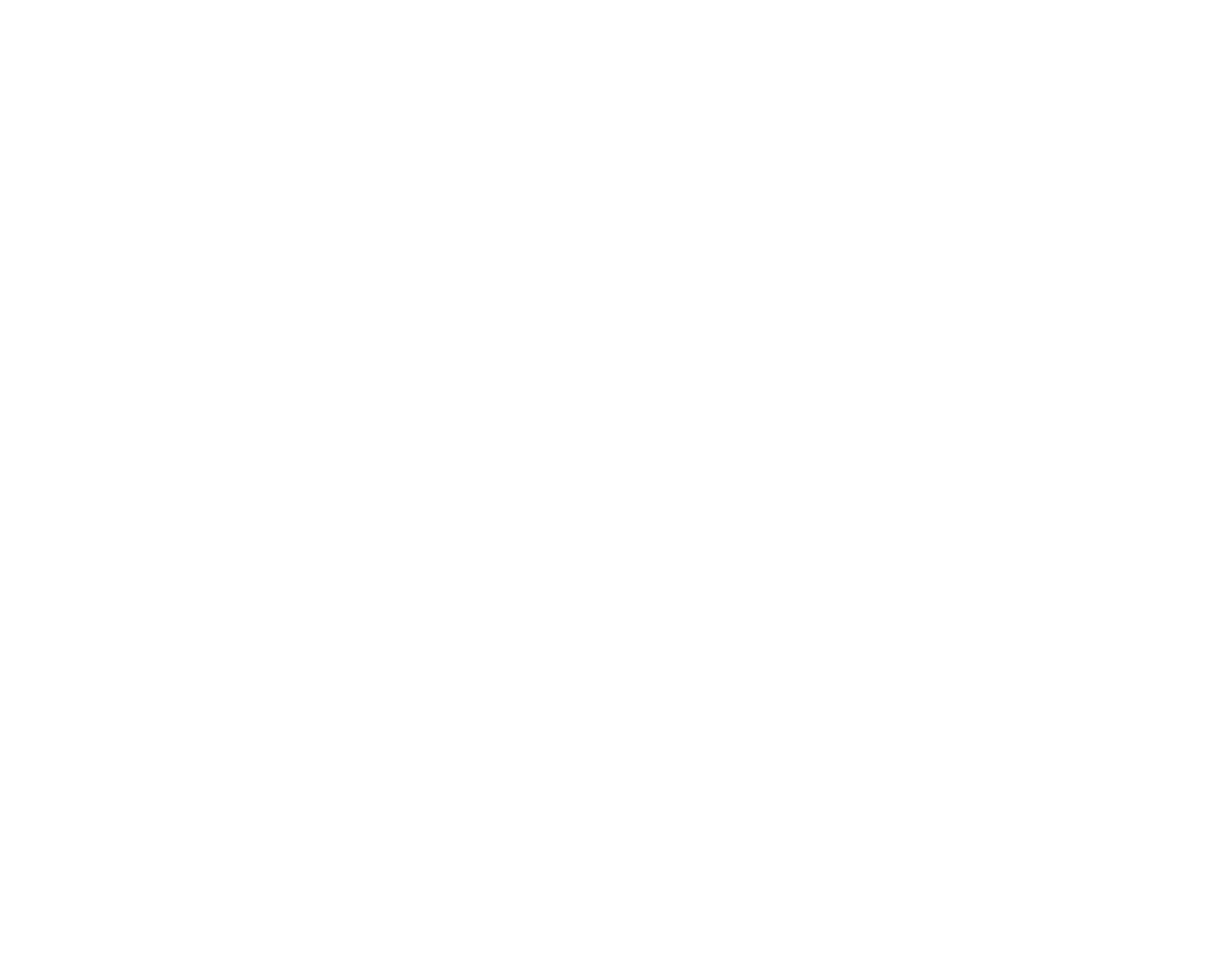 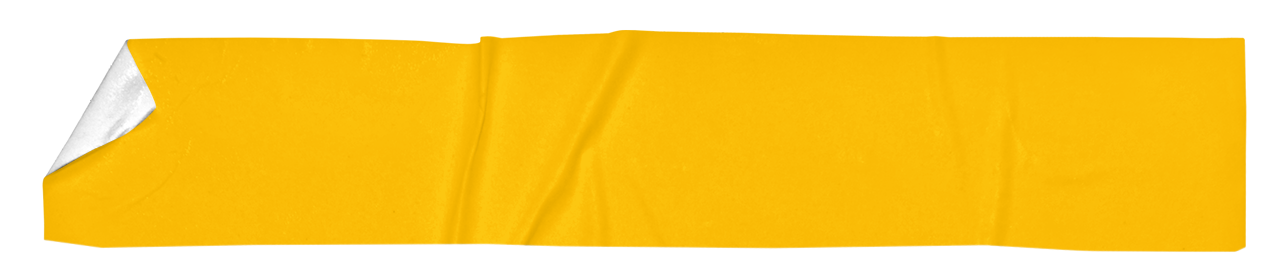 Session 2
Sources of Income
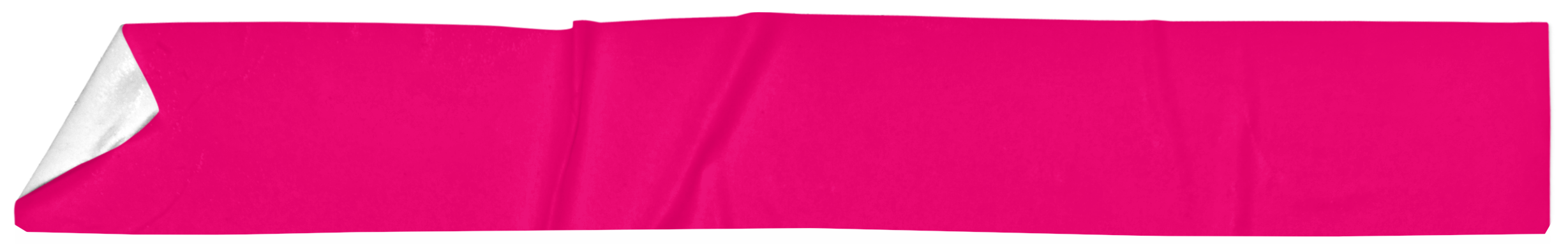 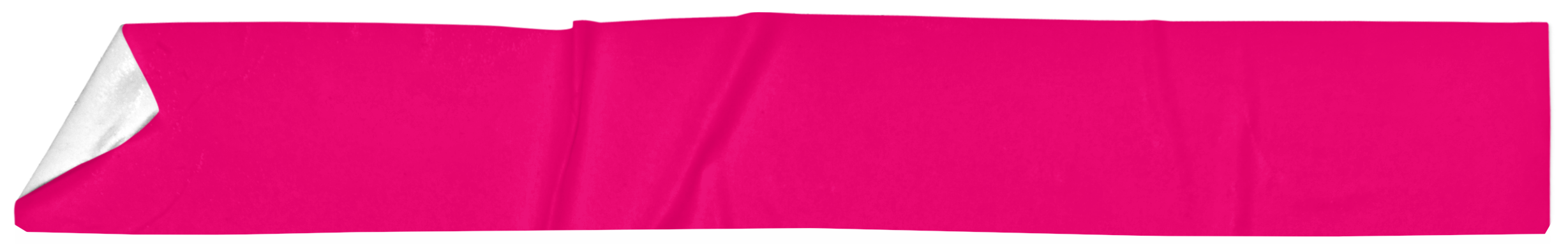 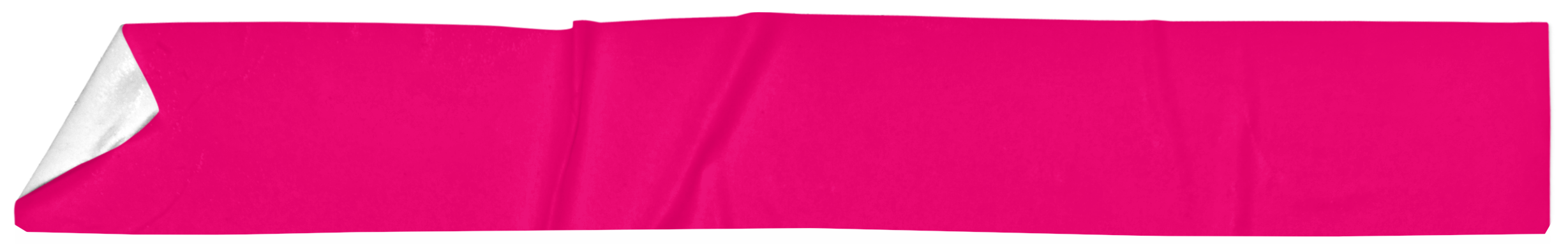 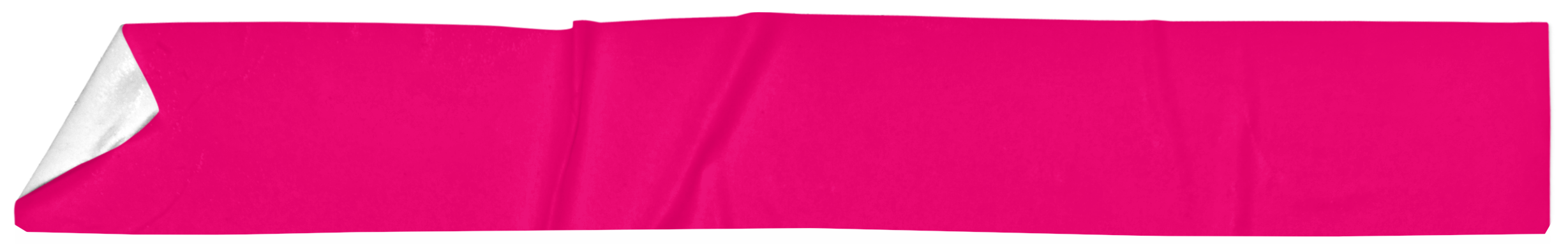 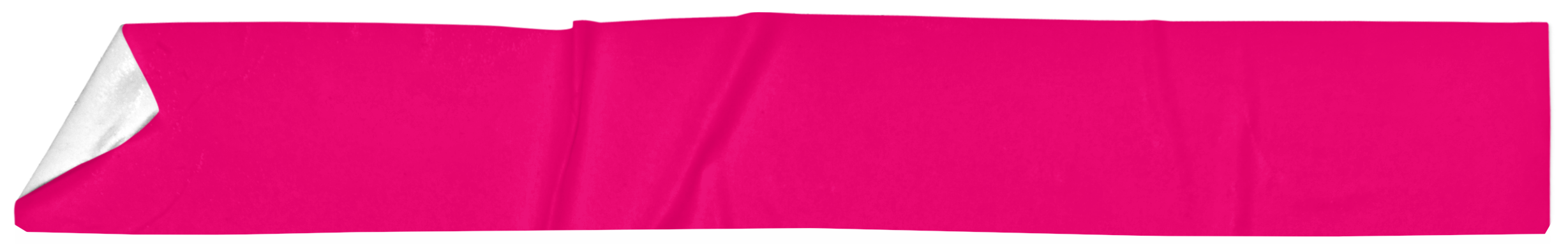 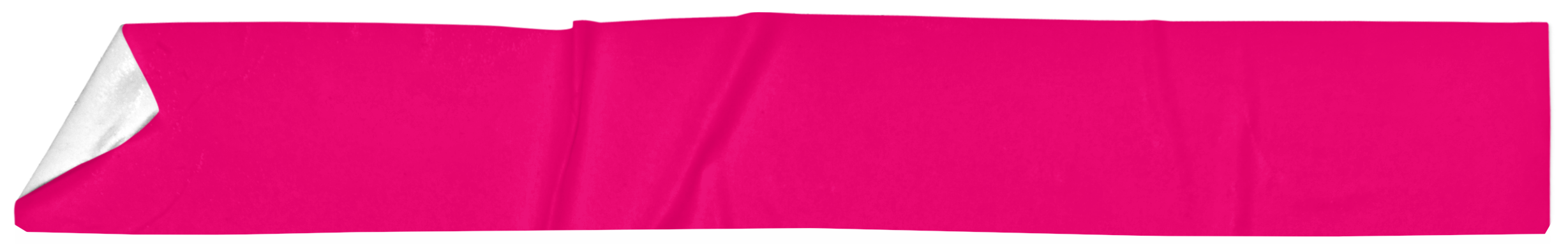 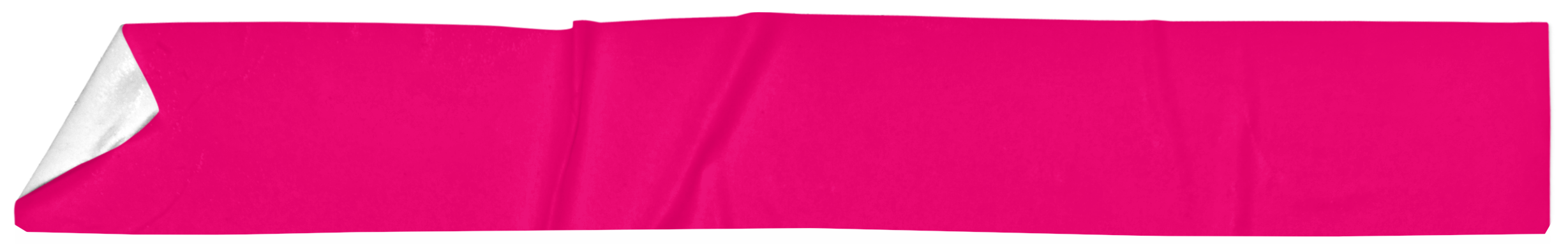 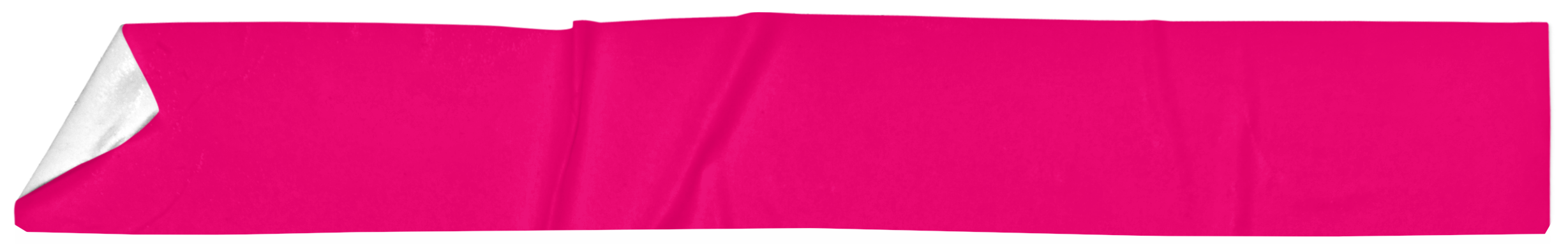 ?
?
?
?
?
?
?
?
[Speaker Notes: Two key questions to ask the group to observe:

What stereotypes are being portrayed in the video
What do these do to the perception of people on benefits]
Sources of Income
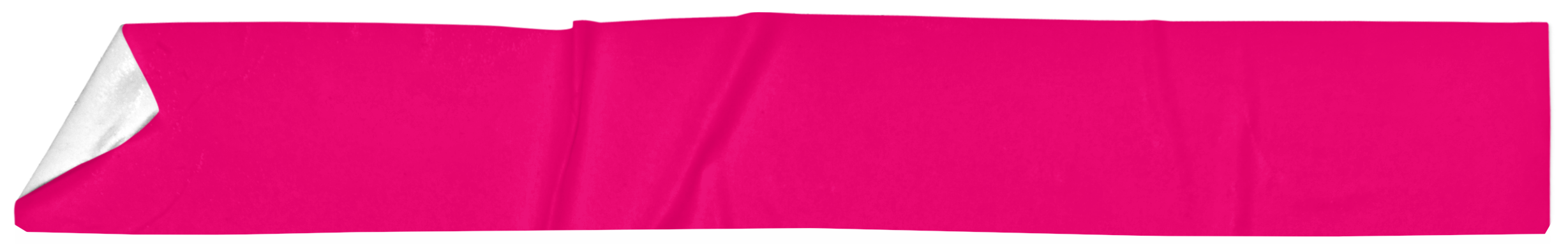 Freelance/Self Employed
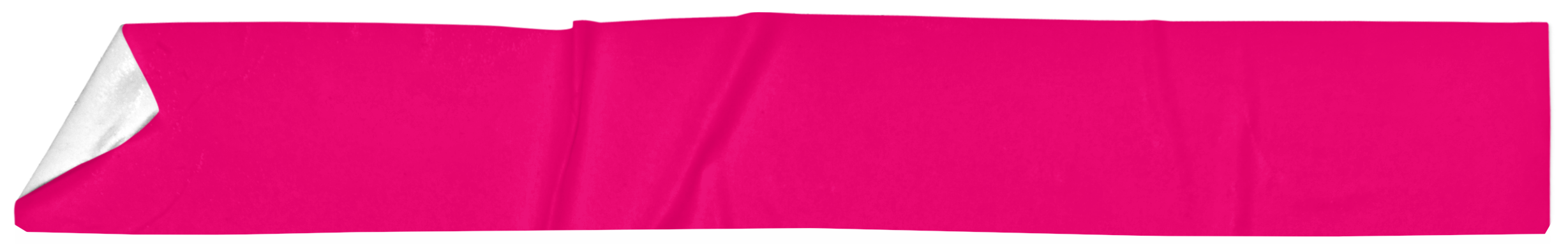 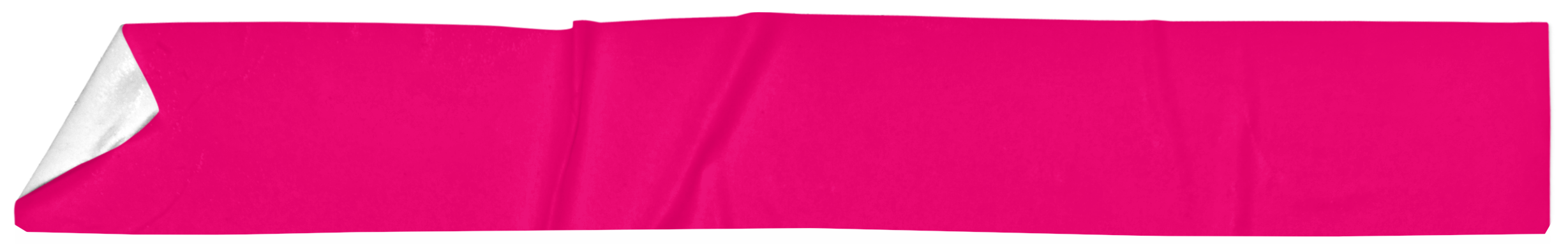 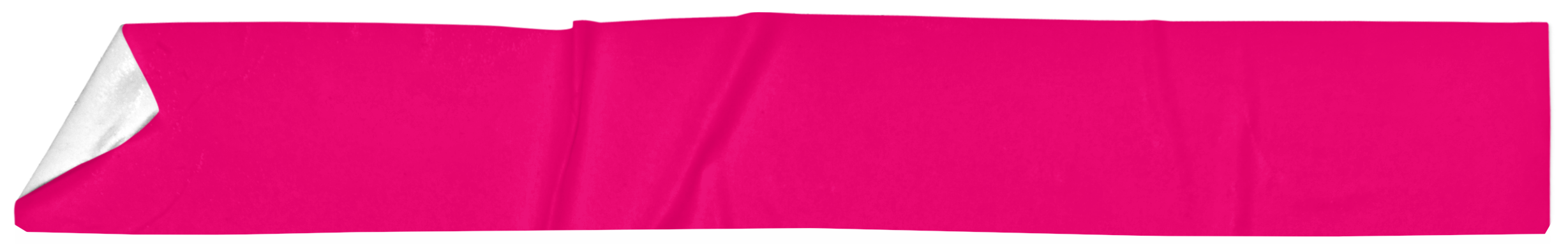 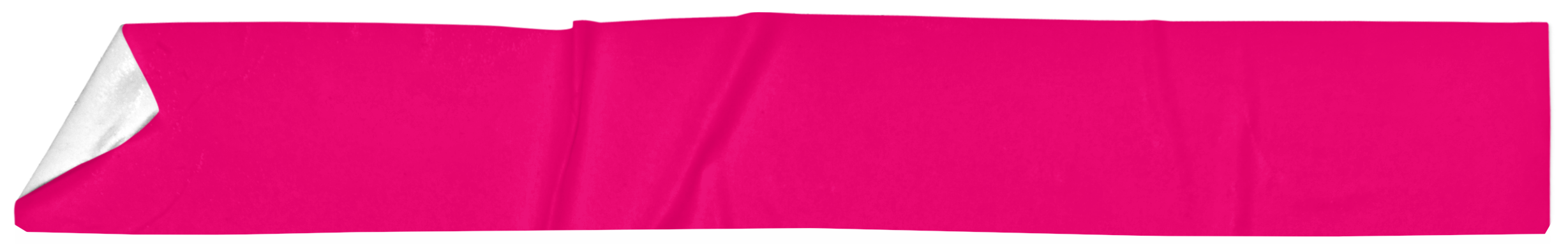 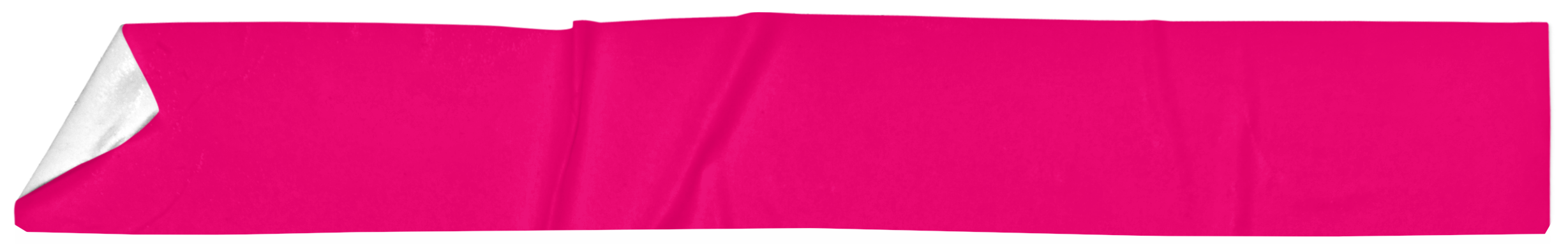 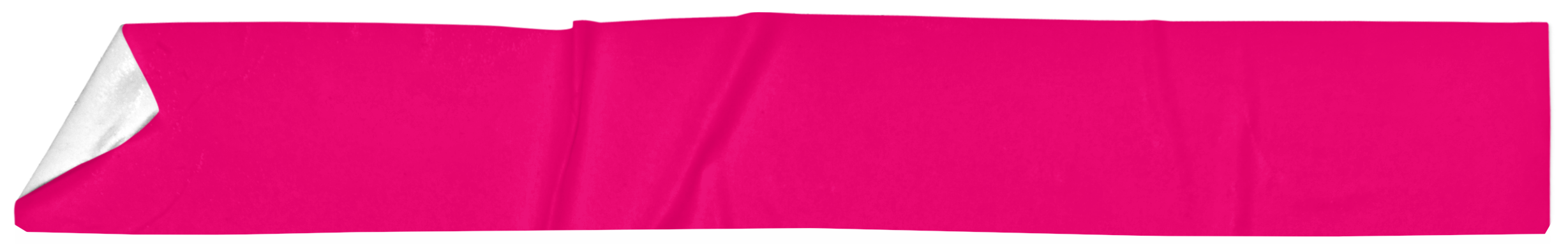 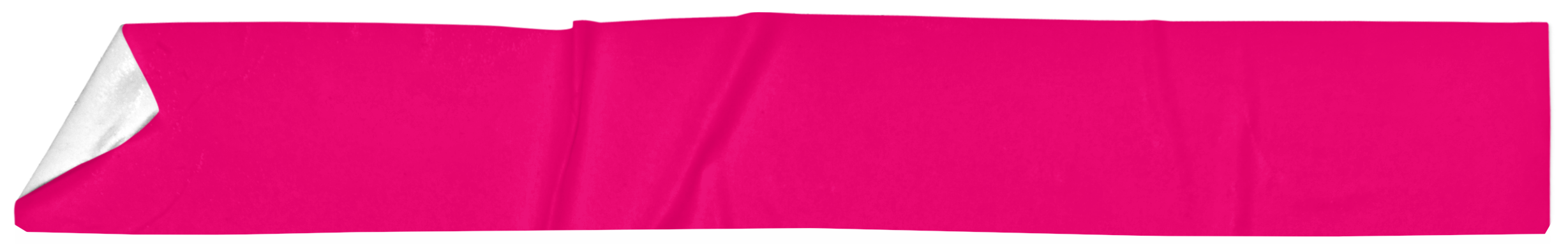 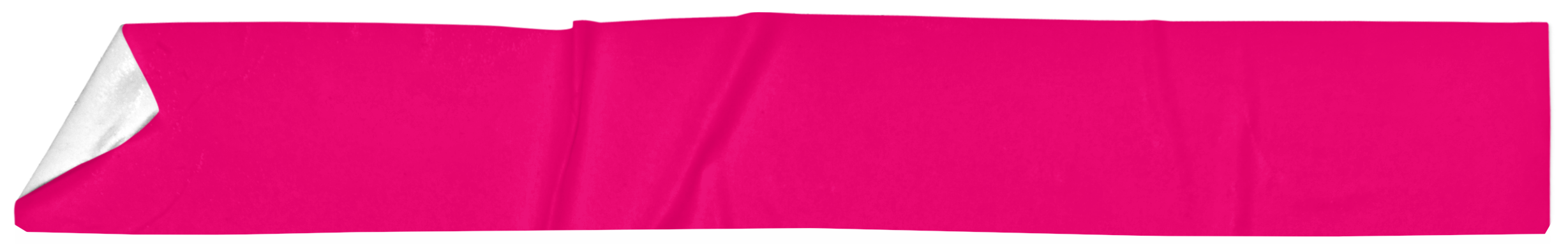 Job – FT / PT / 0 Hr
Student Loan
Universal Credit
Pension payments
Other Benefits – JSA, PIP
Inheritance
Bursaries and Grants
Interest & Returns
[Speaker Notes: Freelance gig economy
Carers allowance
Pocket money]
MAKE MONEY STANDING IN LINE
[Speaker Notes: Two key questions to ask the group to observe:

What stereotypes are being portrayed in the video
What do these do to the perception of people on benefits]
The minimum amount per hour you should get paid for working
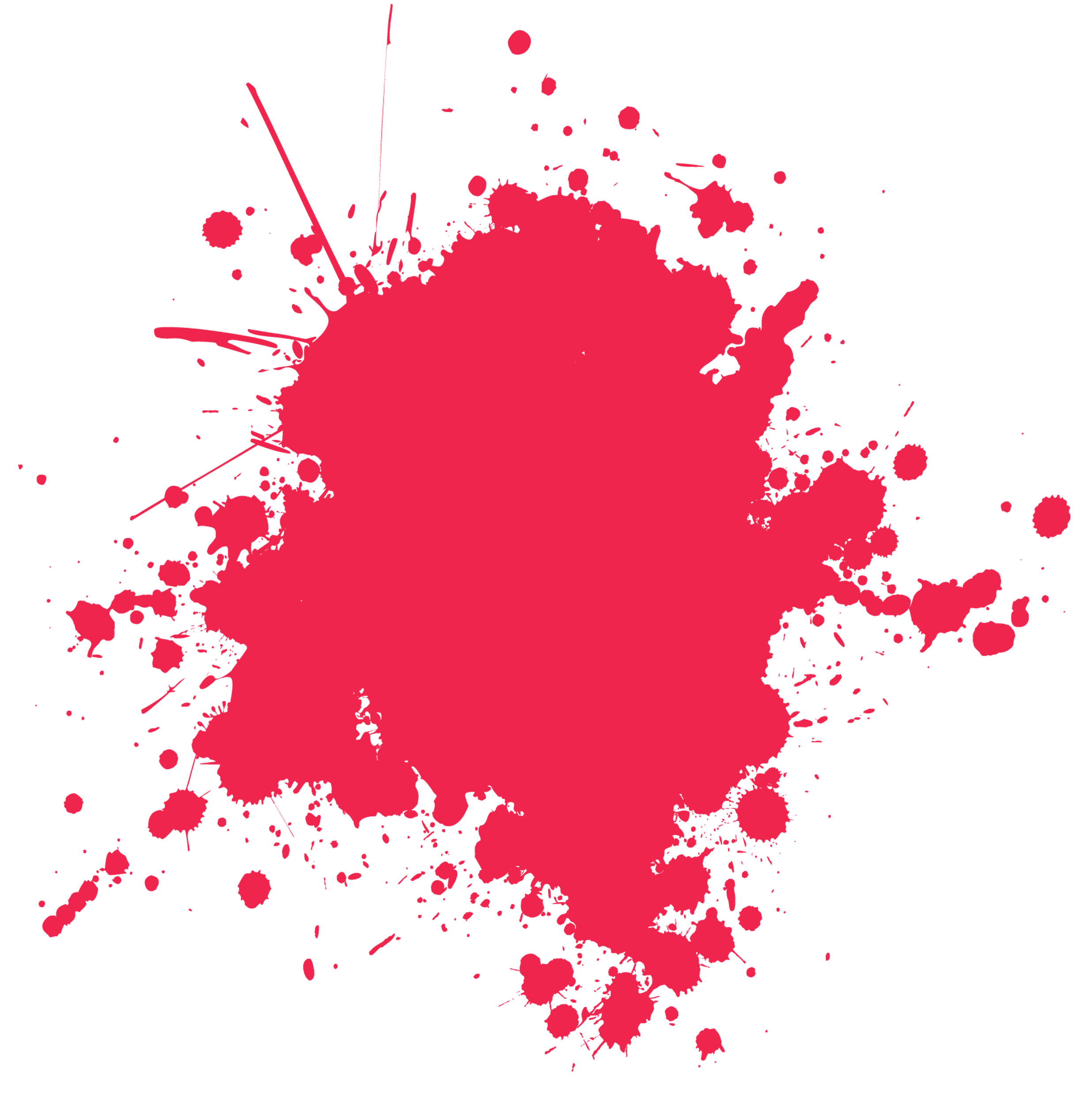 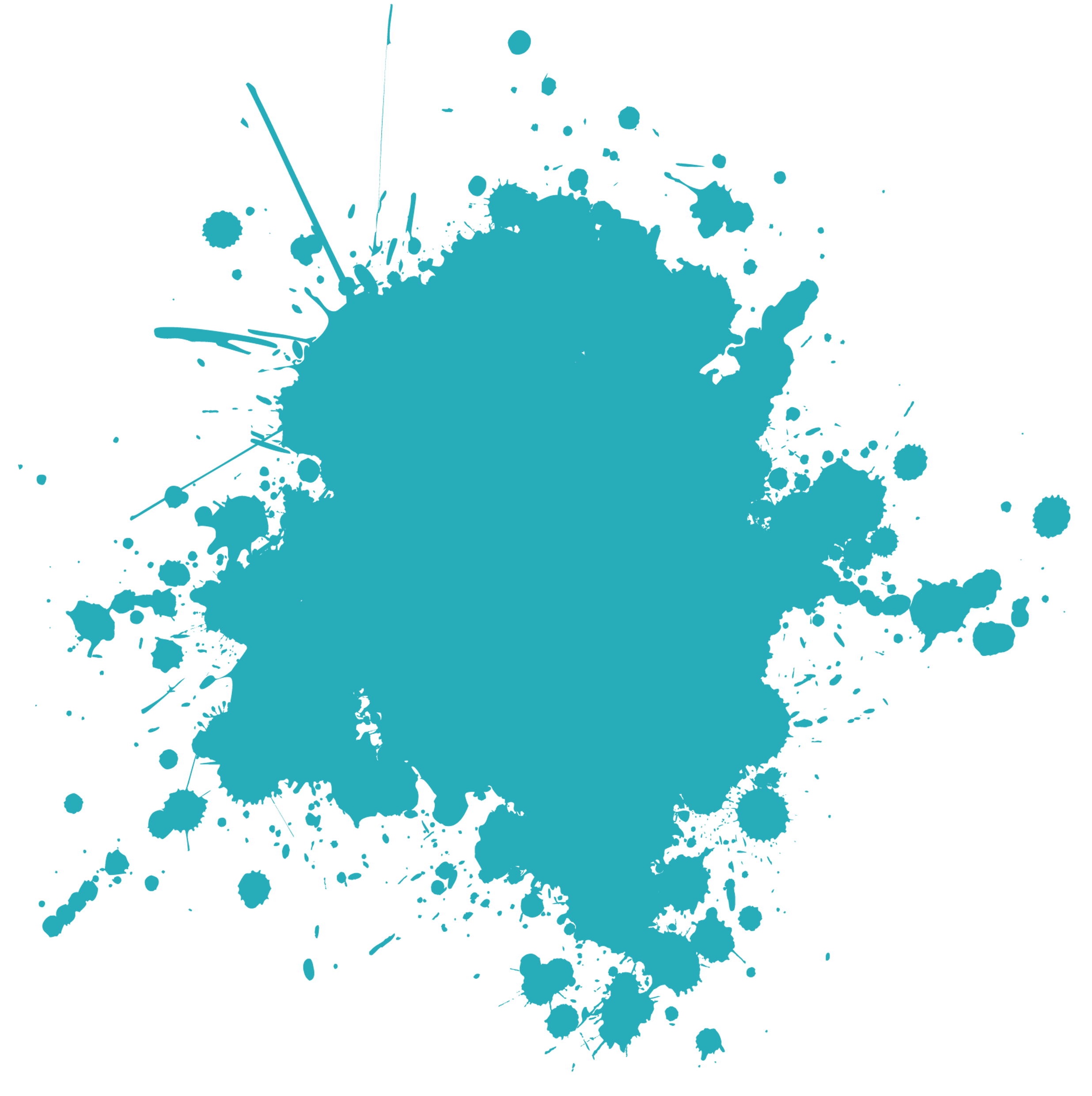 16-17
£4.81
AGE
AMOUNT
Minimum Wage
18-20
£6.83
21-22
£9.18
23+
£9.50
£4.81
Apprentice
Living Wage (London/Out of London)
£11.05/£9.90
[Speaker Notes: Two key questions to ask the group to observe:

What stereotypes are being portrayed in the video
What do these do to the perception of people on benefits]
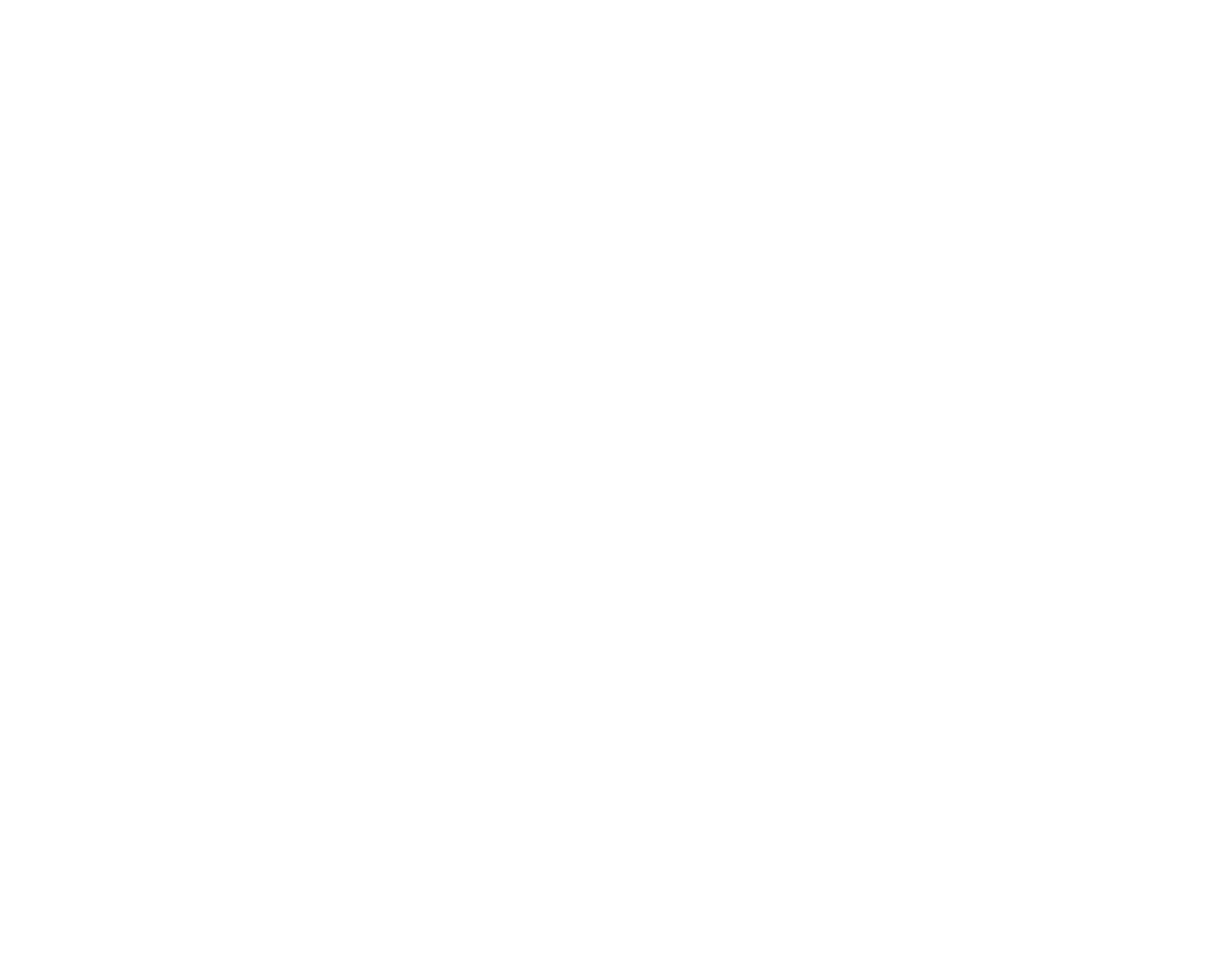 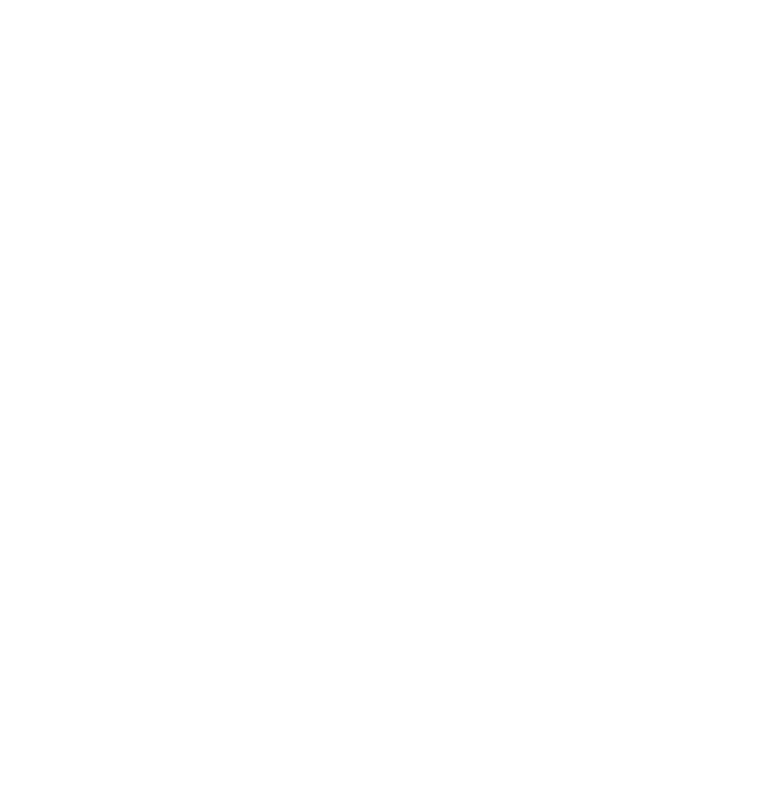 WORKING HOURS
Circumstance
Limits
16-17
18+
Trainee Doctors
Those in armed forces,emergency services and police
8 hours per day / 40 hours per week
48 hour limit (can opt out)
48 hour limit
Exempt from 48 hours limitin some cases
Employers can’t force adults to work more than 48 hours a week on average
ZERO HOUR CONTRACTS
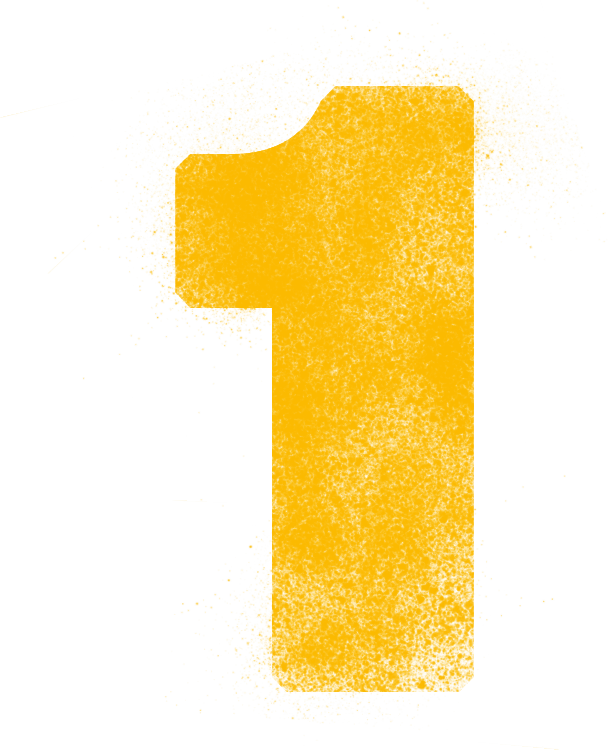 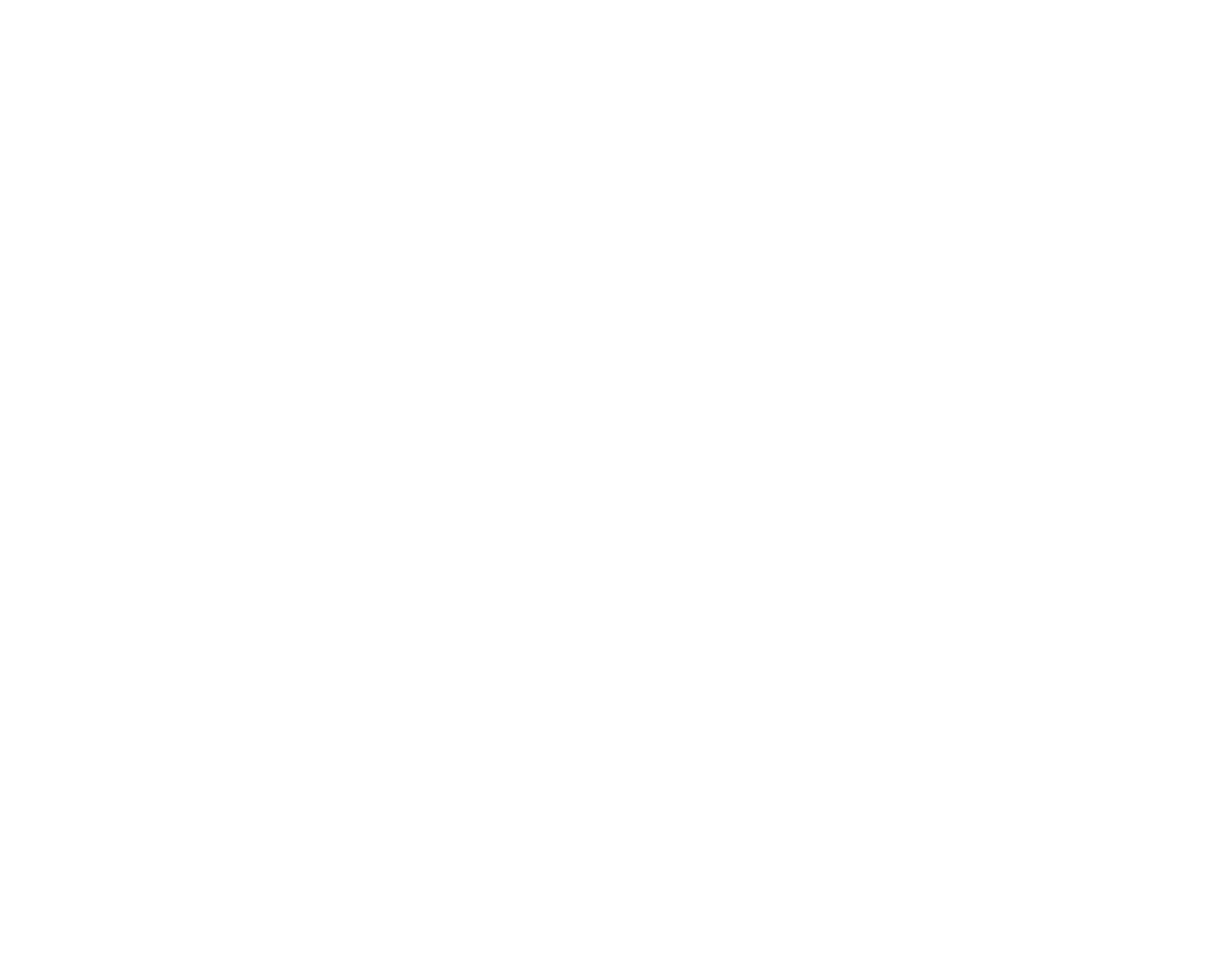 Zero hour contracts are also known as ‘casual contracts’
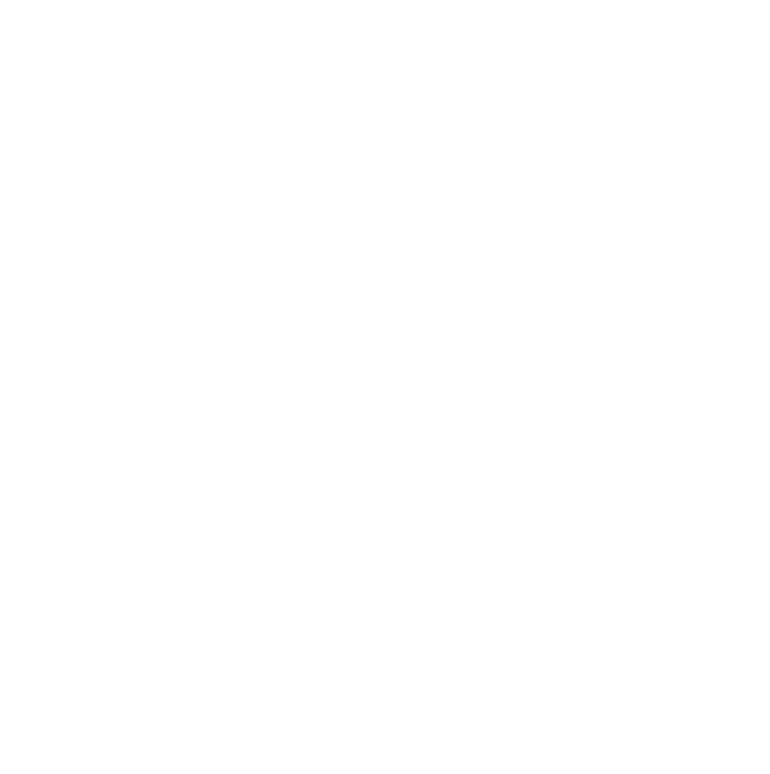 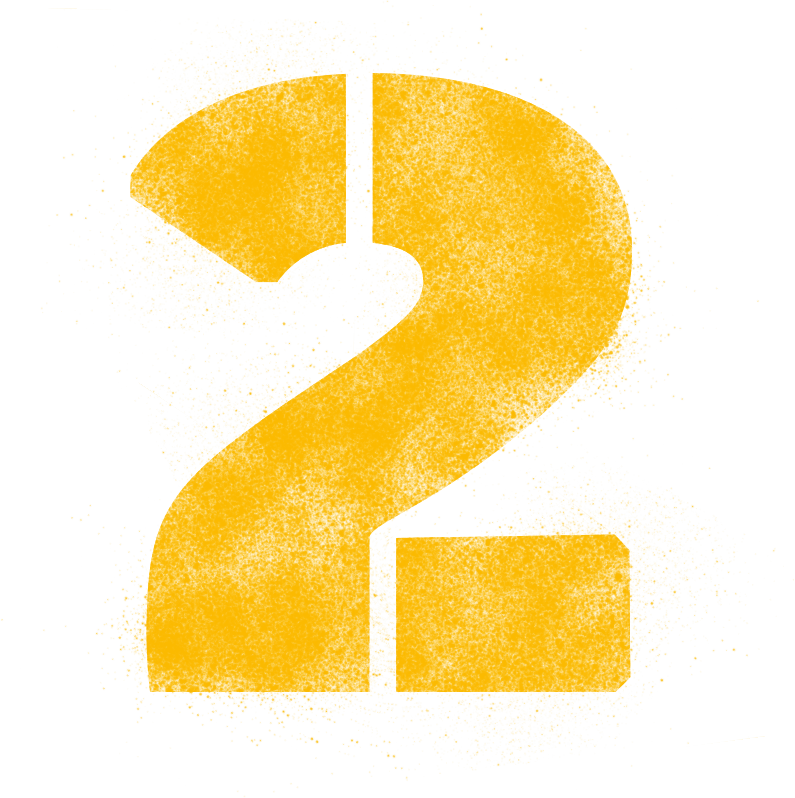 Zero hour contracts are usually for ‘piece work’ or ‘on call’ work, e.g. interpreters
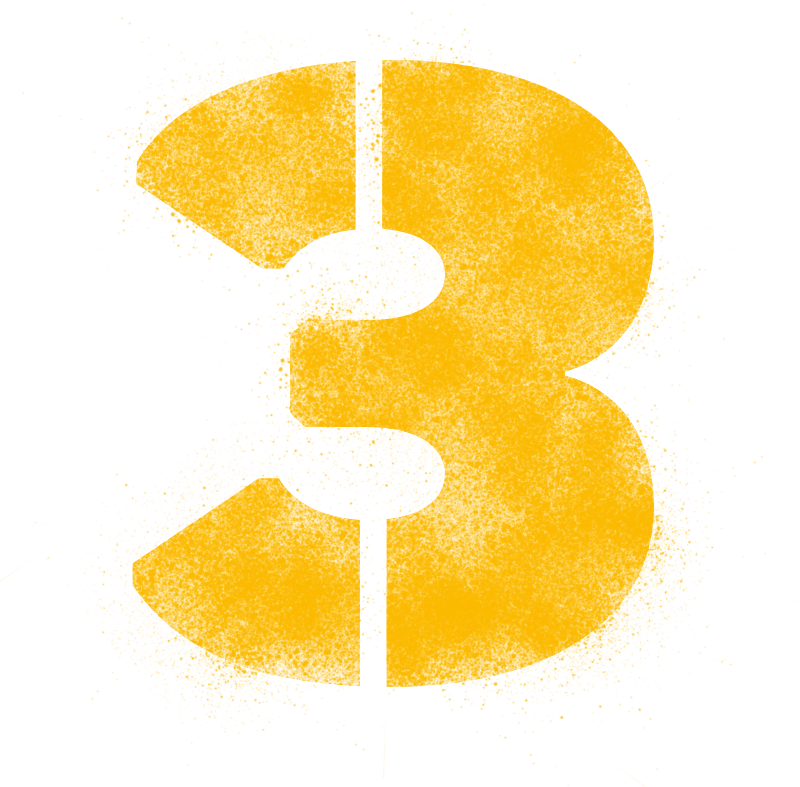 This means:
They are on call to work when you need them
You don’t have to give them work
They don’t have to do work when asked
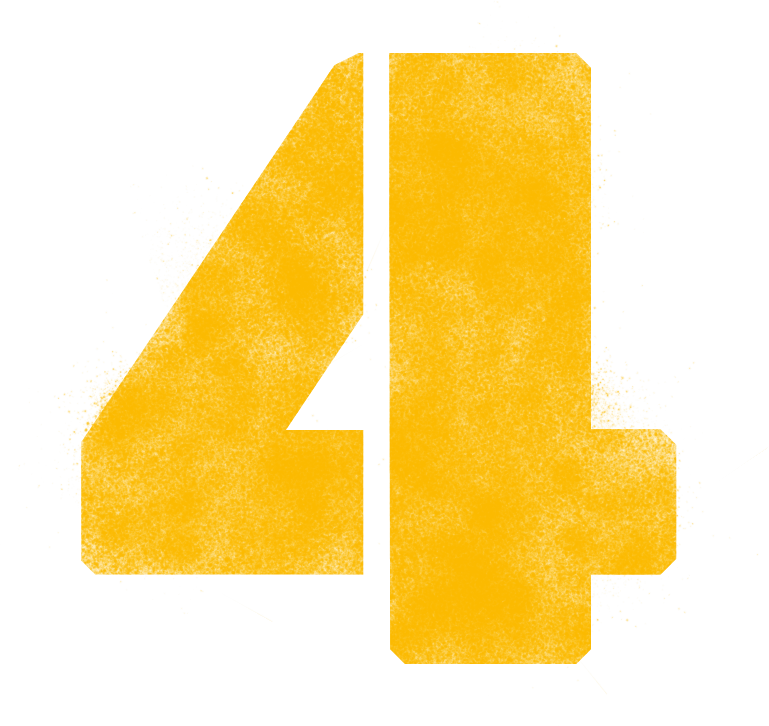 Zero hour workers are entitled to statutory annual leave and the National Minimum Wage in the same way as regular workers
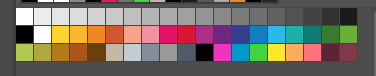 INCOME TAX
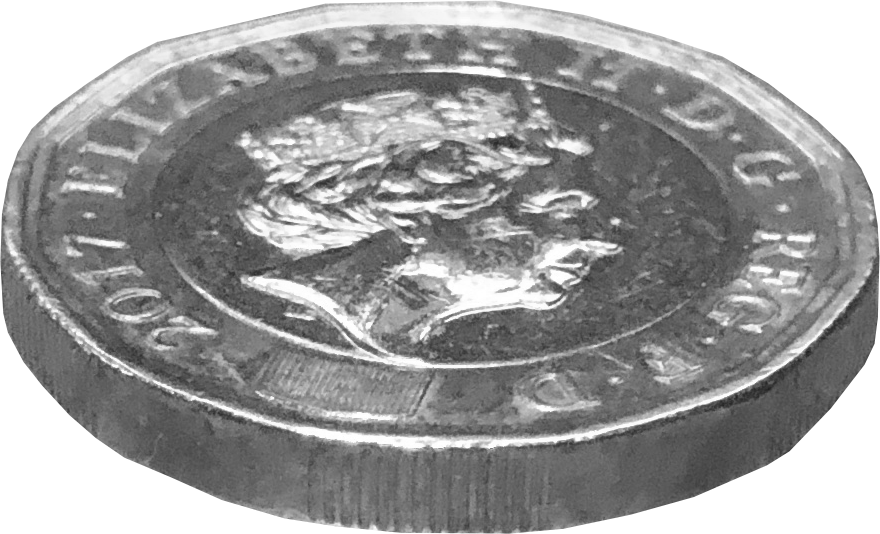 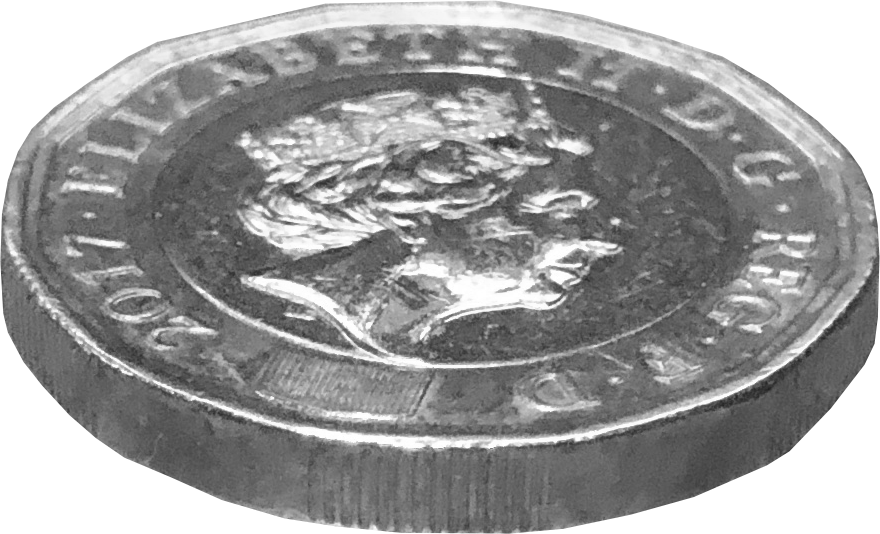 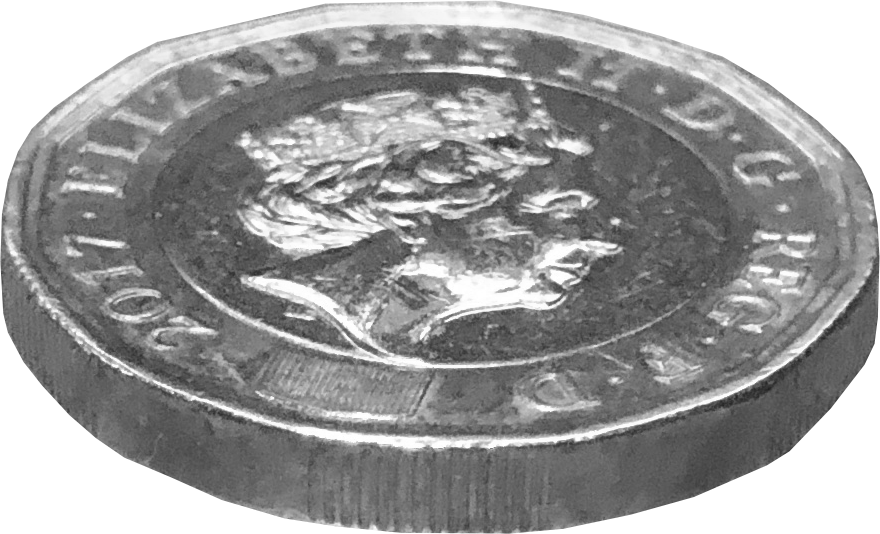 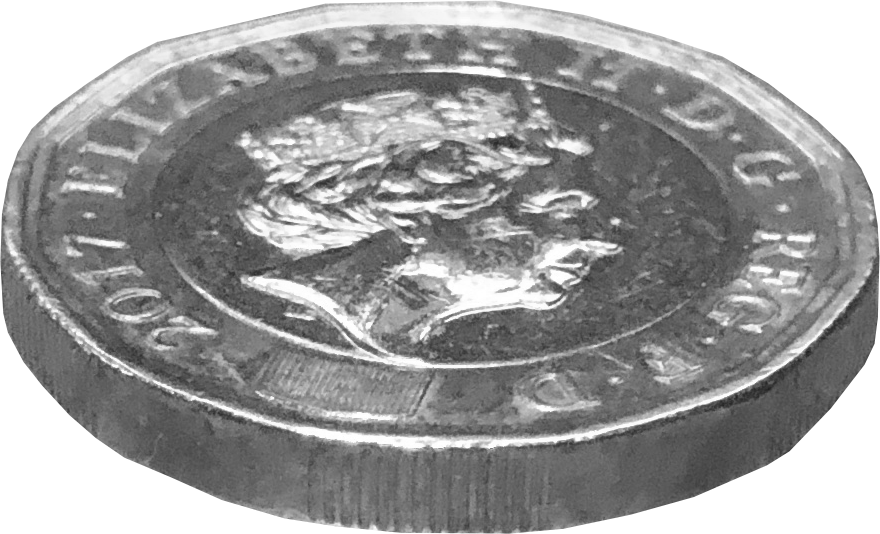 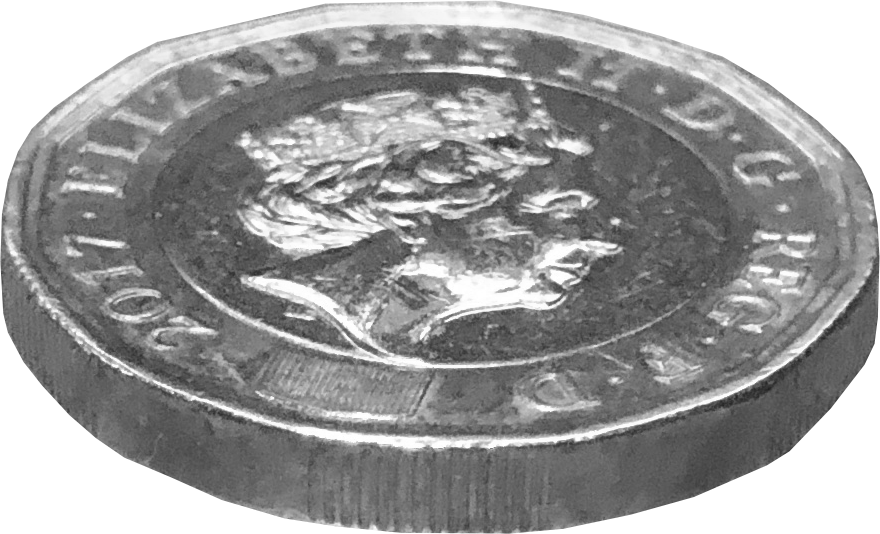 £150,000
45%
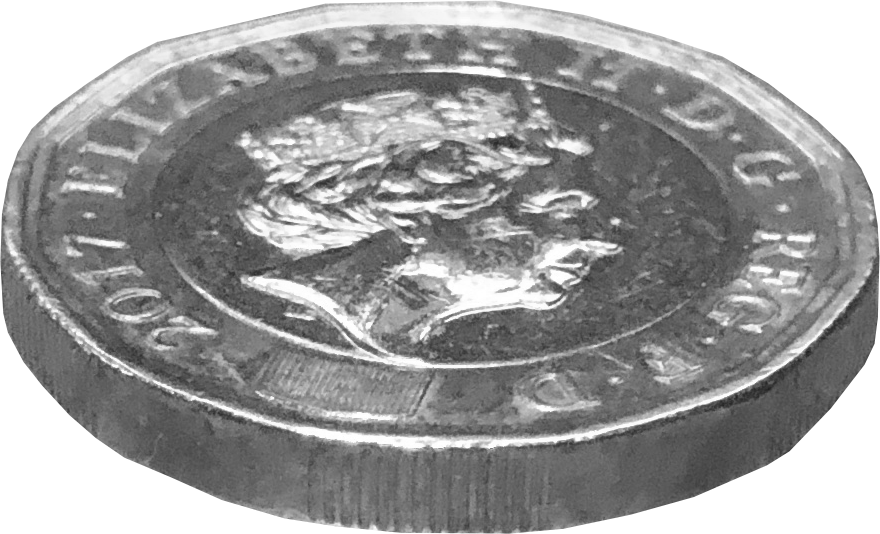 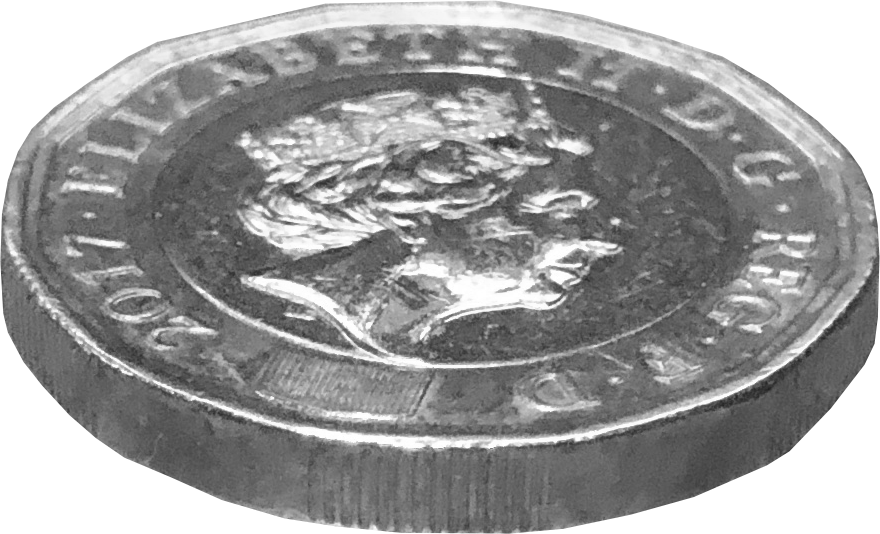 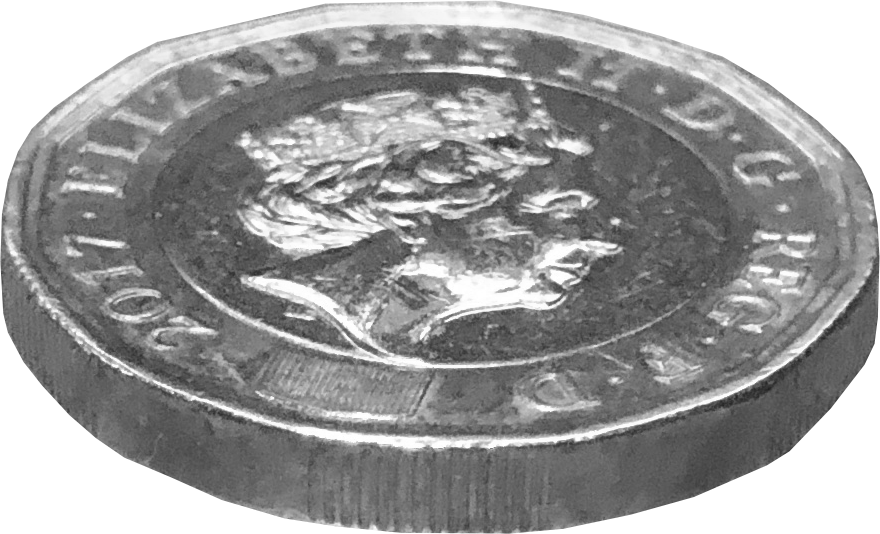 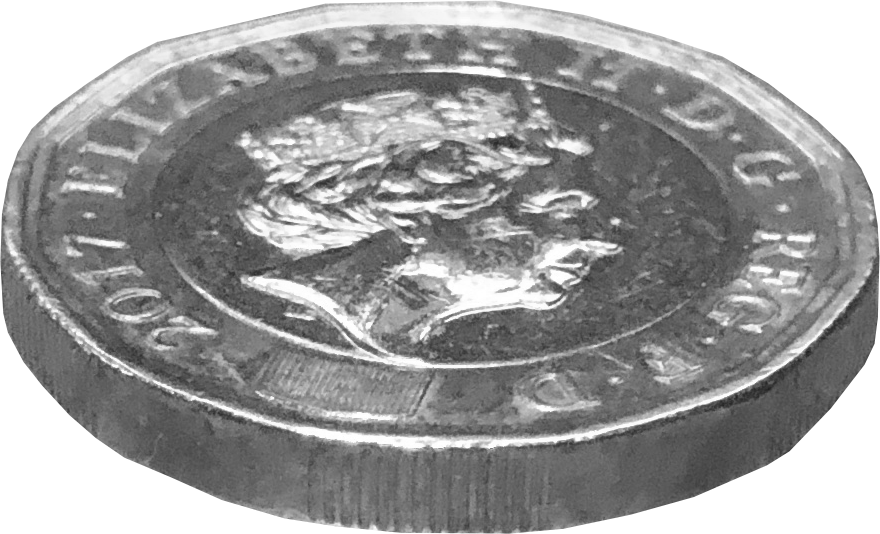 £50,271 - £150,000
40%
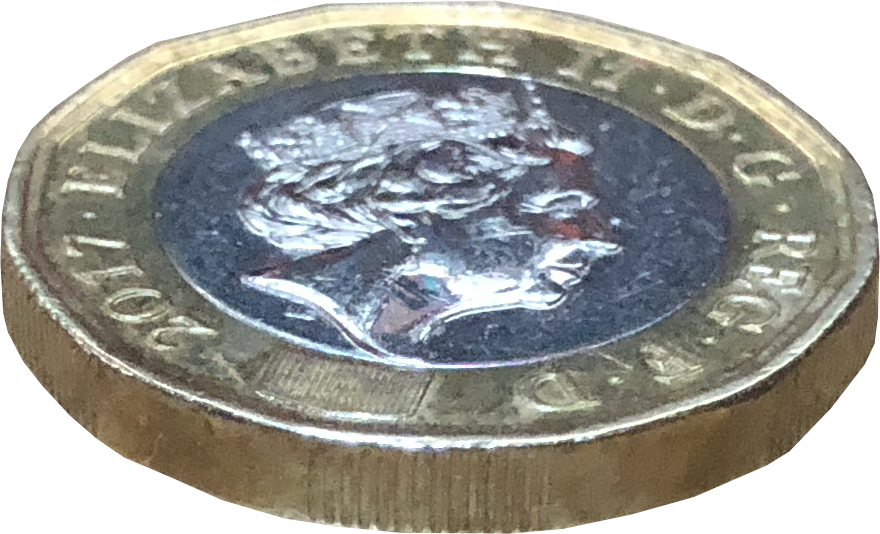 £12,571 - £50,270
20%
< £12,570
0%
Tax free allowance
Salary of
£15,000
£807.98
£14192.02
Annual Net Pay
Annual Tax & NIC
[Speaker Notes: Based on new NI figures from July 1st 22]
Salary of
£26,000
£4,465.48
£21,534.52
Annual Net Pay
Annual Tax & NIC
[Speaker Notes: Based on new NI figures from July 1st 22]
Salary of
£75,000
£28,230.98
£51,769.02
Annual Net Pay
Annual Tax & NIC
[Speaker Notes: Based on new NI figures from July 1st 22]
Salary of
£250,000
£108,946.50
£141,053.50
Annual Net Pay
Annual Tax & NIC
[Speaker Notes: Based on new NI figures from July 1st 22]
WHERE DOES MY TAX GO?
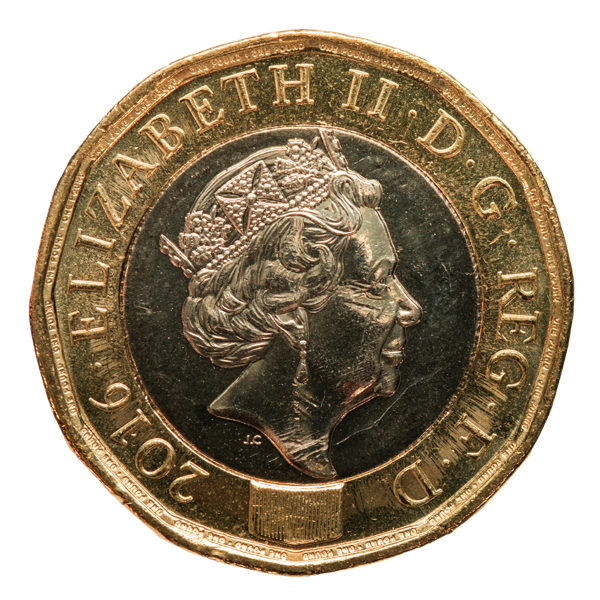 [Speaker Notes: Now a pie chart – can be edited every year. This is 20-21 tax year figures (Latest available)]
WHERE DOES MY TAX GO?
If you pay £3000 in tax and NI:
[Speaker Notes: £3k tax figure is based on average tax/ ni spend for salary of £21000]
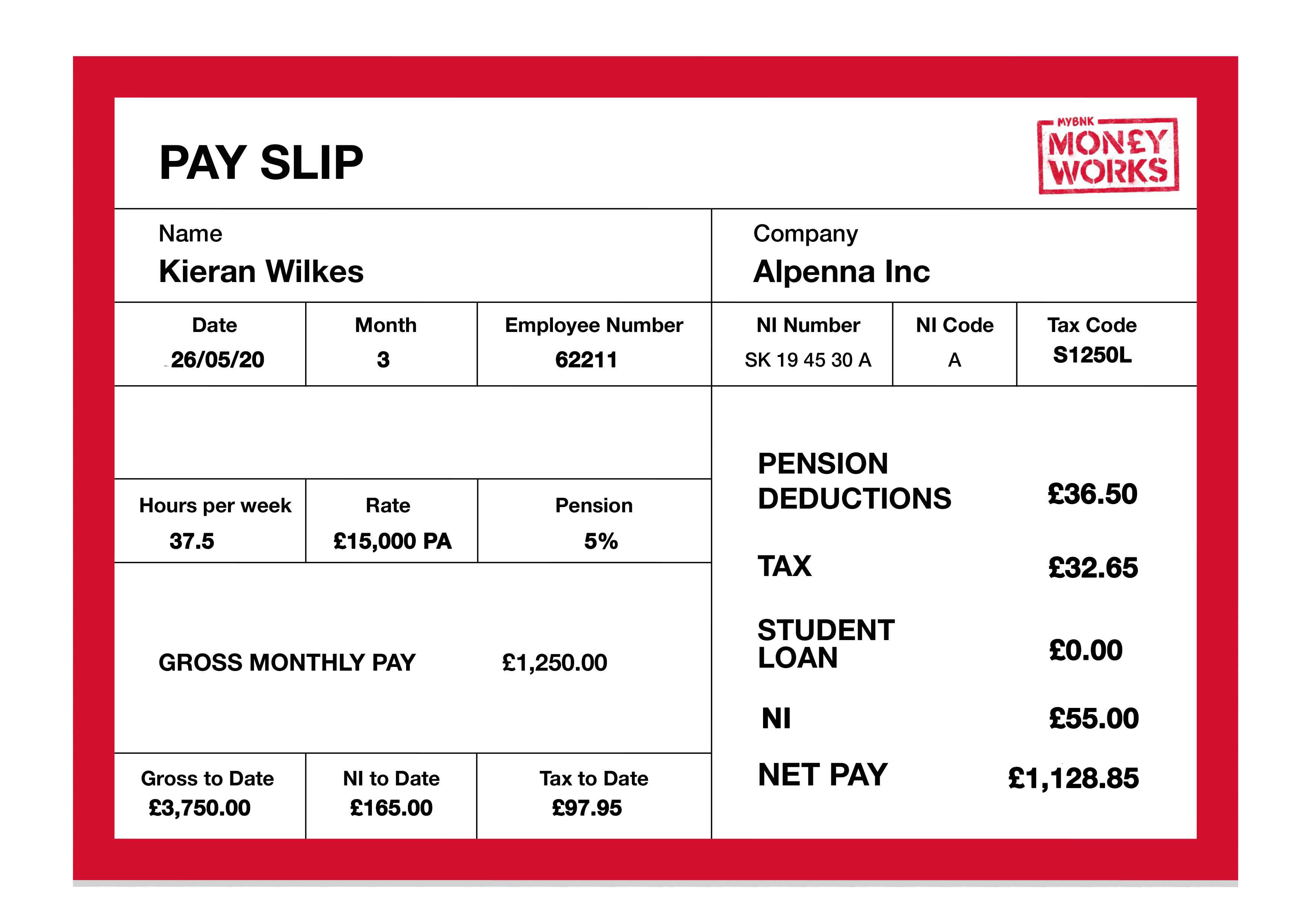 1257L
28/06/22
Salary and Tax
£62.50
£40.50
£26.83
£1,120.17
£121.50
£3,750.00
£80.49
[Speaker Notes: https://www.thesalarycalculator.co.uk/salary.php]
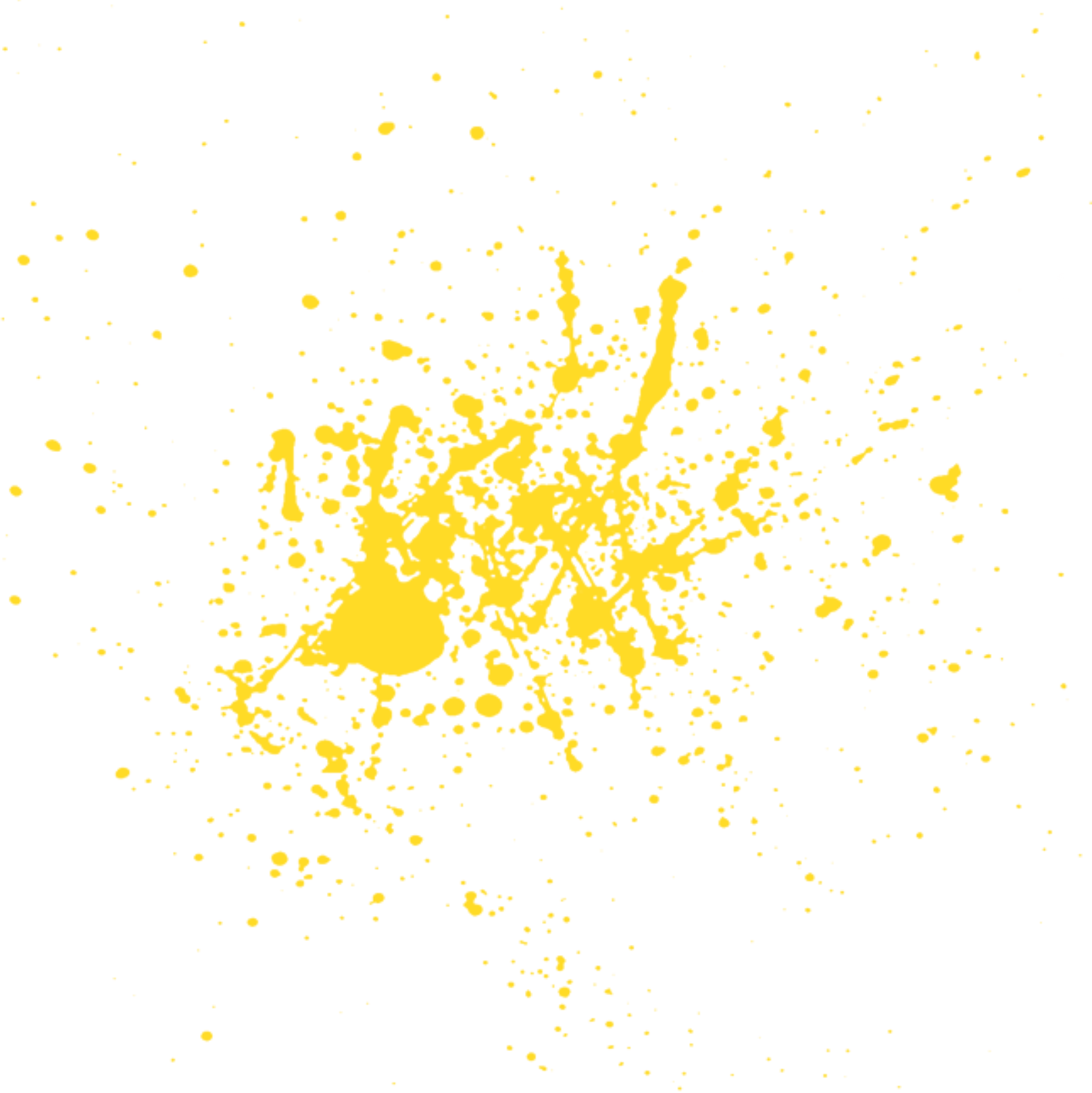 Pay Slip Deductions
Student Loan

To pay off university borrowing
NI

NHS
Benefits
State Pensions
Private Pension

Additional funds for your future retirement
Tax

Healthcare
Roads
Schools
Defence
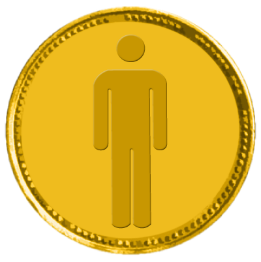 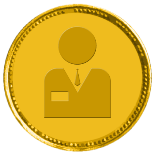 £41.90
3%
8%
£111.83
Pension
Pot
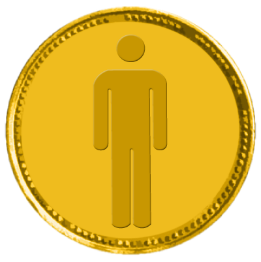 Salary
Auto Enrolment
£23,000
5%
£69.83
BENEFITS STREET
TRUE OR FALSE?
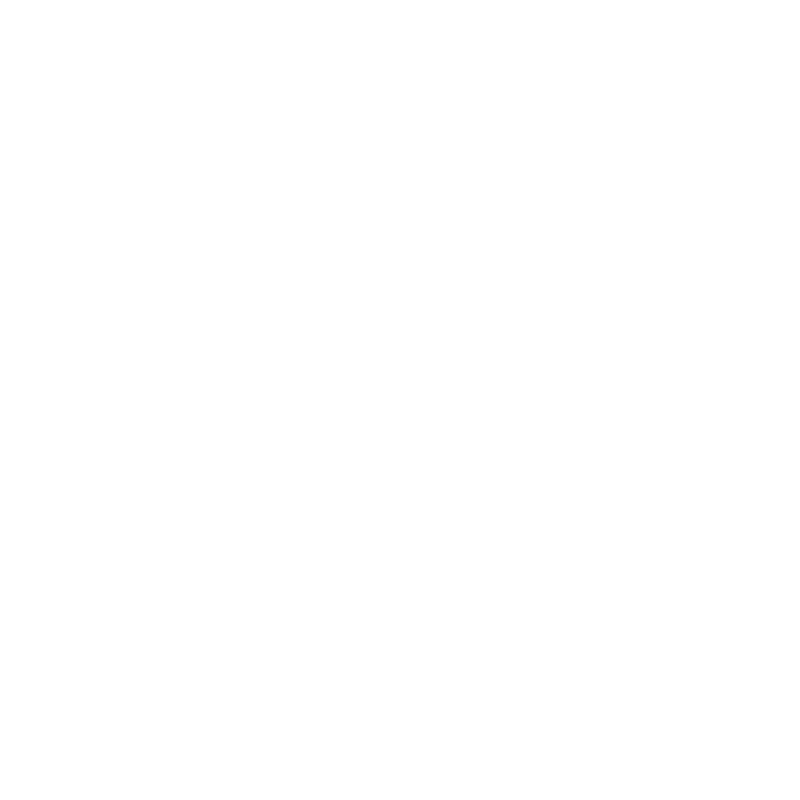 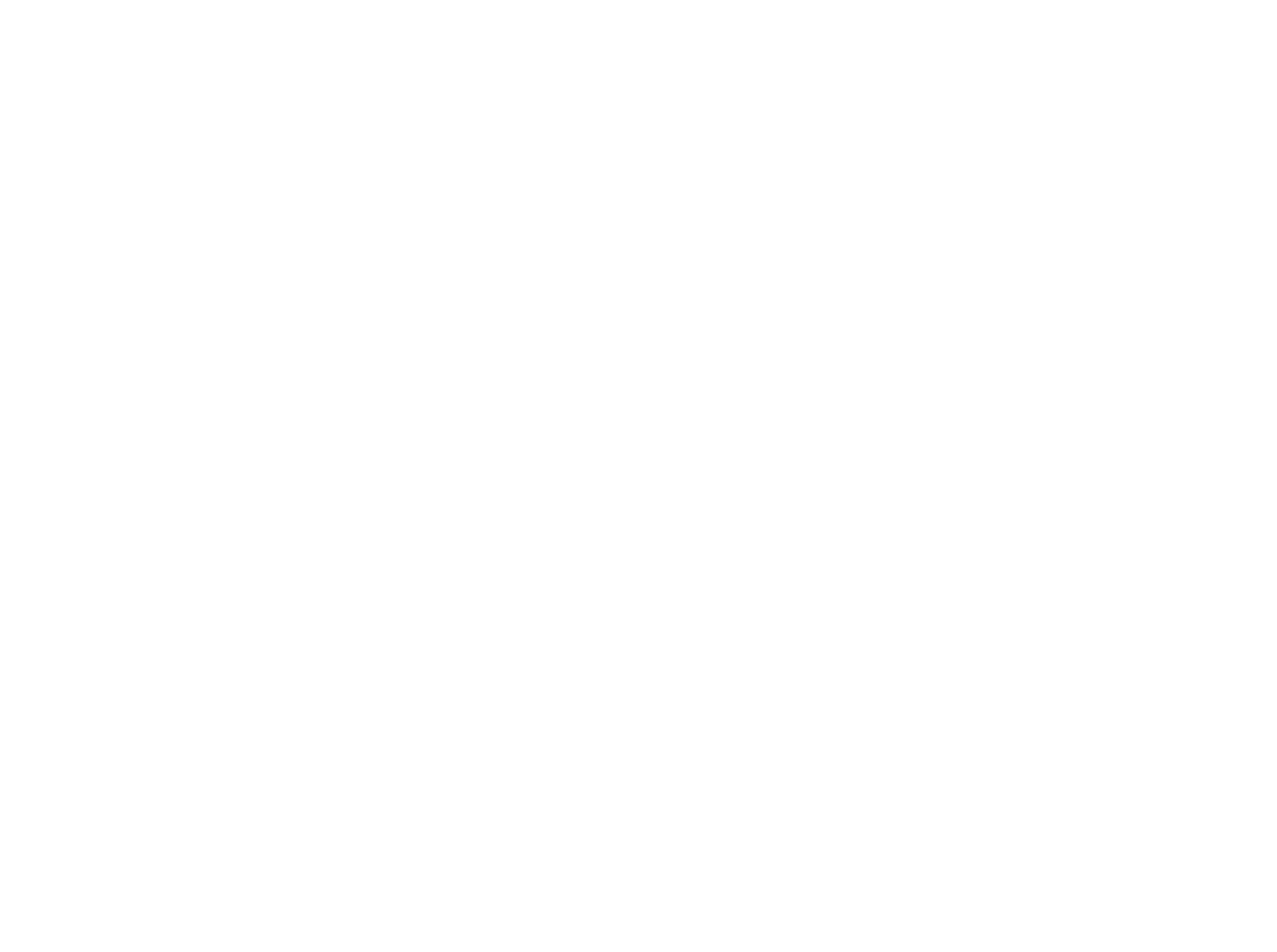 You have to be in receipt of a benefit to get Housing Benefit
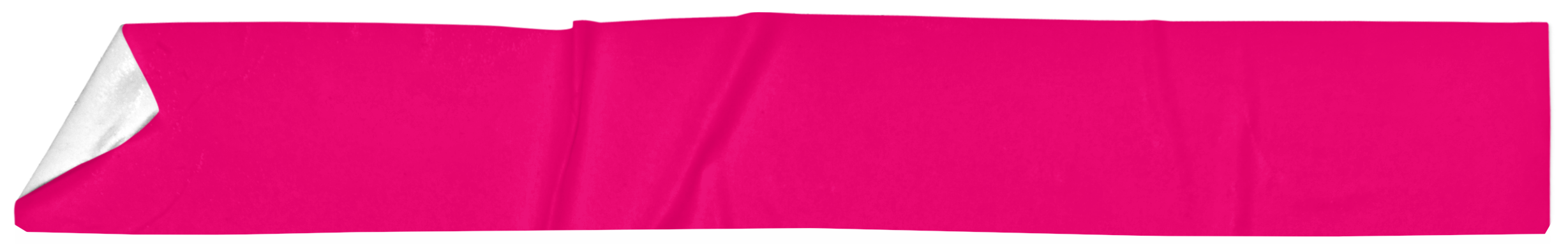 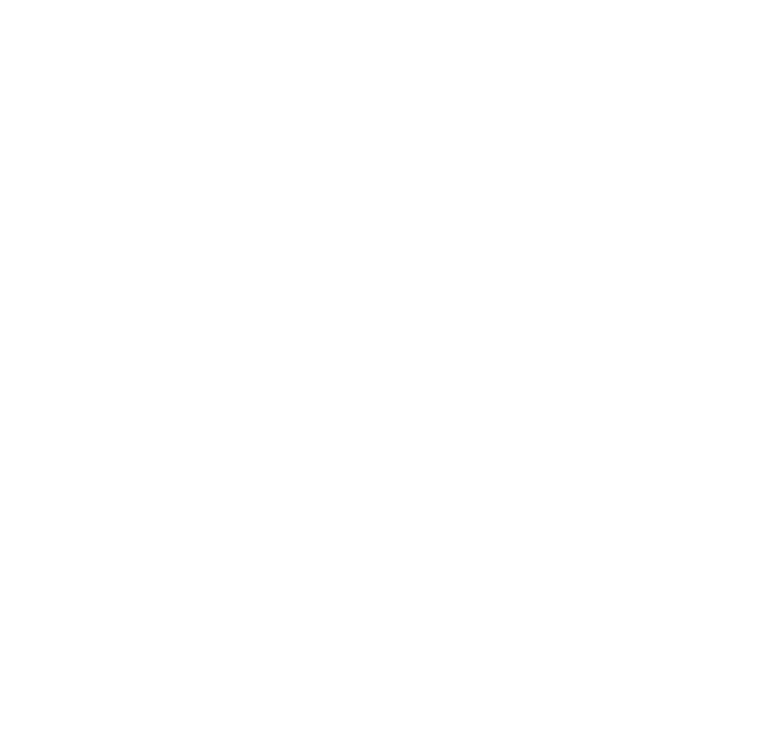 FALSE
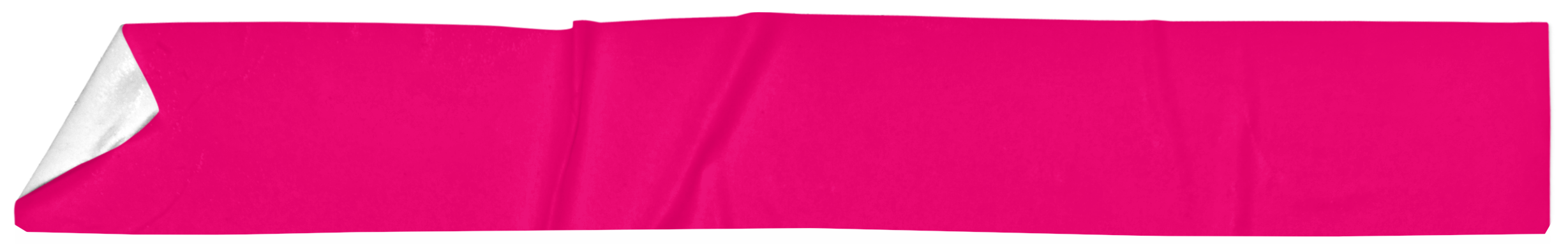 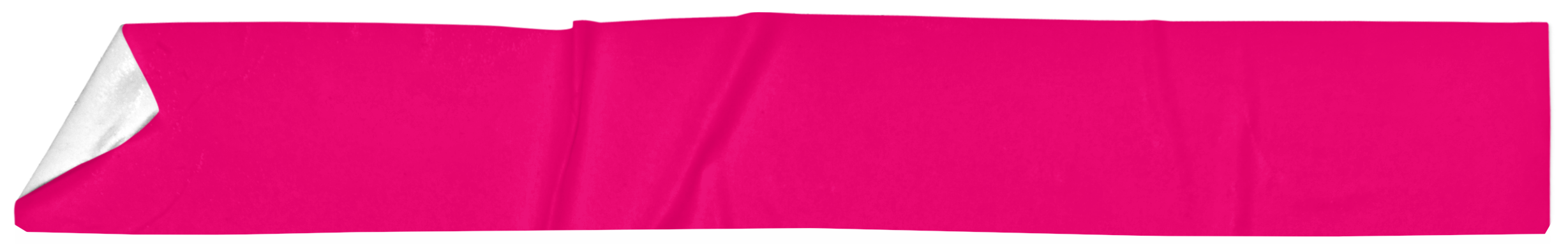 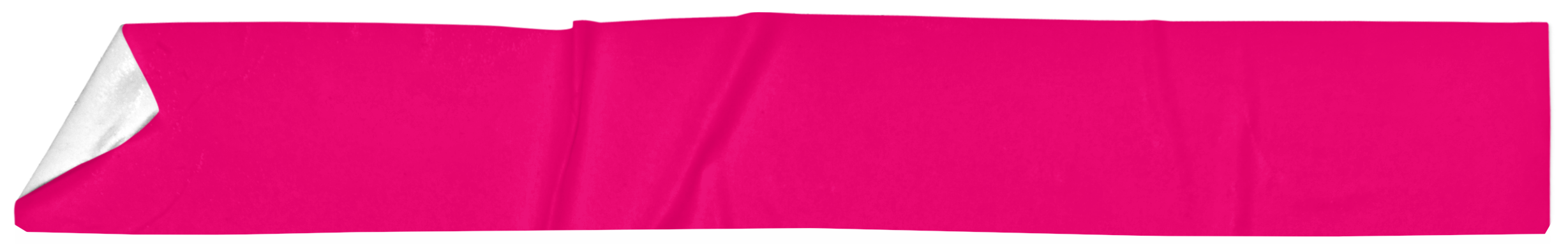 [Speaker Notes: It is dependent on your income so if you are on a low income, you may still get help]
TRUE OR FALSE?
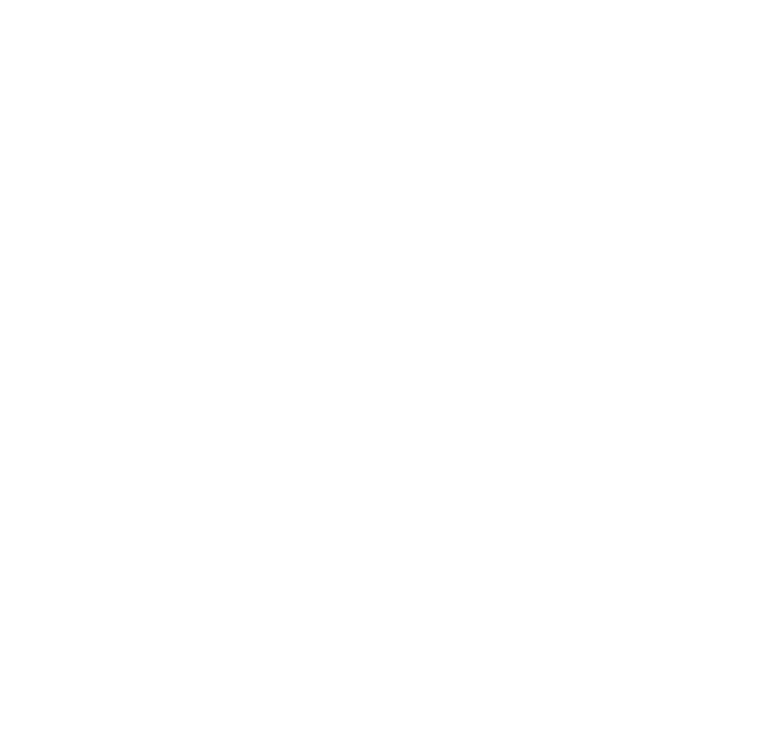 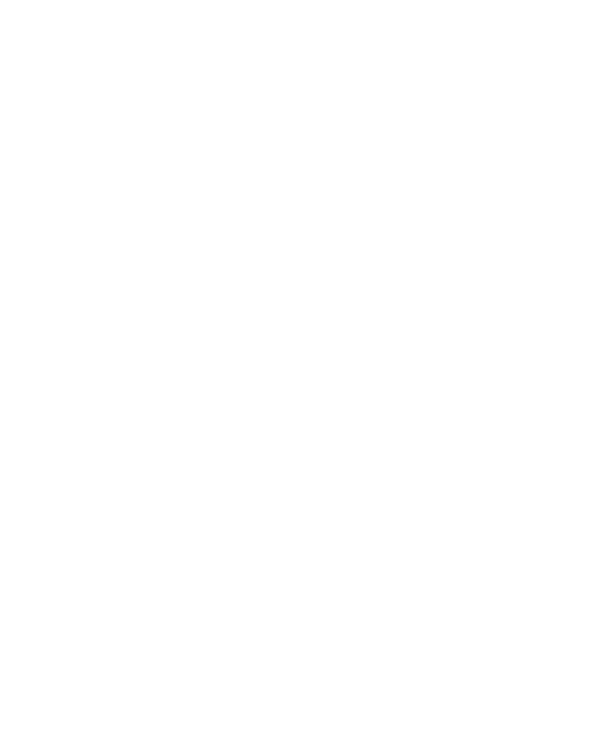 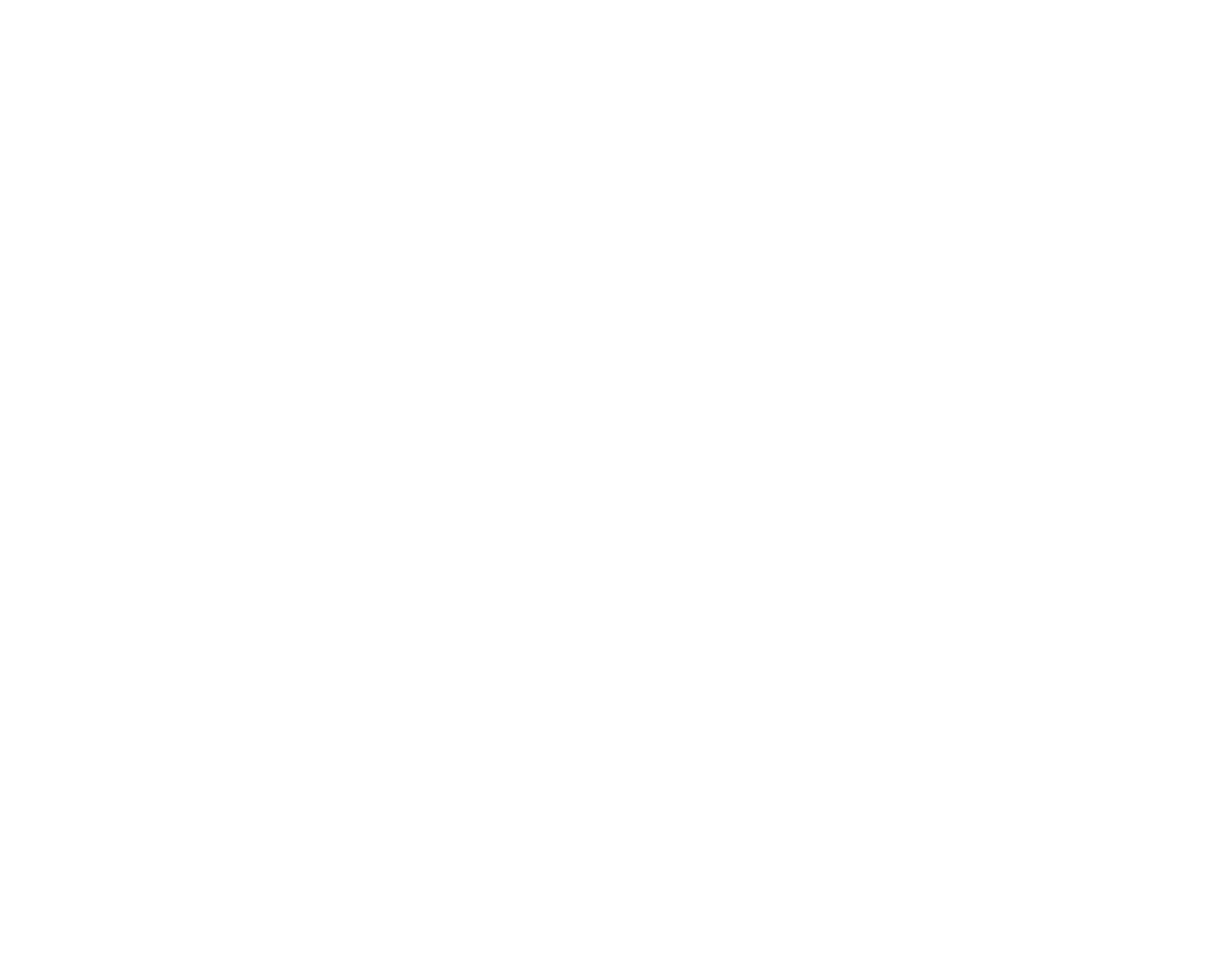 You have to pay back a budgeting loan / budgeting advance
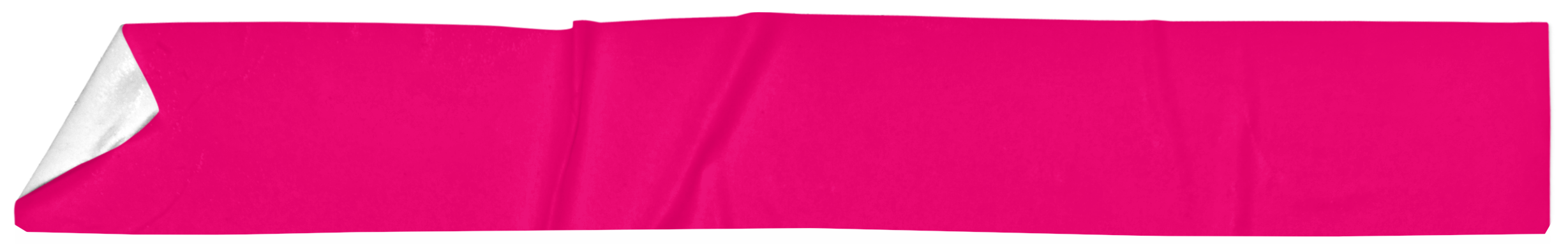 TRUE
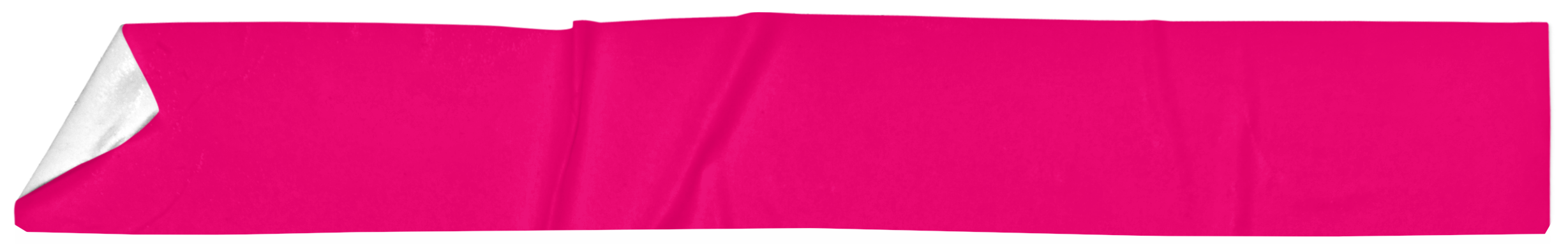 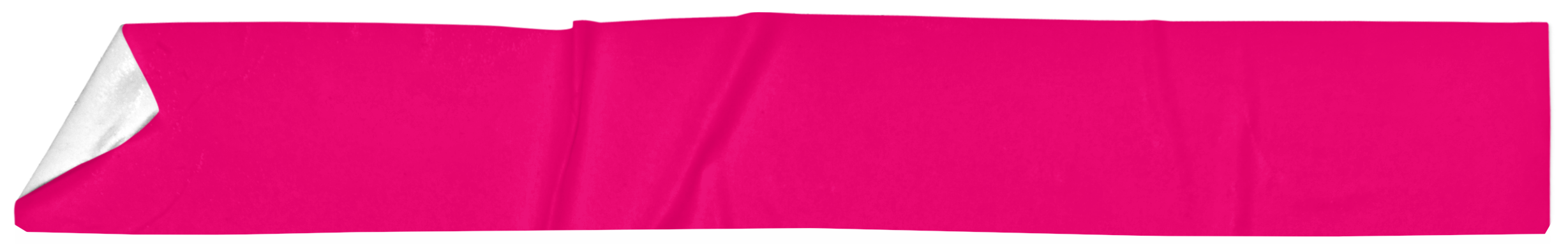 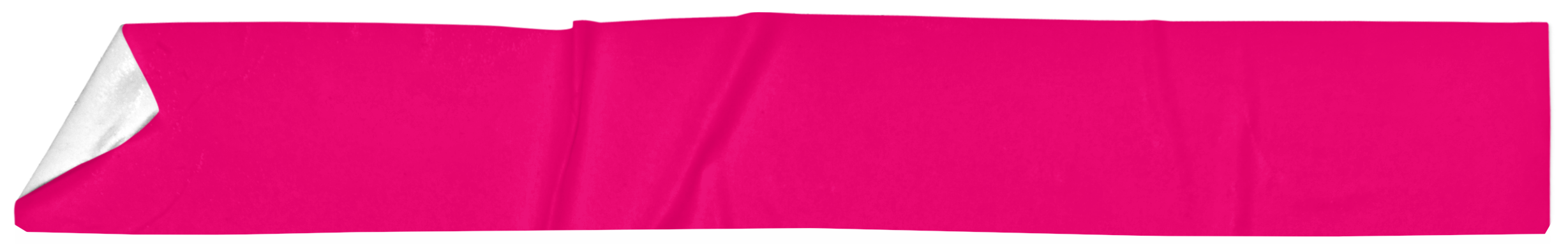 [Speaker Notes: It is interest free, you have to pay back within 104 weeks and you may be eligible if you have been getting income related benefits for at least 6 months NB: They’ll still be available until UC is fully rolled out in 2015]
TRUE OR FALSE?
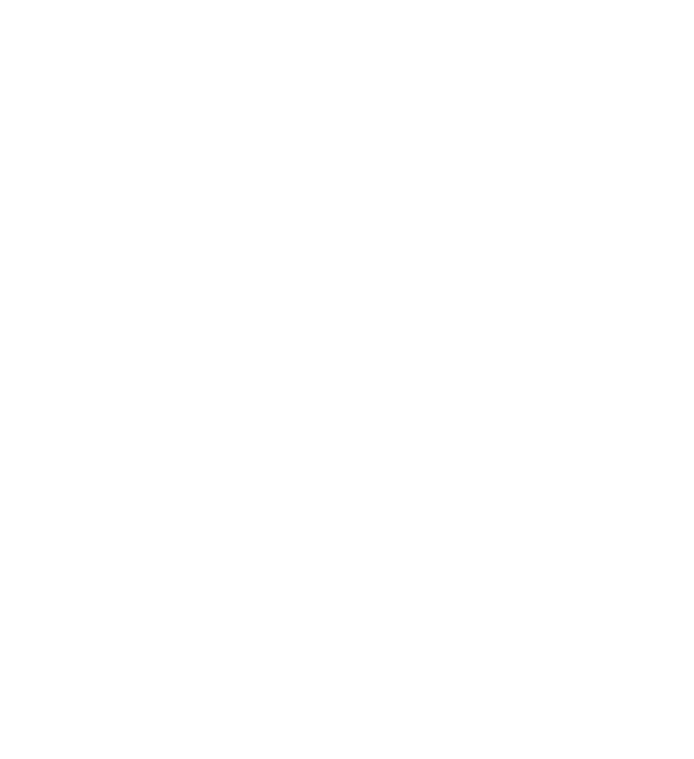 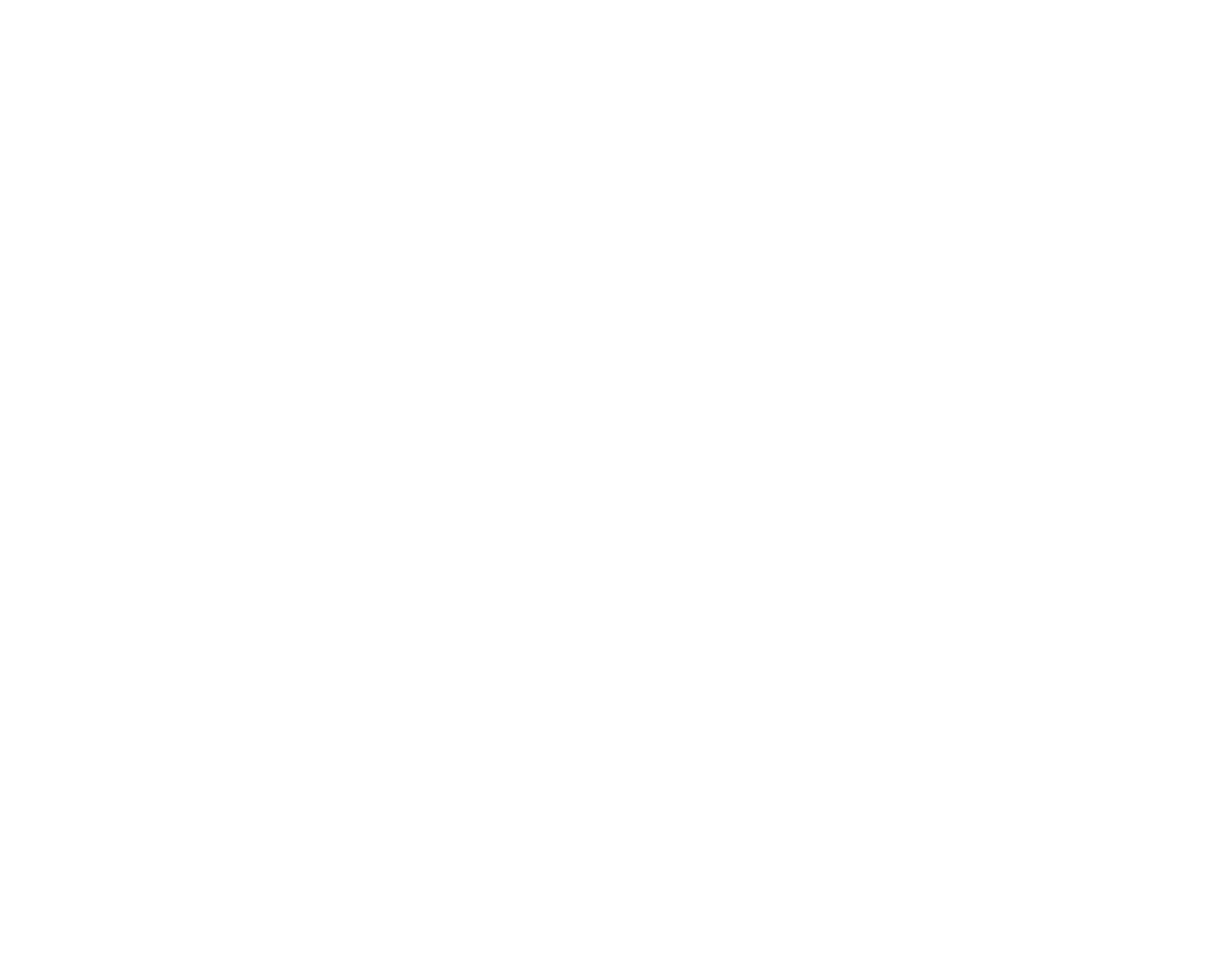 You can only get a maternity grant if you have worked
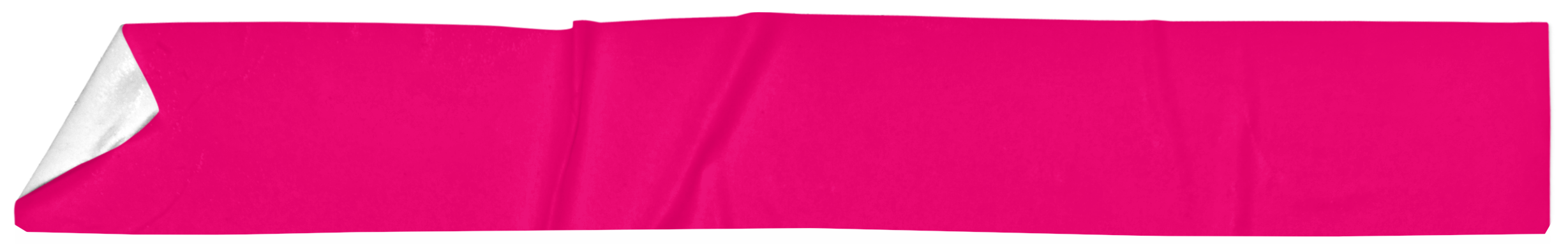 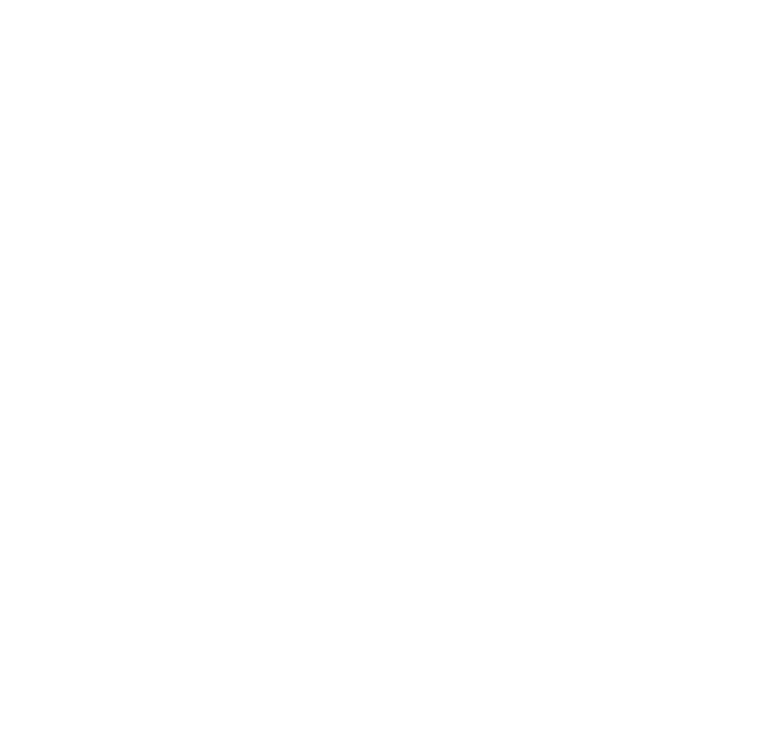 FALSE
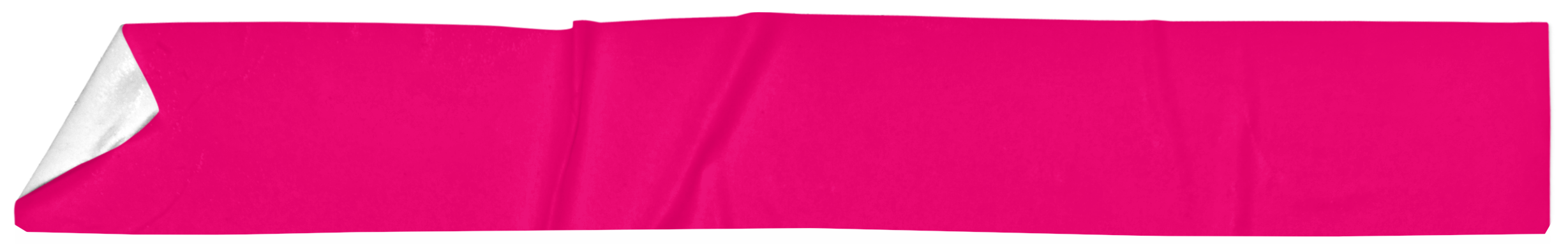 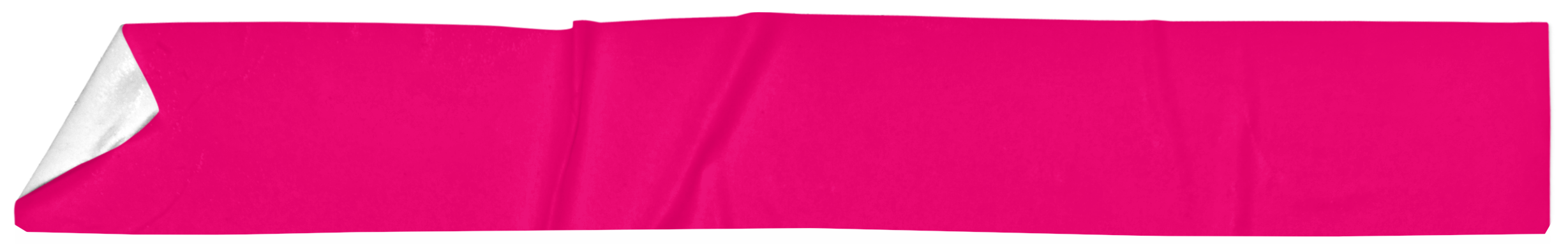 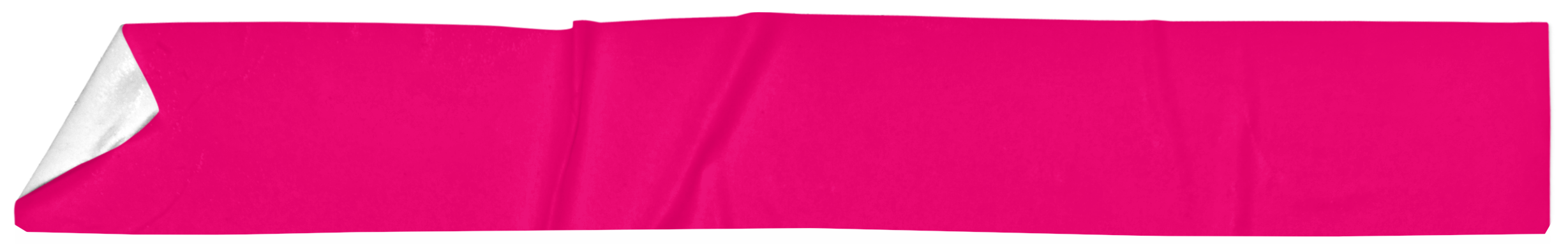 [Speaker Notes: You qualify if you have no other children, are on income related benefits, and apply within 11 weeks of giving birth]
TRUE OR FALSE?
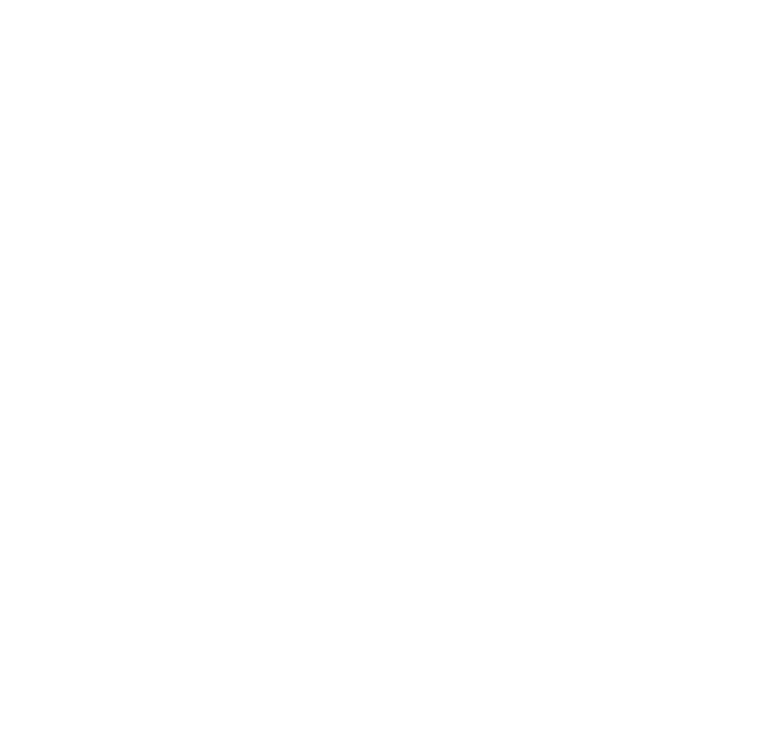 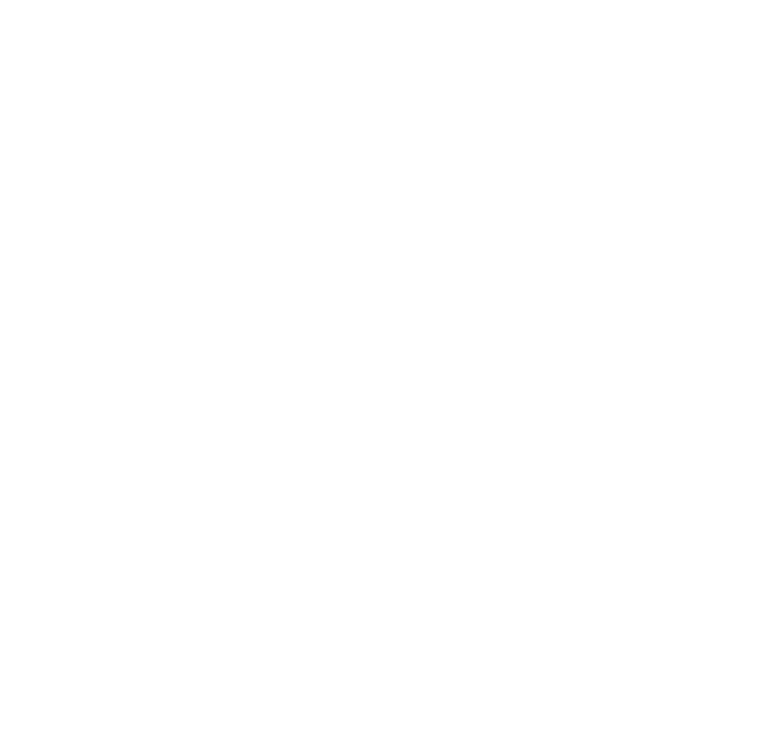 Kelly Jones (23) got caught for benefit fraud when she appeared on the TV show Wife Swap
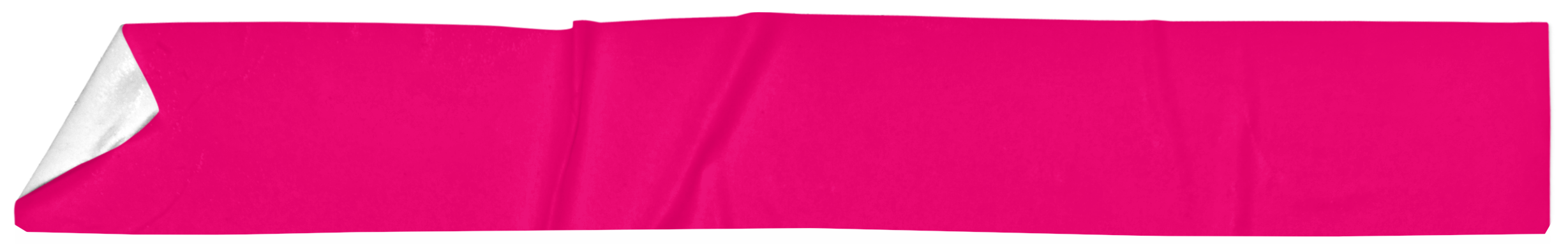 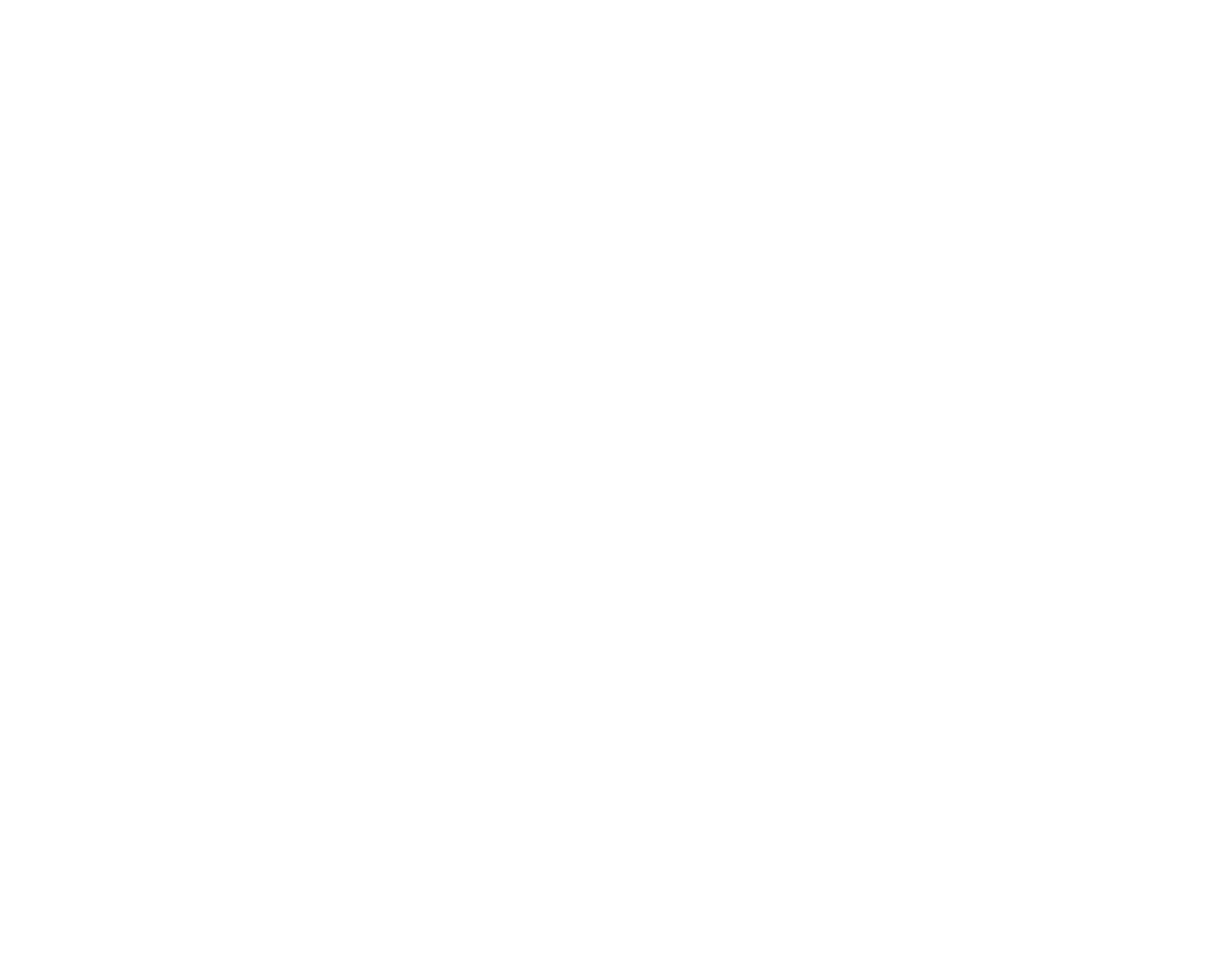 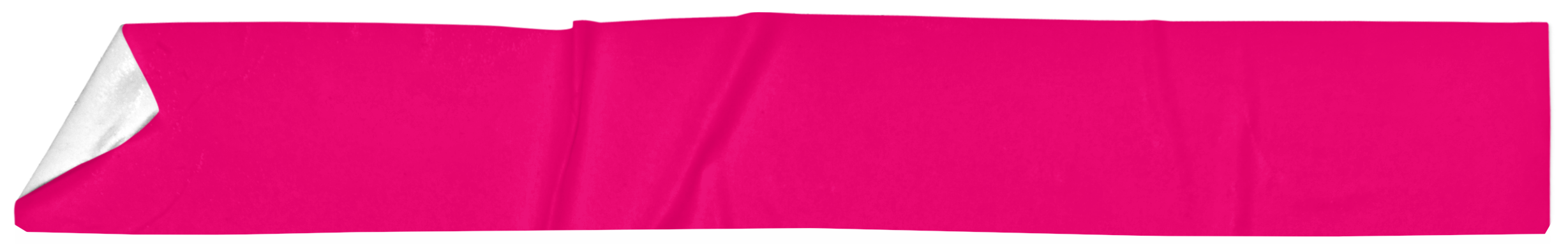 TRUE
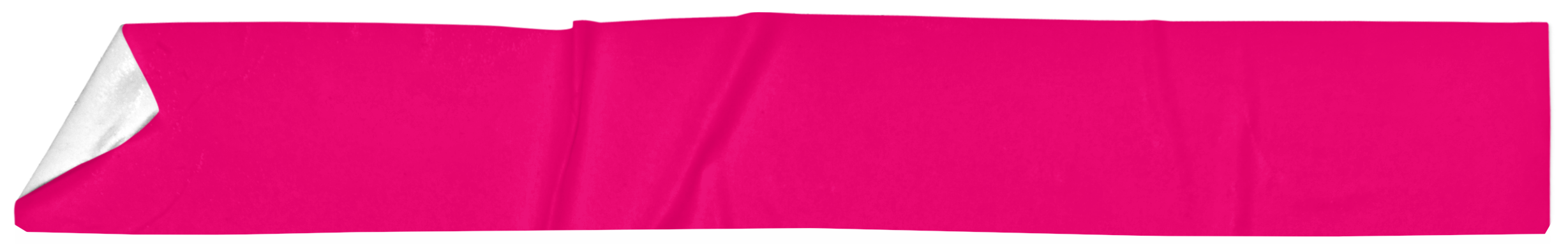 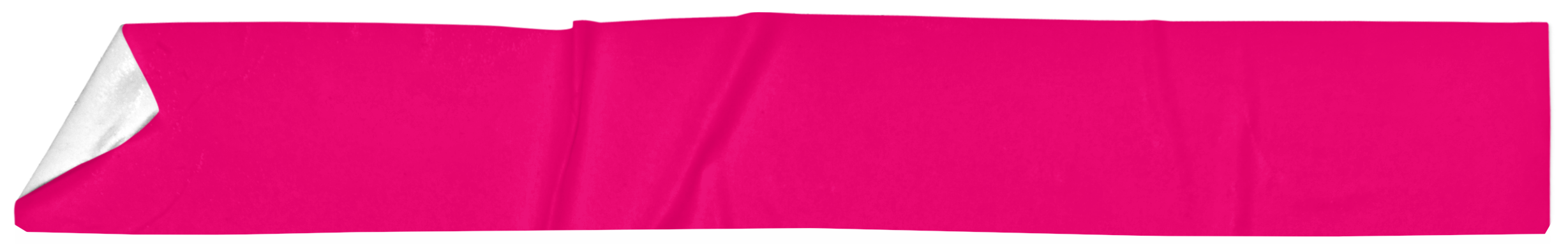 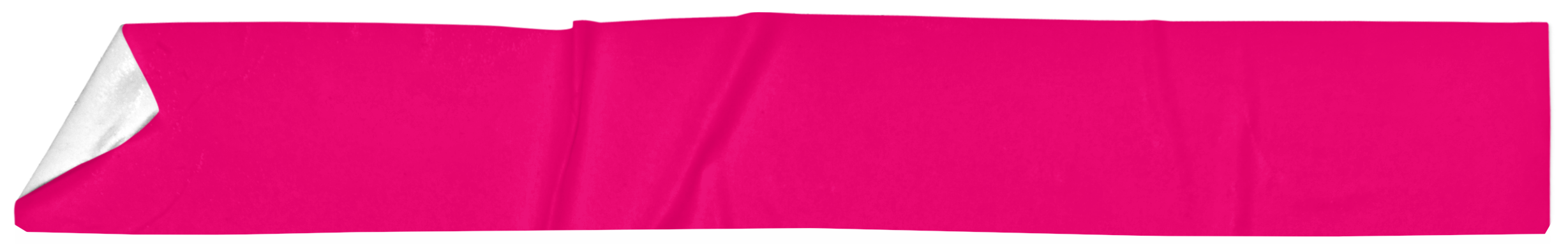 [Speaker Notes: She was claiming to be a single mother and claimed almost £10,000 illegally! When actually, she was living with her husband. She got caught when the couple appeared on the TV show Wife Swap in 2010.
http://www.bbc.co.uk/news/10543250]
TRUE OR FALSE?
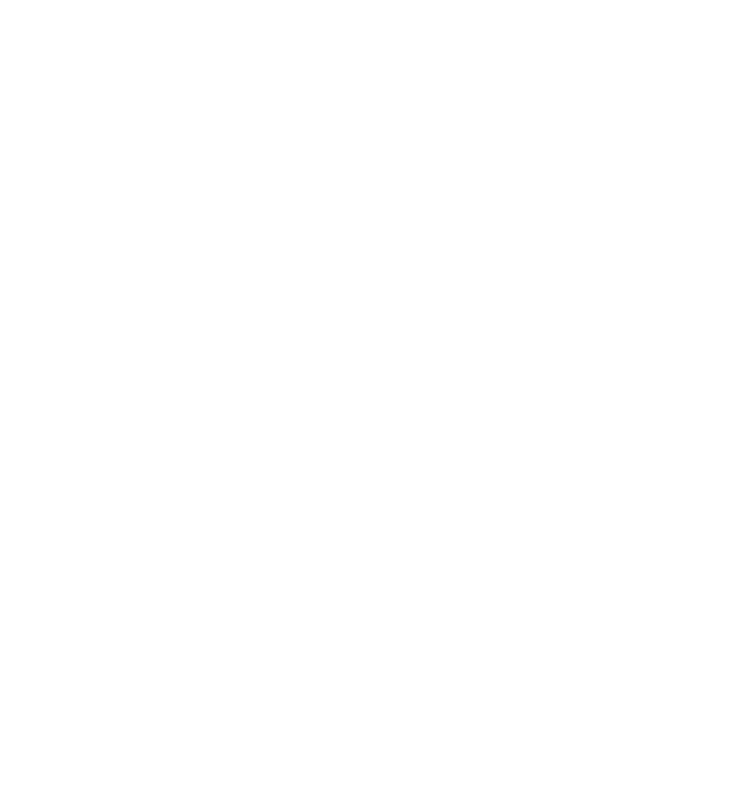 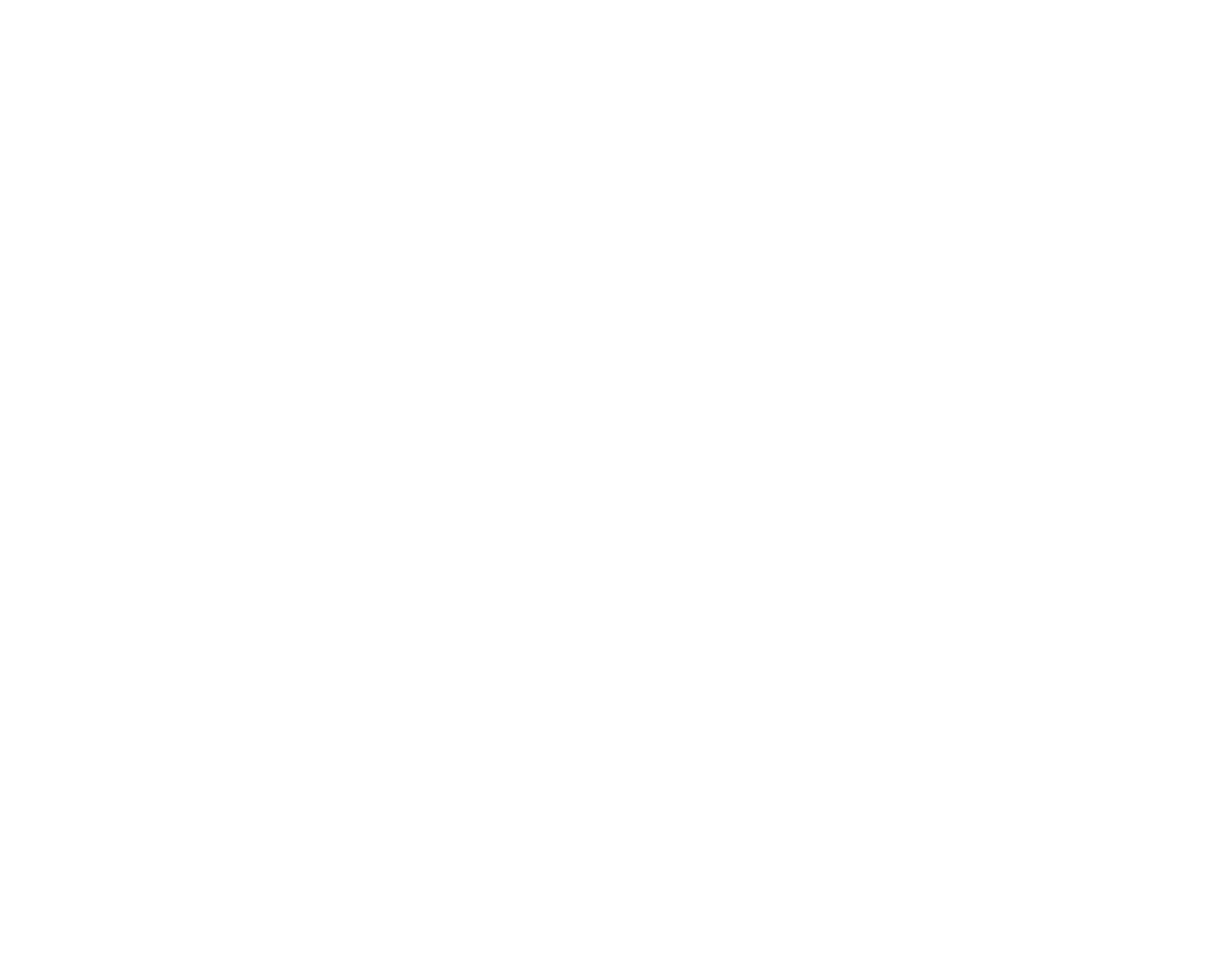 Benefit fraud costs the taxpayer 5 times more than tax evasion
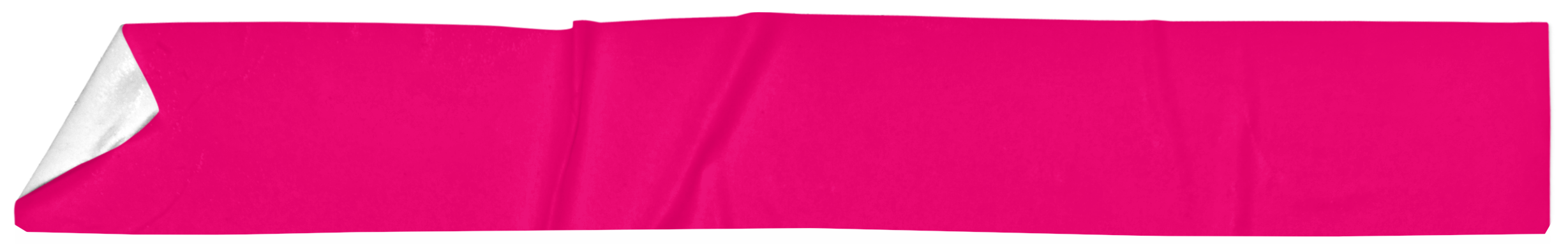 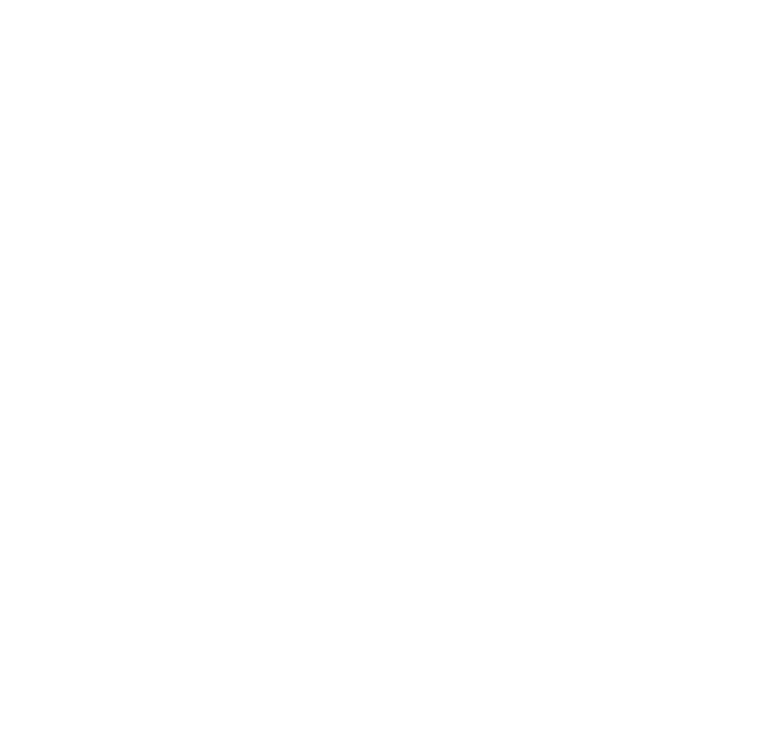 FALSE
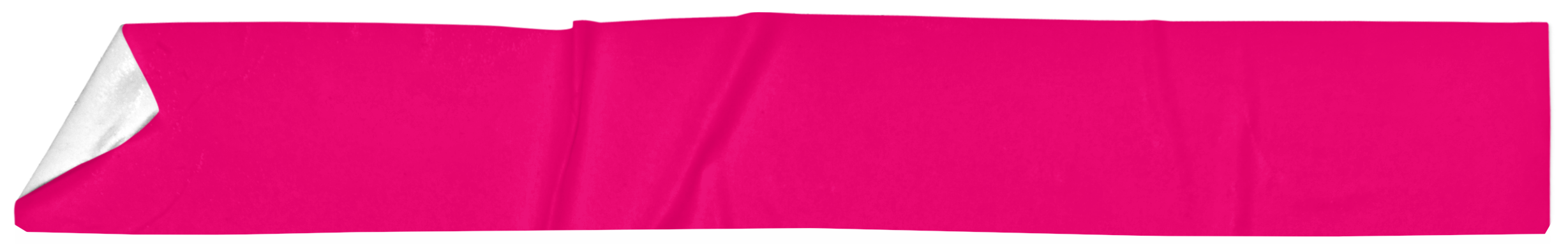 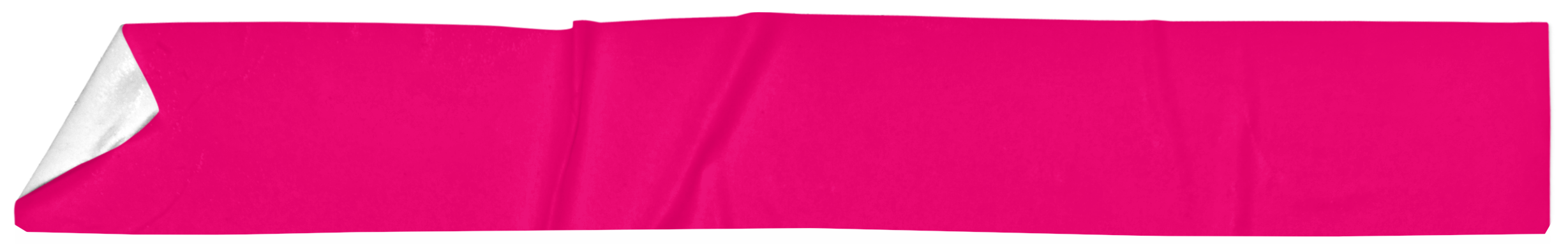 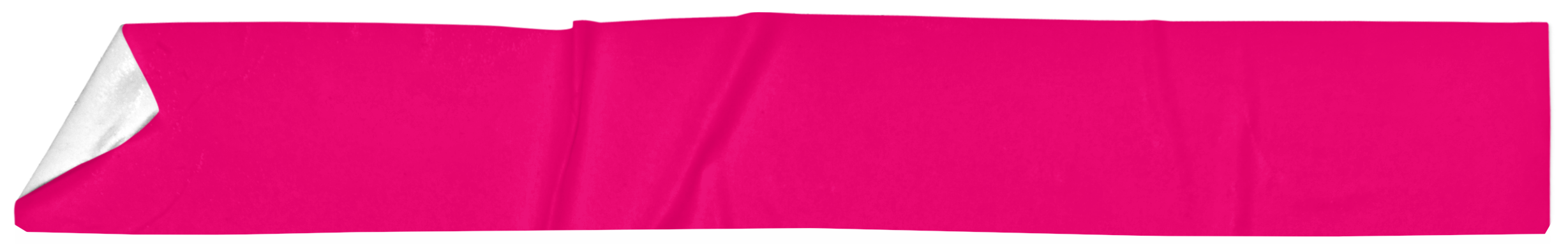 [Speaker Notes: Tax evasion when people illegally don’t pay taxes by, e.g. not declaring all their income. Tax evasion is around 3% of total tax liabilities, while benefit fraud accounts for 0.8% of total benefit expenditure. http://citywire.co.uk/money/tax-evasion-costs-treasury-15-times-more-than-benefit-fraud/a378274

NB: Tax avoidance is when people pay LESS tax than they should, using legal loopholes (i.e. isn’t illegal, but still controversial!)]
TRUE OR FALSE?
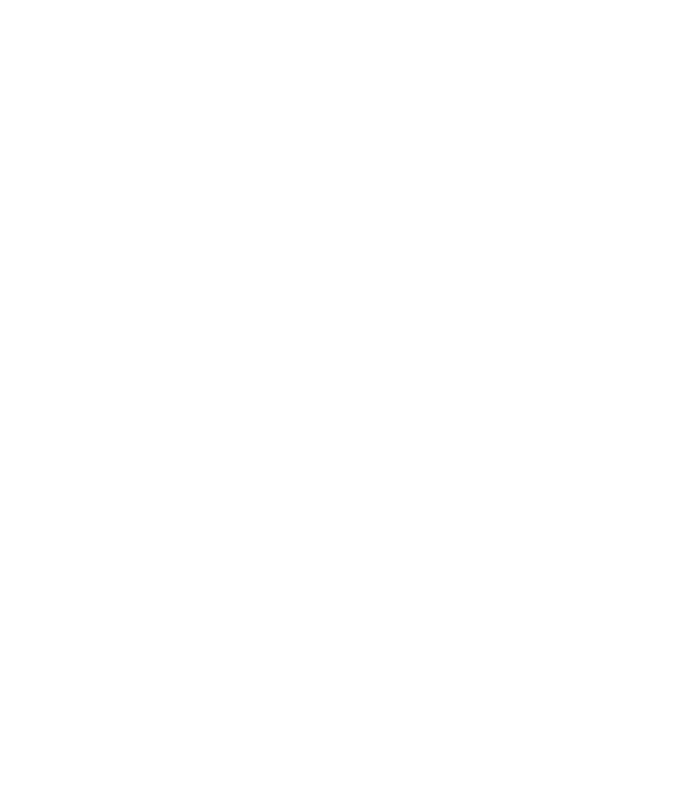 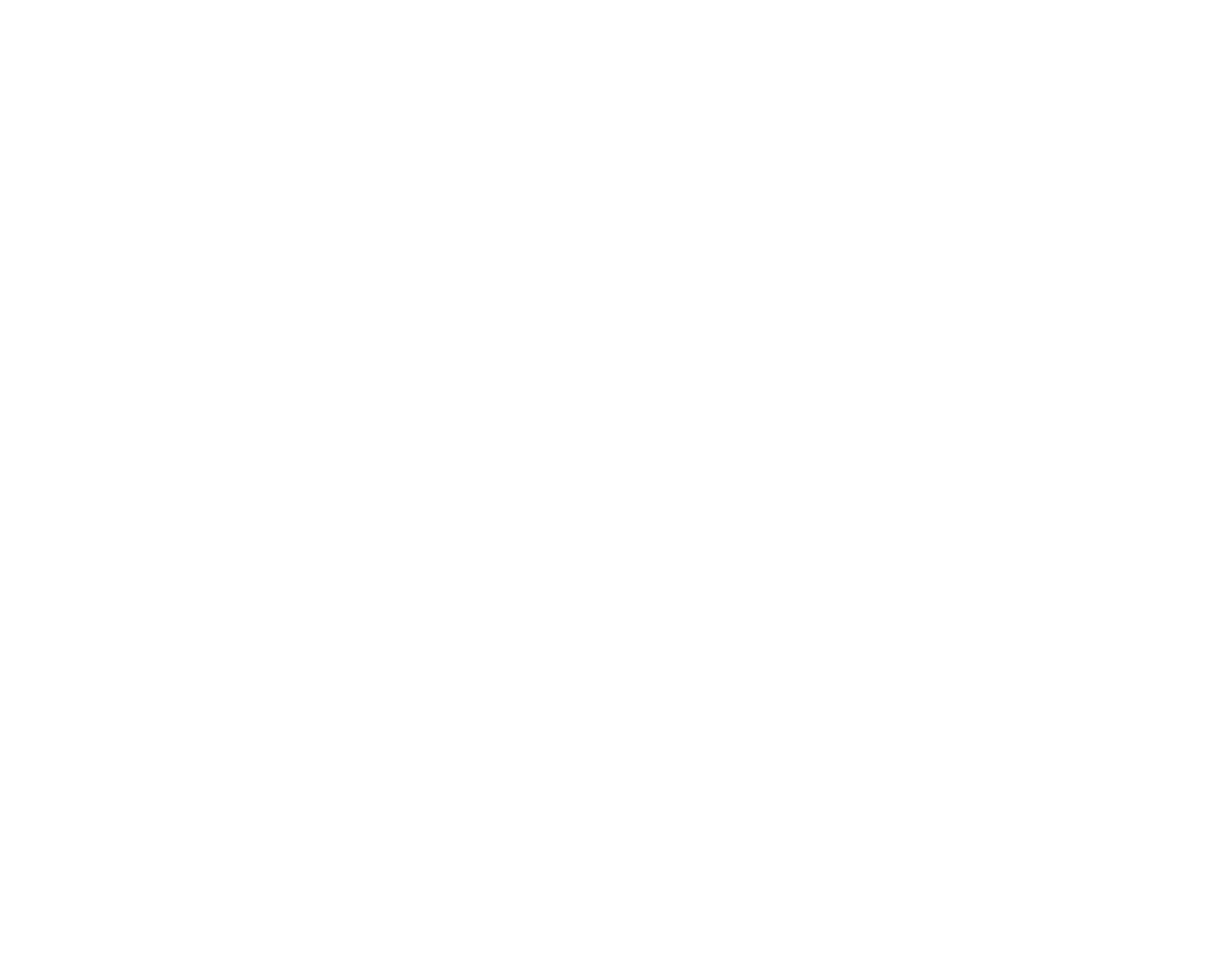 Most countries in the world have a benefit system
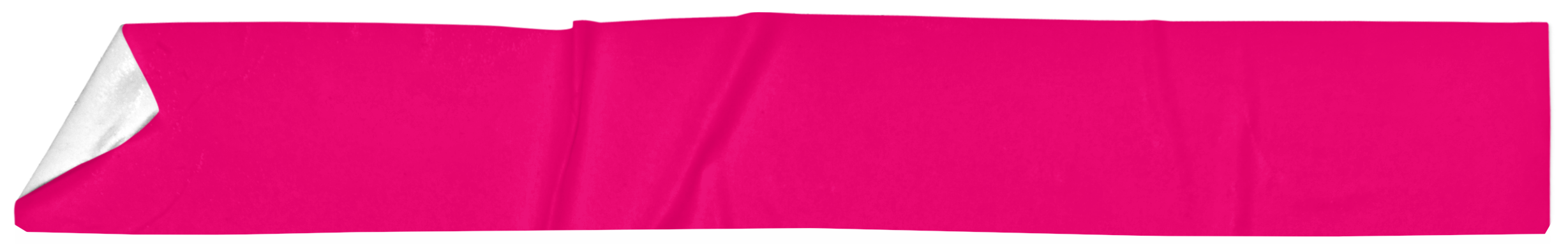 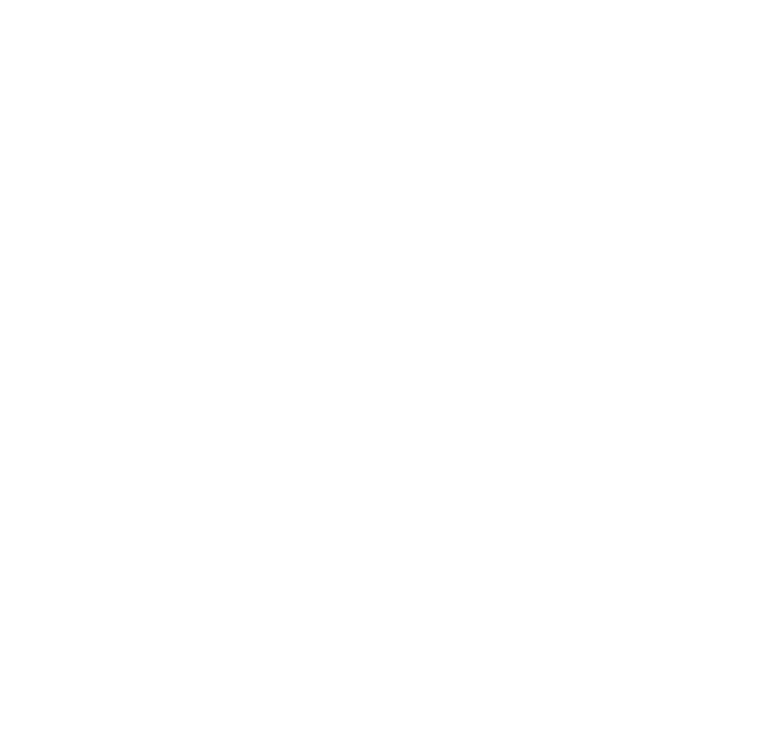 FALSE
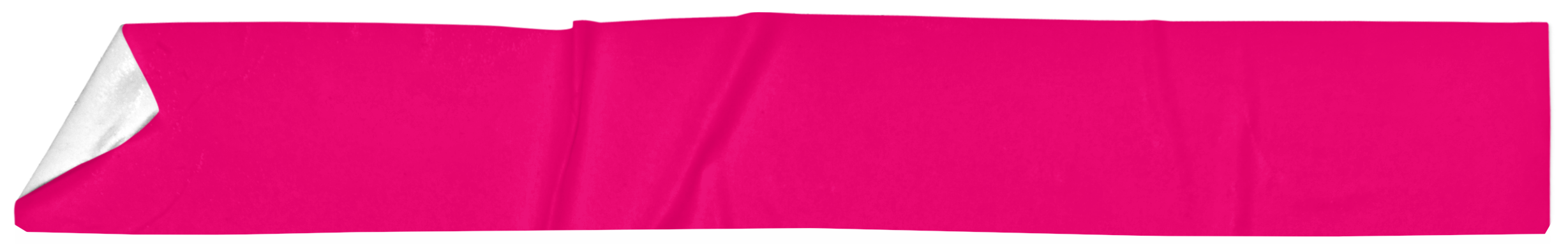 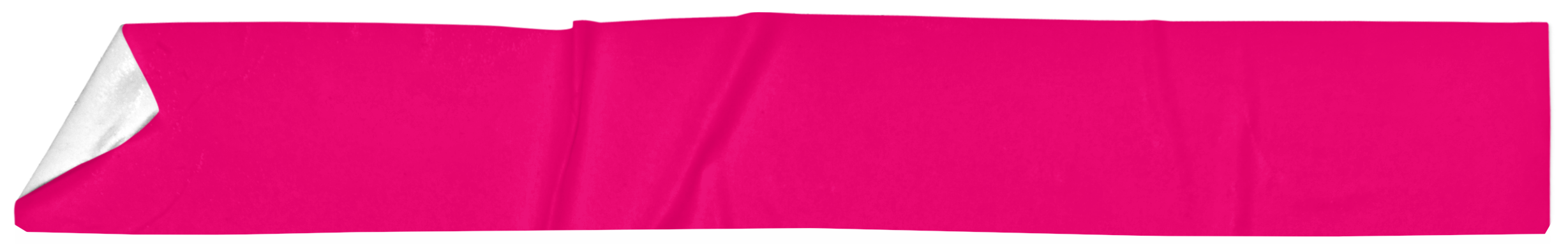 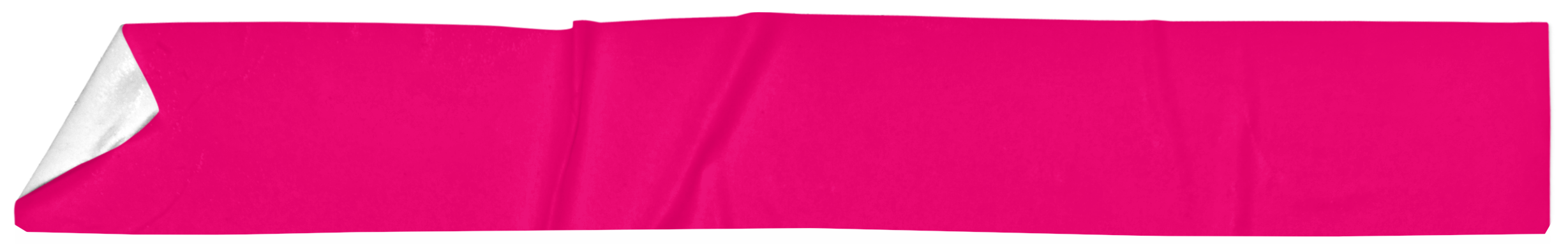 [Speaker Notes: There are many countries that don’t provide free schooling, health or help when people are in need, even in some countries where people pay tax!]
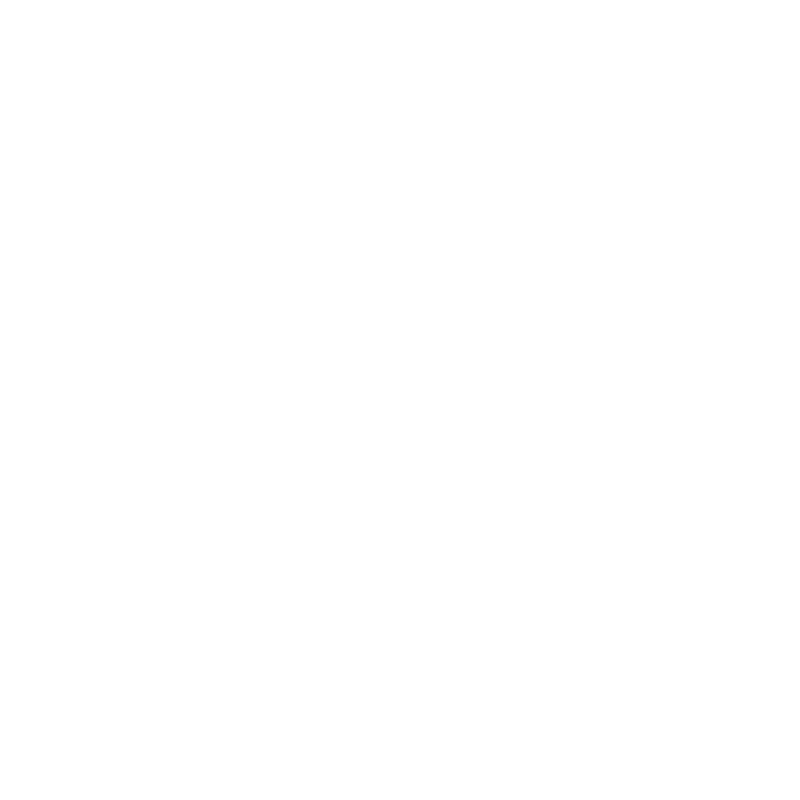 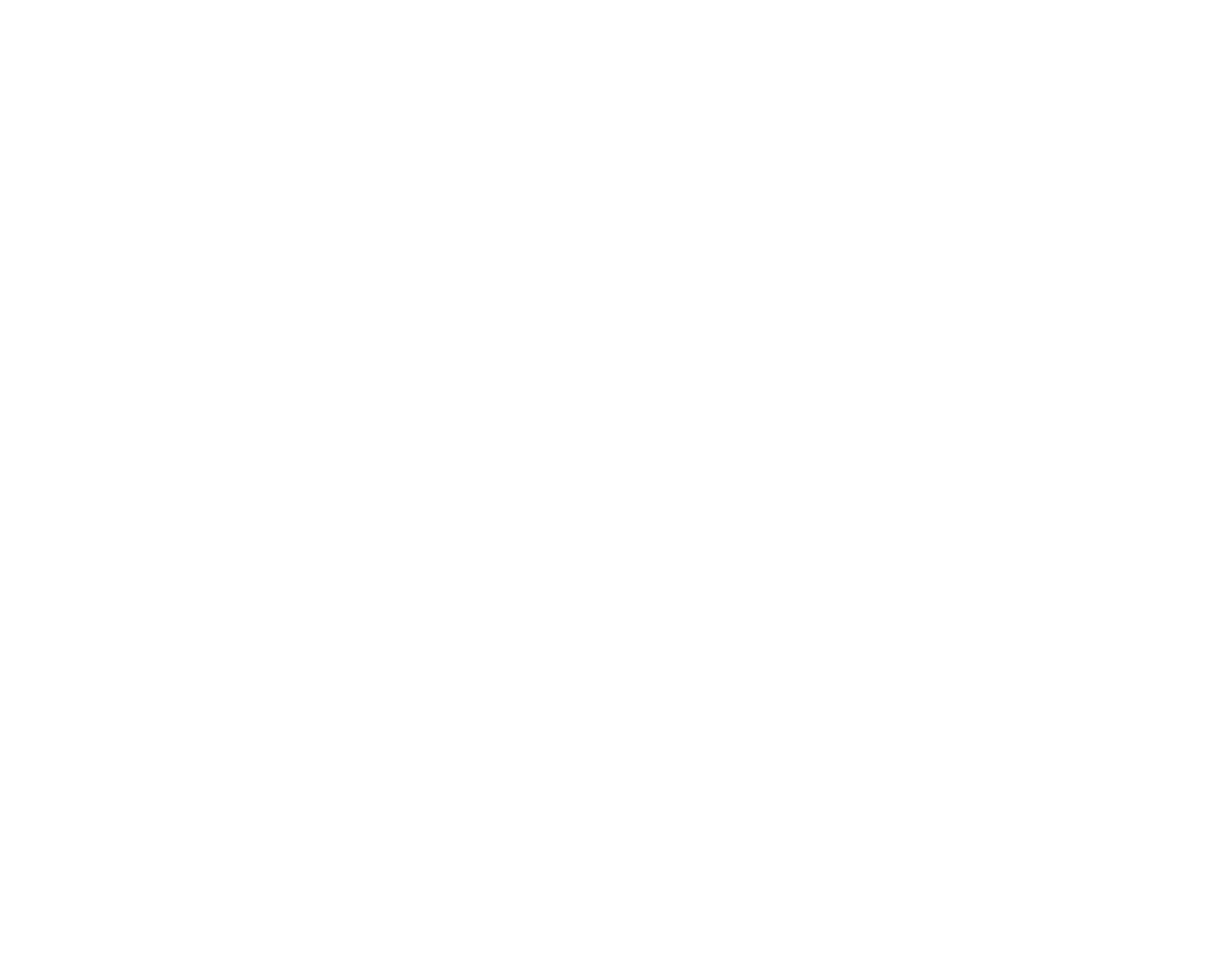 HOUSING BENEFIT
Example Amounts
What is it?
You may get Housing Benefit if you pay rent and your income (and savings and investments) are below a certain level. You could qualify if you are out of work, or in work and earning a low wage.
The shared accommodation rate(i.e. the maximum for a single person aged under 25) in the following Boroughs is:

Redbridge £79 a week
Lambeth £98 a week
Tower Hamlets £144 a week
How much do you get?
If private renting, your Housing Benefit will be calculated with the Local Housing Allowance rules.
Paid by:
Cheque or into your bank account
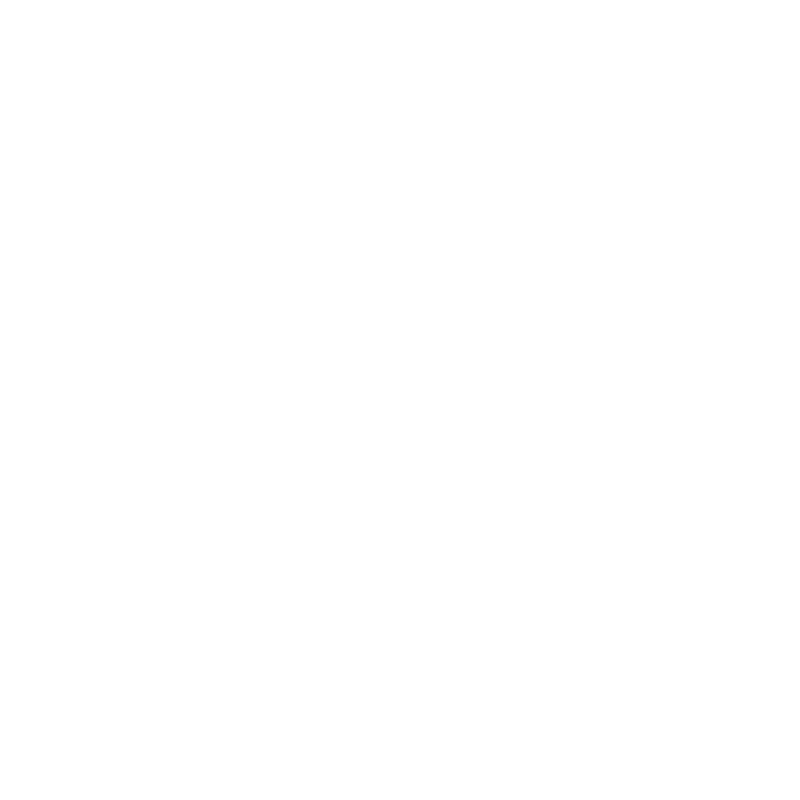 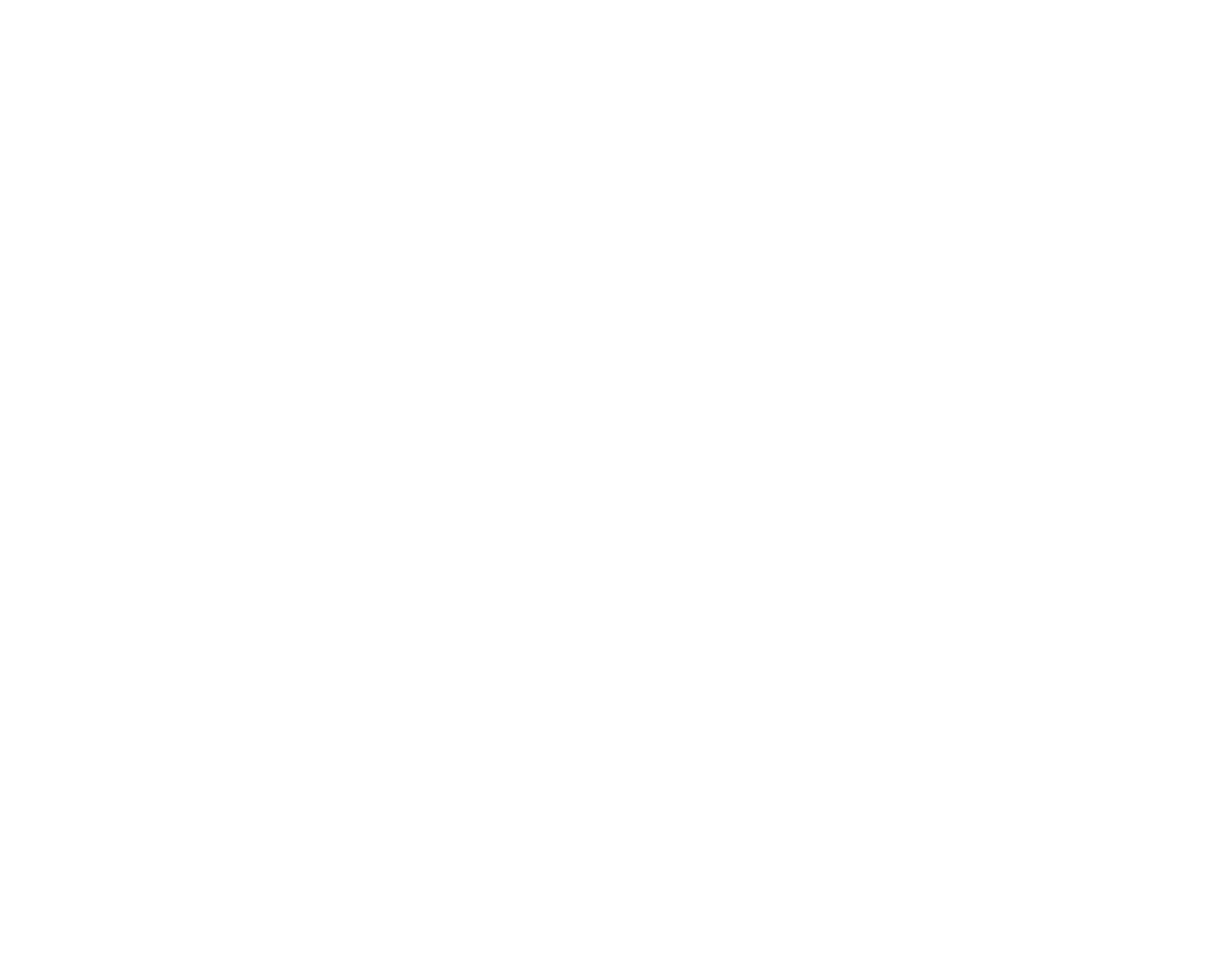 HOUSING BENEFIT
Restrictions
You can't usually get Housing Benefit if:
If you live with a partner, only one of you can get Housing Benefit
If you're single and aged under 35, you can only get Housing Benefit for bed-sit accommodation or one room in shared accommodation
you have savings of over £16,000
you live in the home of a close relative
you're a full-time student(unless you're disabled or have children)
you're an asylum seeker or are sponsored to be in the UK
[Speaker Notes: Even if it's included in your rent, you won't get any Housing Benefit for:
water charges
charges for heating, hot water, lighting, or cooking
payments for food or fuel in board and lodgings or hostels]
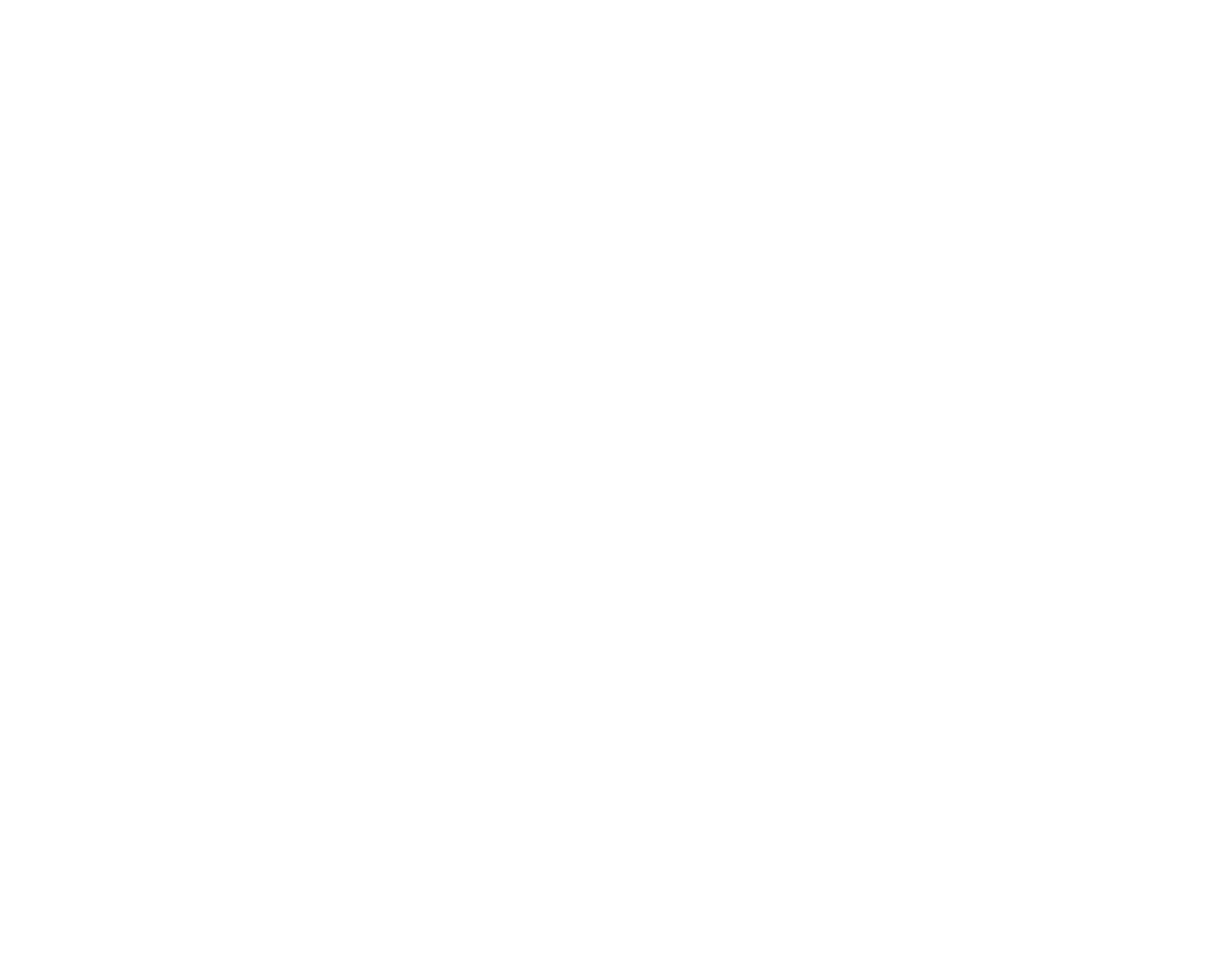 BEDROOM TAX
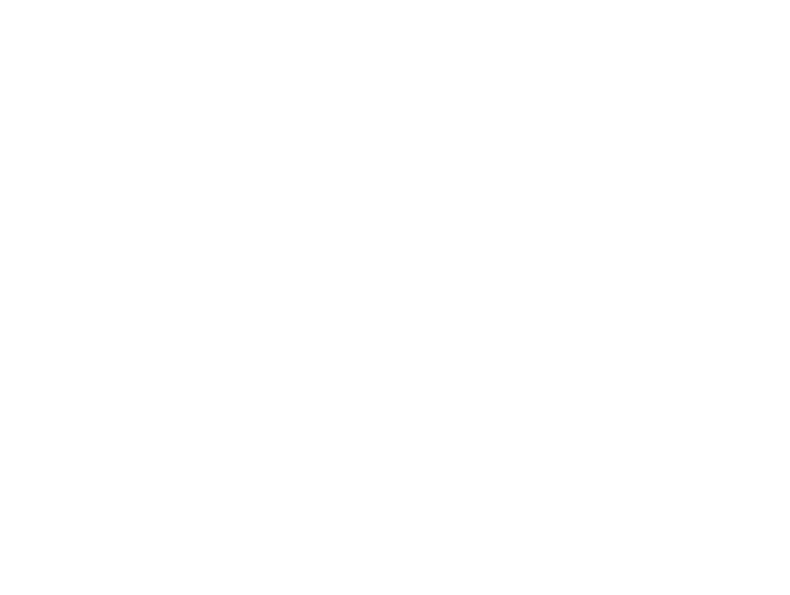 Impact
What is it?
14% of Housing Benefit will be deducted for one spare bedroom 

25% of Housing Benefit will be deducted for more than one spare bedroom
The Bedroom Tax – or “ending the spare room subsidy” – is the way the government makes social housing tenants pay for ‘spare’ rooms
[Speaker Notes: Benefit Cap – Exemptions

The following households will be exempt from the cap:
those entitled to: 
Working Tax Credit

those in receipt of:
Disability Living Allowance
Industrial Injuries Benefits
Personal Independence Payment
Attendance Allowance
Employment and Support Allowance, if paid with the support component 
Armed Forces Compensation Scheme and before 6 April 2005, the War 
	Widow’s/Widower’s pension and war disablement pension

claimants who have been in employment for 50 weeks out of 52 weeks or more when they claim benefit will be exempt from the cap for up to 39 weeks]
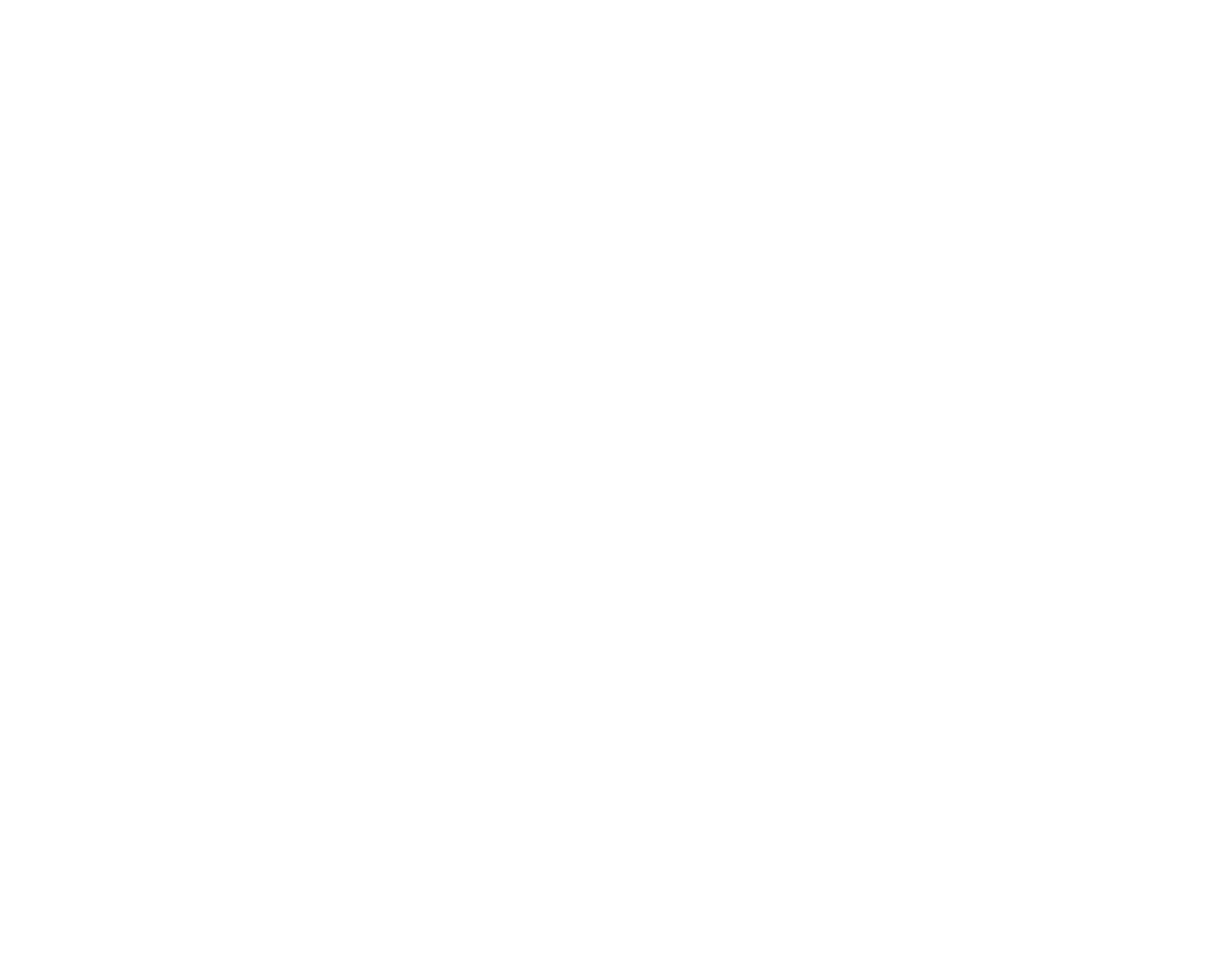 BEDROOM TAX
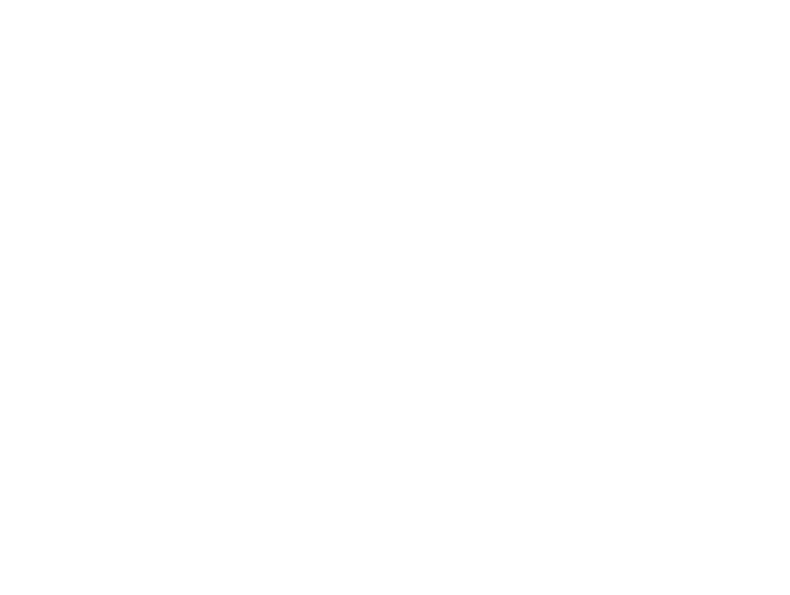 Who gets a room?
One bedroom is allowed for each of the following:  
A couple 
A person who is not a child (age 16 and over) 
Two children of the same gender (aged 10 and over but under 16)  
Two children who are under 10 (regardless of gender) 
Any other child
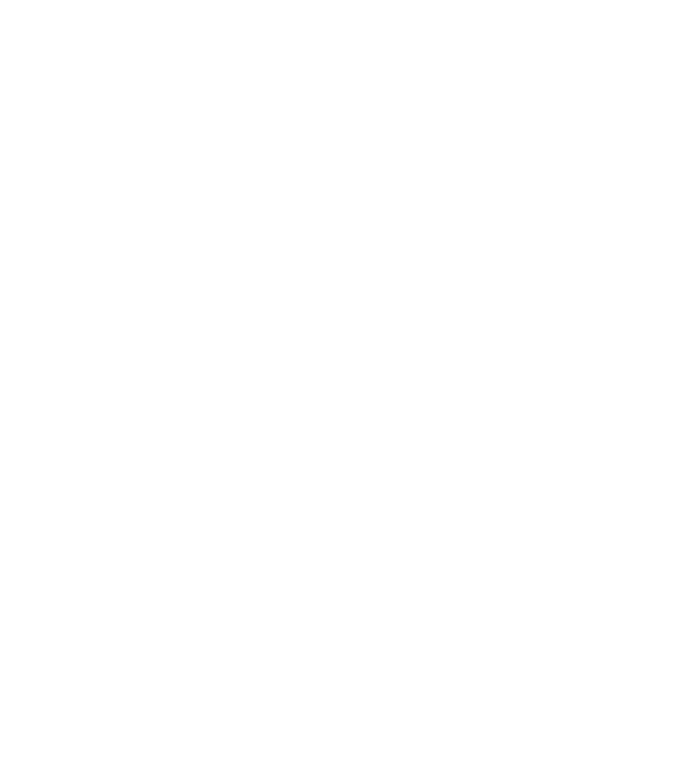 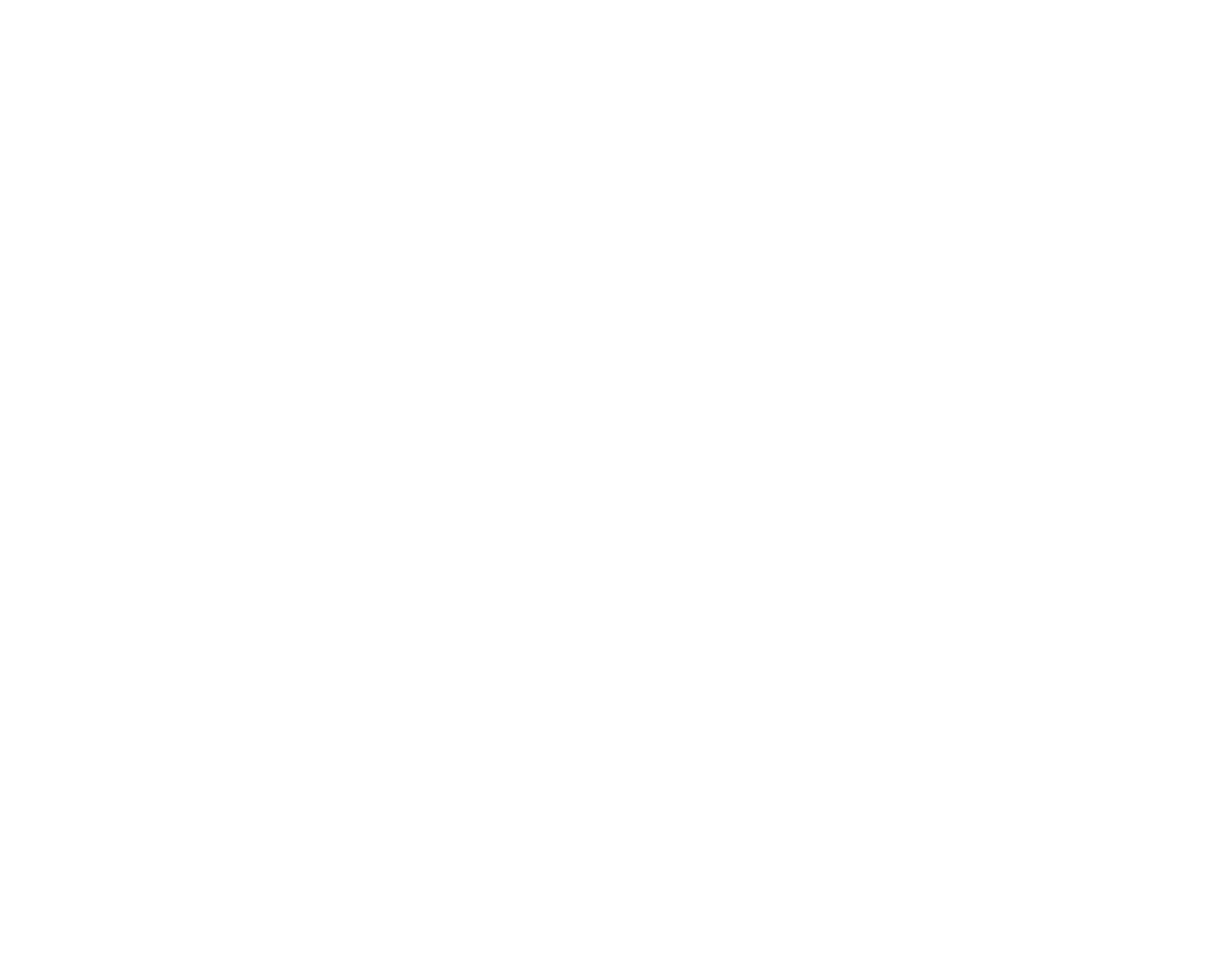 UNIVERSAL CREDIT
Universal Credit will replace several benefits with a single payment
When?
Why?
Now until 2023(estimated)
To simplify a complex benefits system

To make work pay
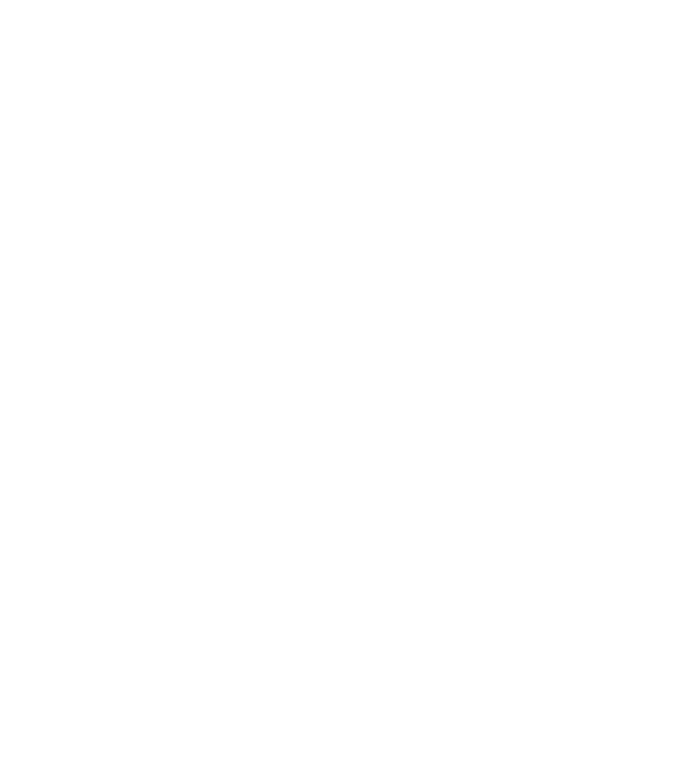 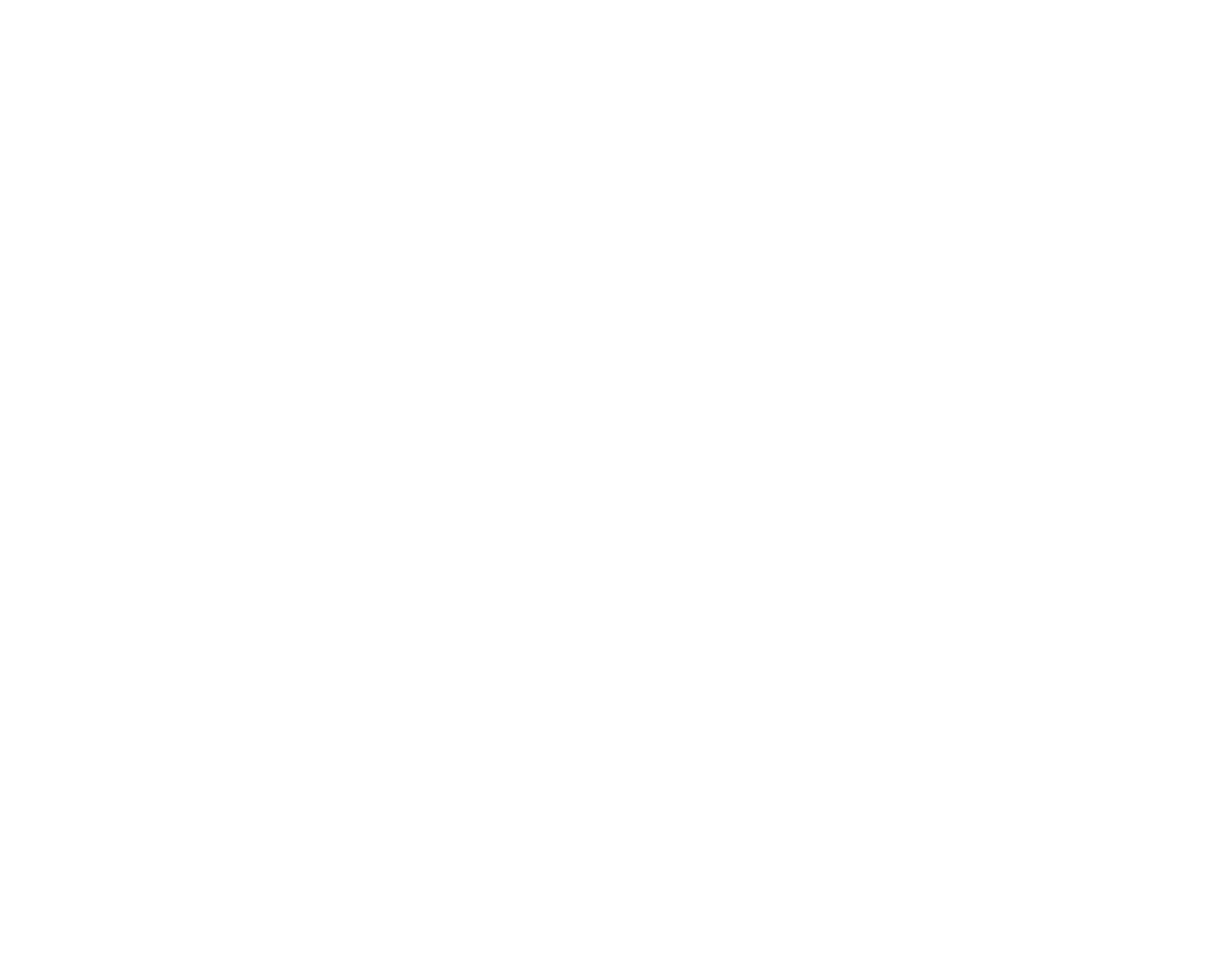 UC EXPLAINED
Current System
New system
Income related JSA
Income related ESA
Income Support
Working Tax Credits
Child Tax Credits
Housing Benefit
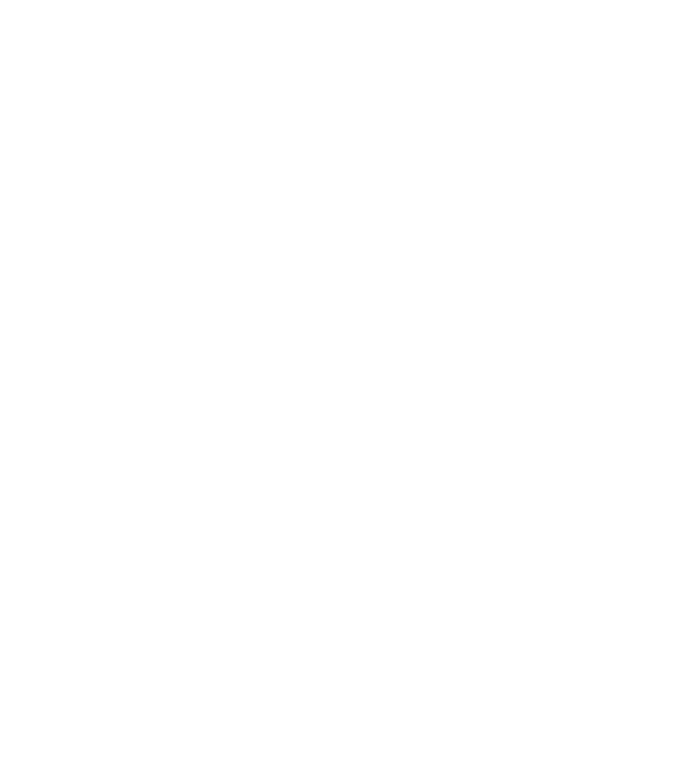 Universal credit
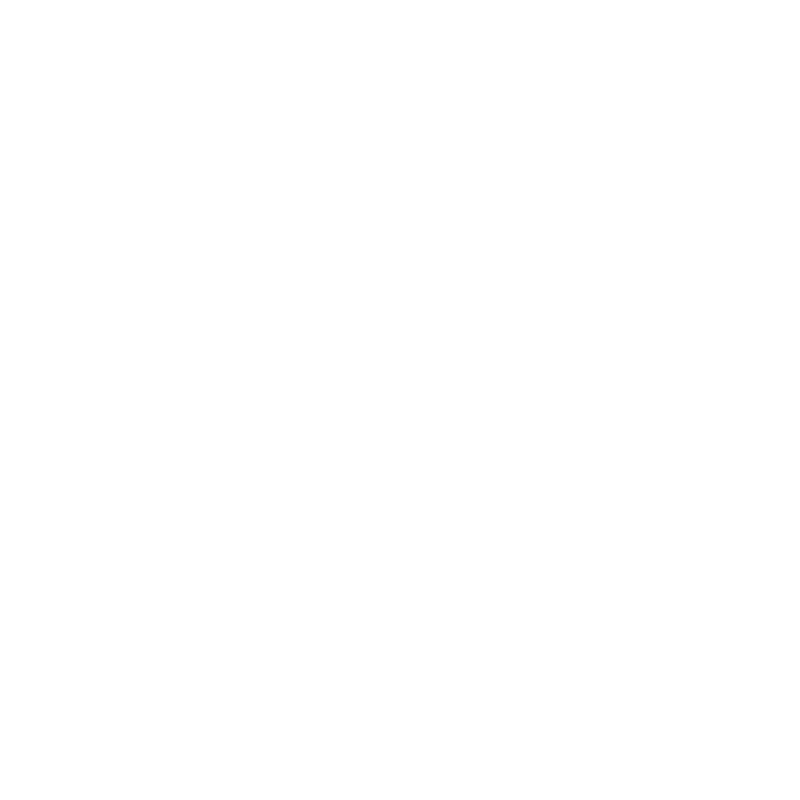 Personal independence payment
Disability living allowance
APA’S
Alternative Payment Arrangements are for those claimants who cannot manage their single monthly payment and there is a risk of financial harm to the claimant and/or their family.
The following APAs are available to help claimants who need additional support:
paying housing costs of Universal Credit as a Managed Payment (MP) direct to the landlord
more frequent than monthly payments
split payment of an award between partners
APA’S CONTINUED
Who can ask for an APA?
You can usually ask for an APA if you have:
addiction problems
rent arrears
mental health issues
learning difficulties
been previously homeless
Pension Credit, Child Benefit, Carer’s Allowance
(will remain)

Council Tax Benefit
(Localised Council Tax Schemes)

Contributory JSA and ESA
(will remain)
UNIVERSAL CREDIT
Making work pay
£500
Universal Credit: lone parent with two children
£400
£300
Total in-pocket income
£200
Universal Credit payment
£100
£200
£400
£600
£700
£100
£300
£500
[Speaker Notes: Benefits will now progressively decrease rather than you being cut off all benefits once you work over 16hrs.]
Universal Credit
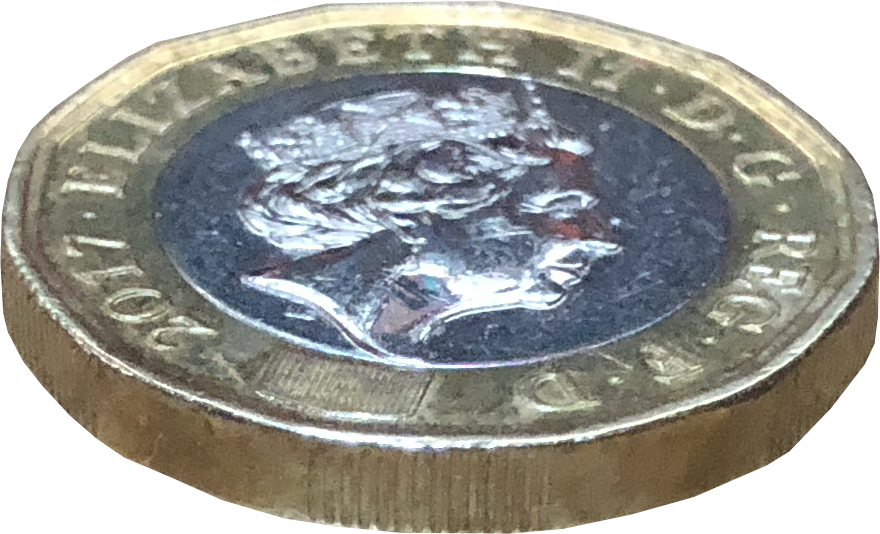 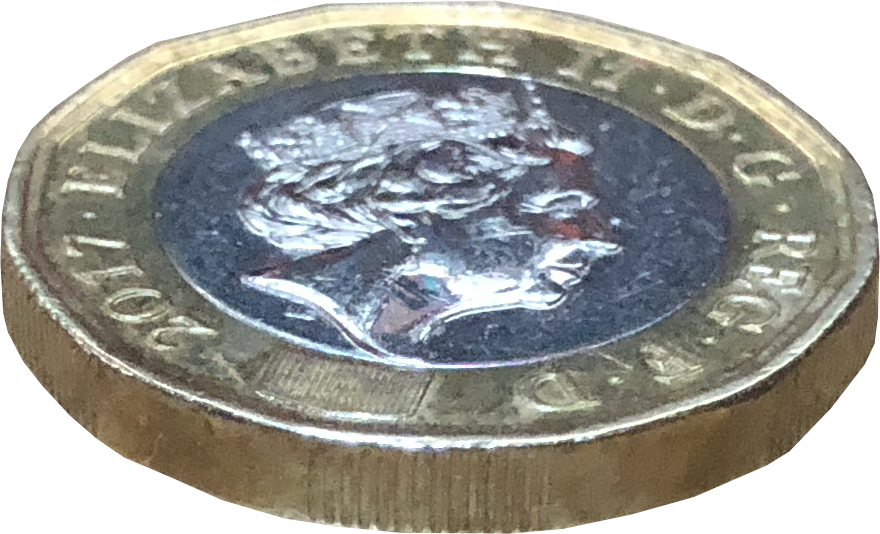 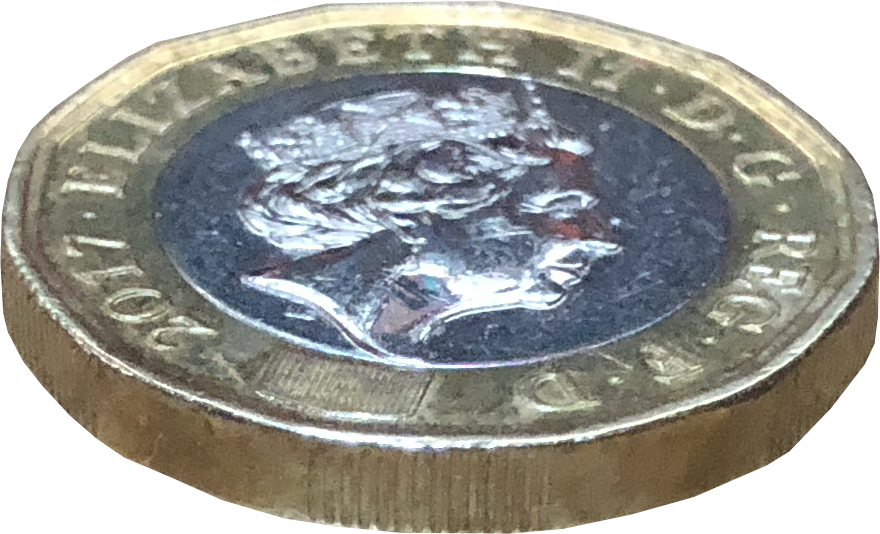 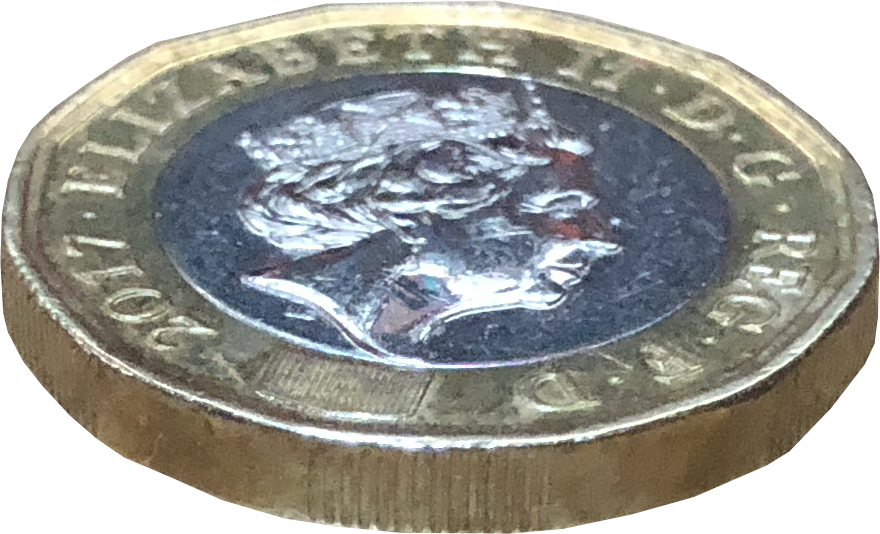 Earnings
Universal Credit
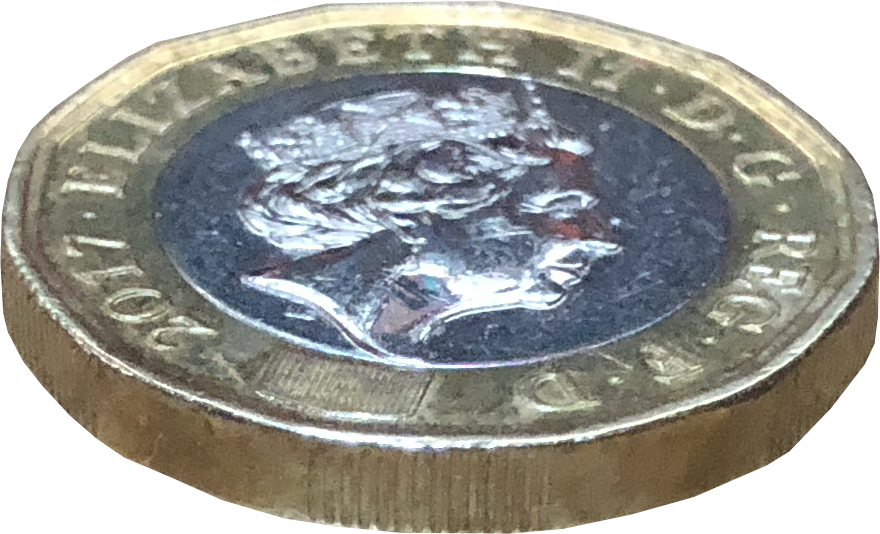 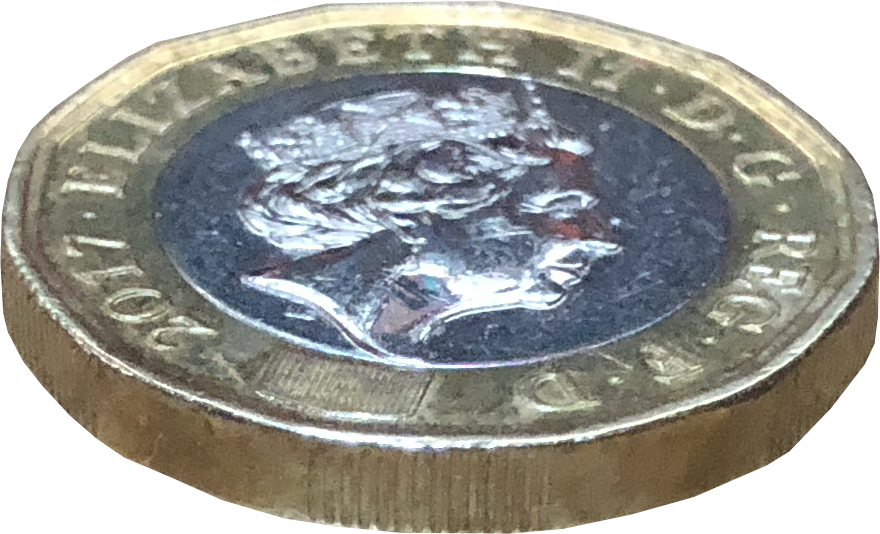 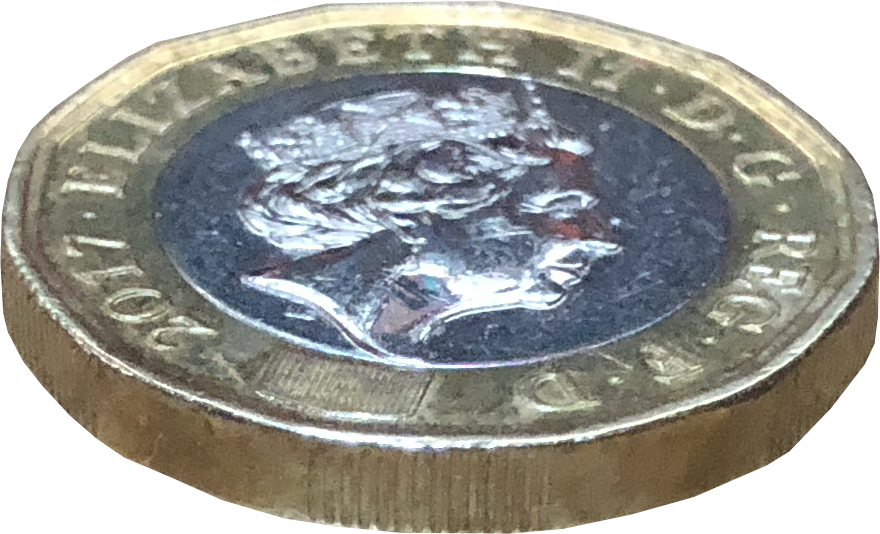 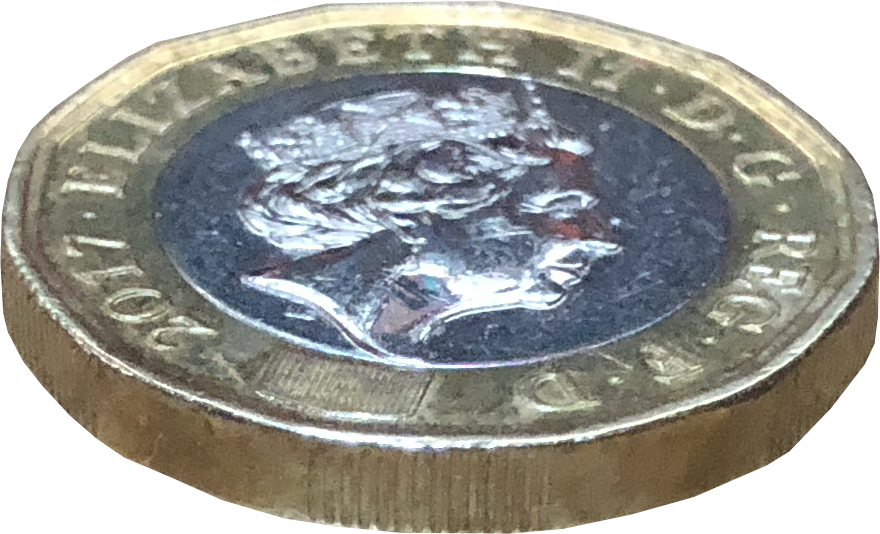 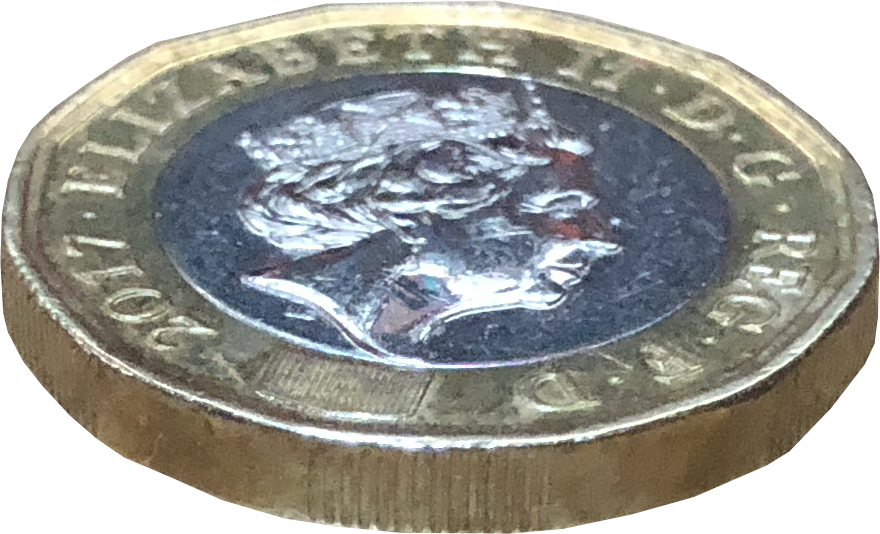 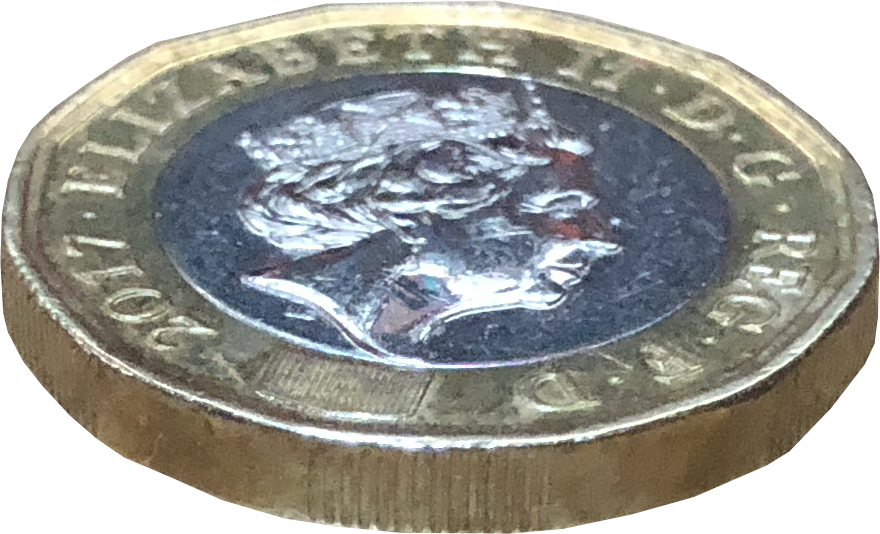 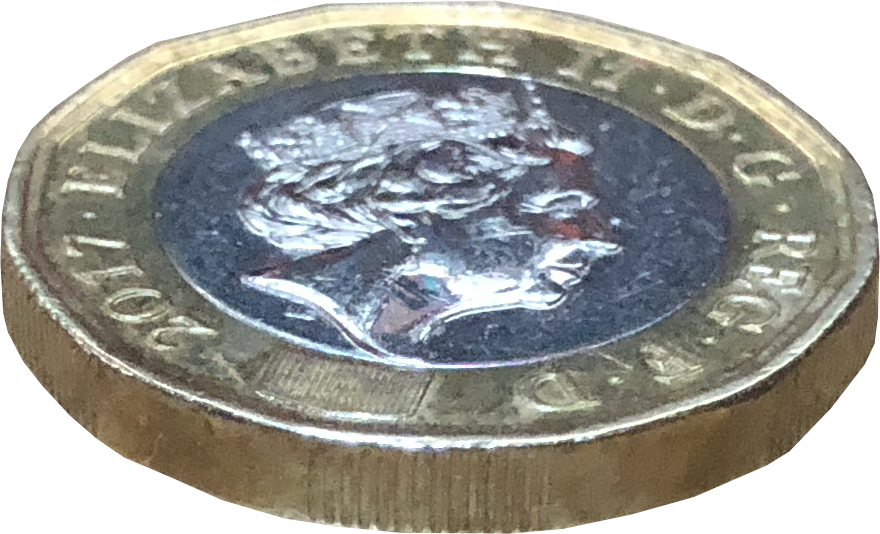 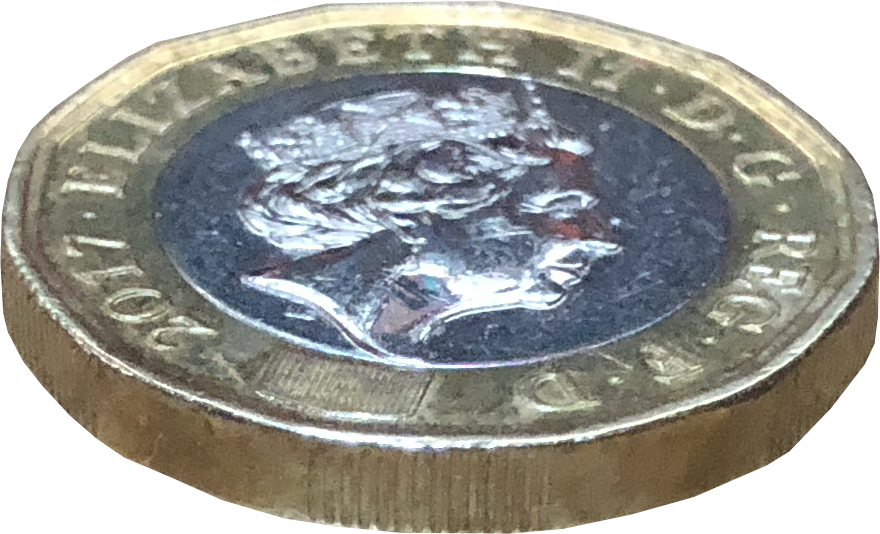 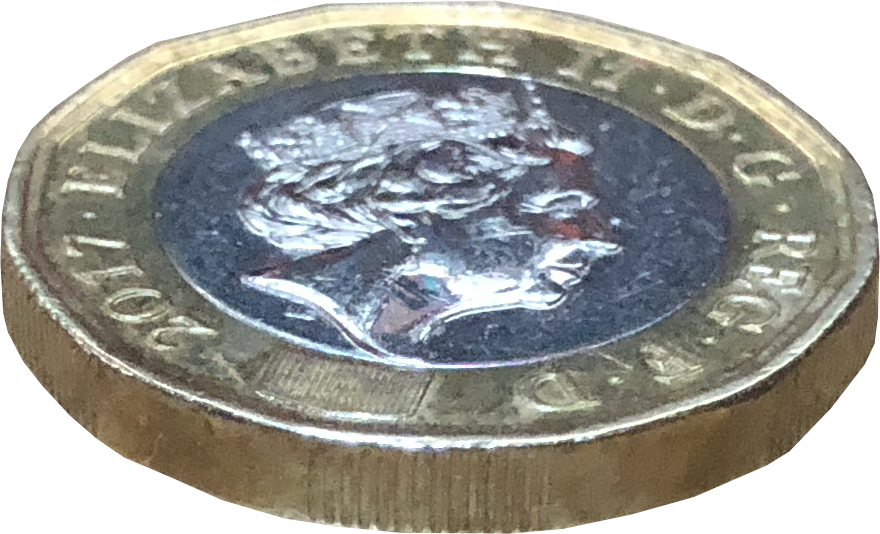 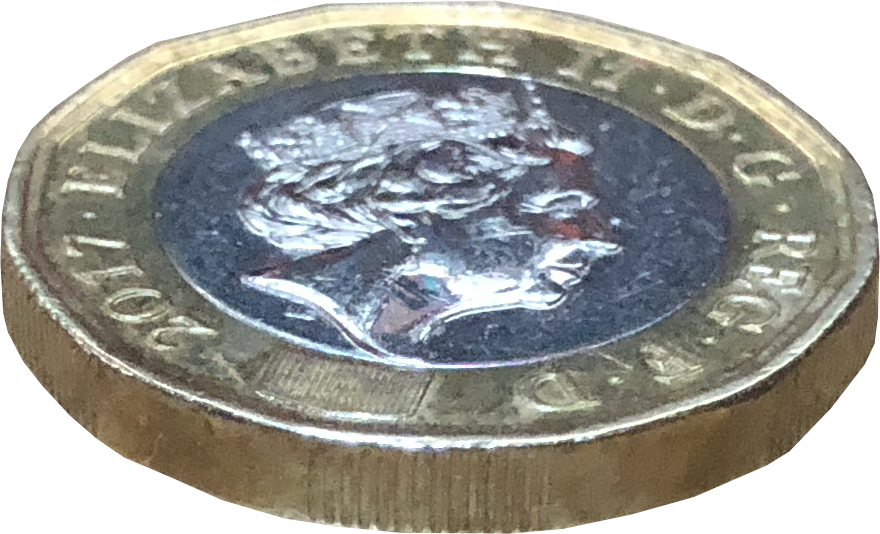 Out of work
In work
[Speaker Notes: Benefits will now progressively decrease rather than you being cut off all benefits once you work over 16hrs.]
SANCTIONED
YOUR INCOME
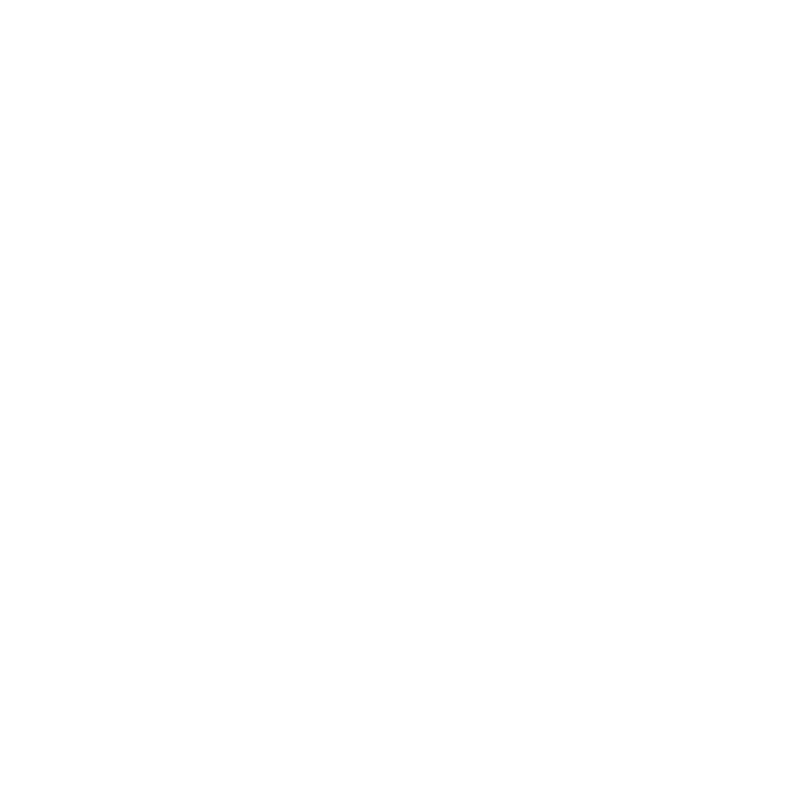 Sources of Income
Minimum Wages
Tax – how much and why?
Benefits – The changes
Sanctions
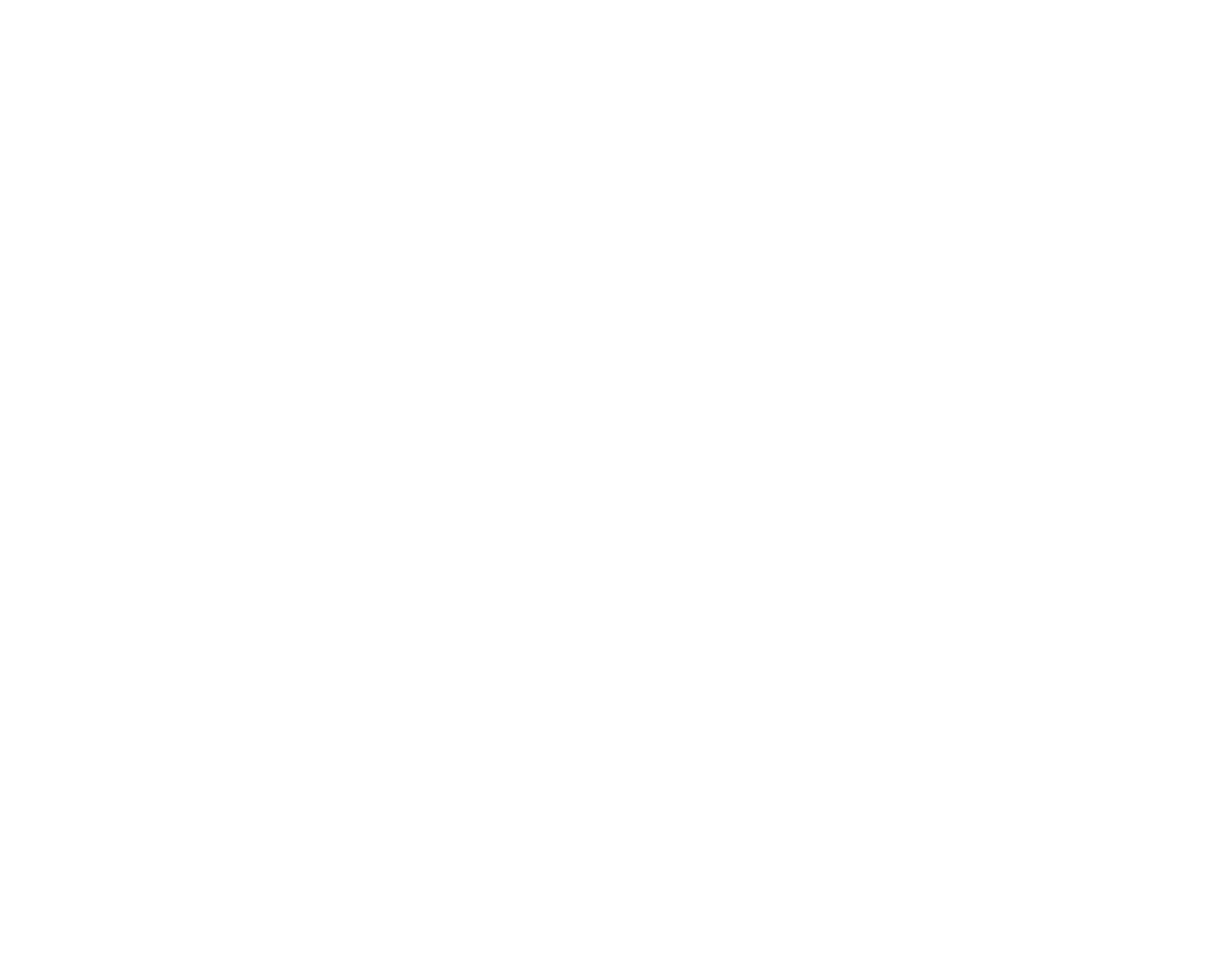 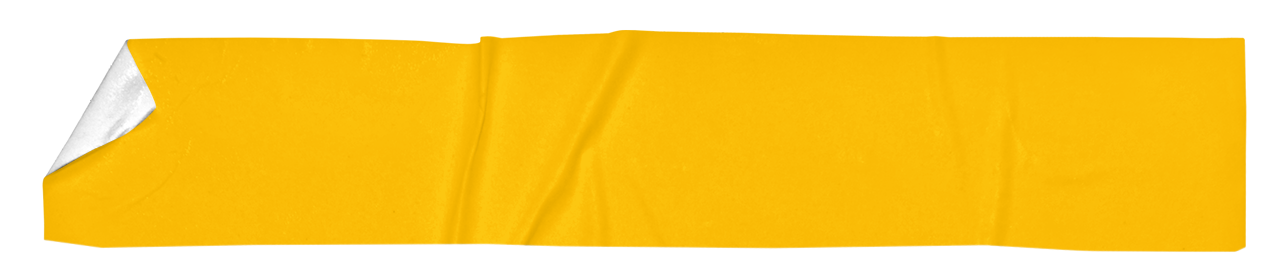 Session 2
BANKING & BEING INFORMED
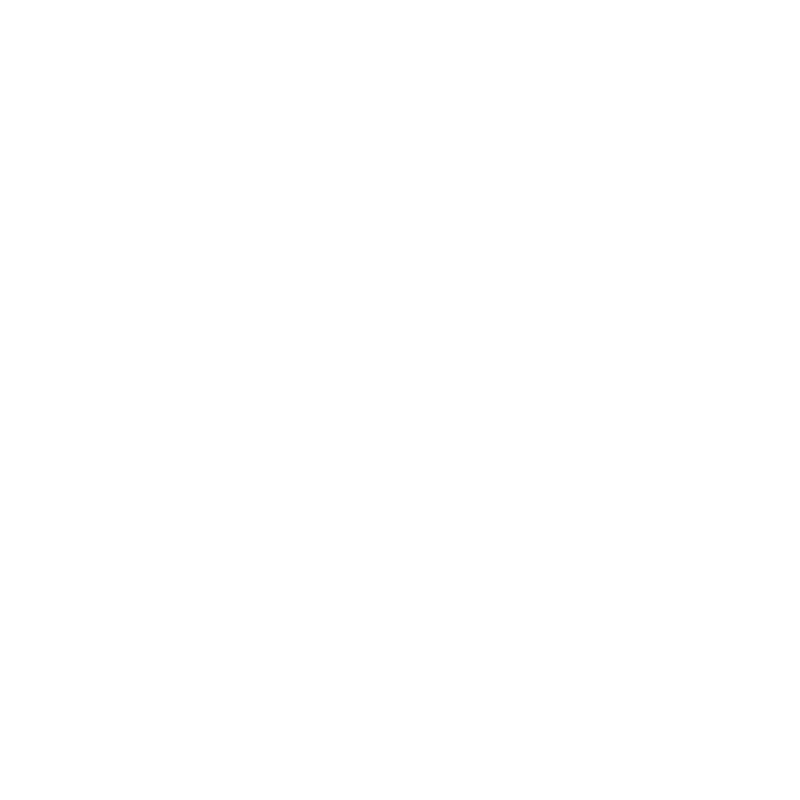 How banks work & Interest
Savings & current accounts
Forms of payment
Online banking system
Understanding contracts & tenancies
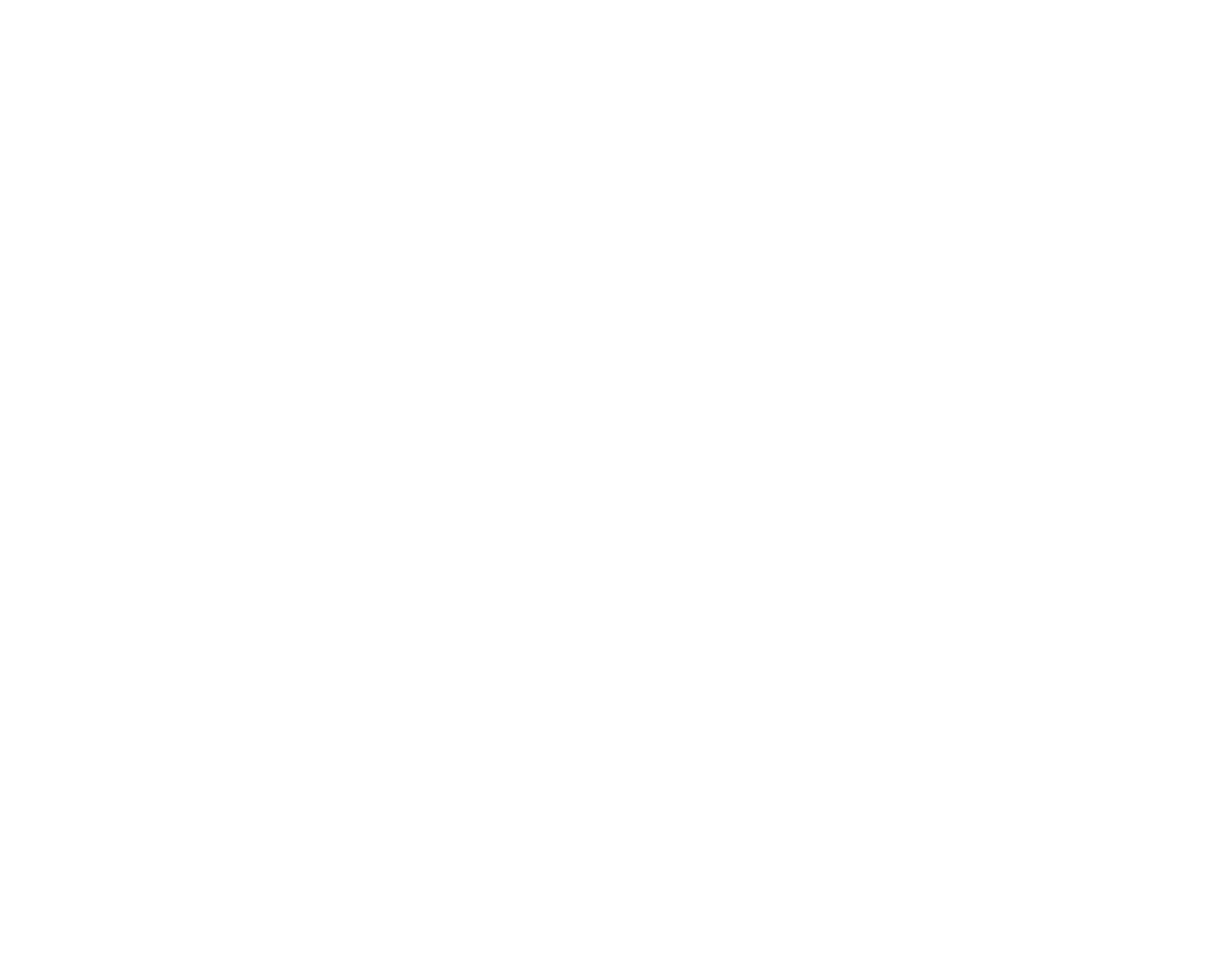 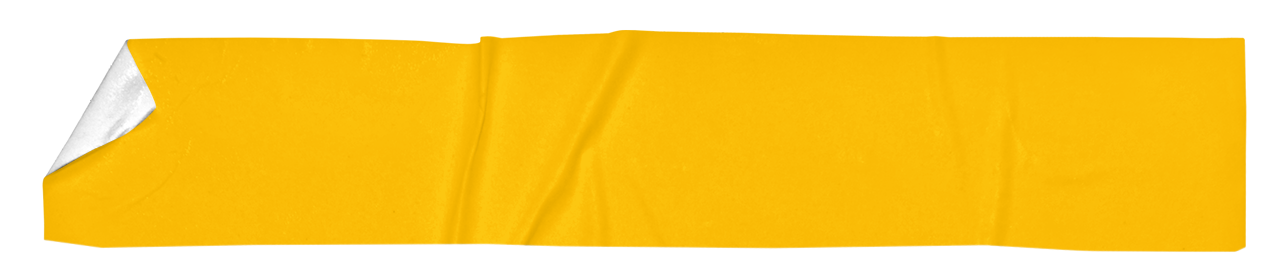 Session 3
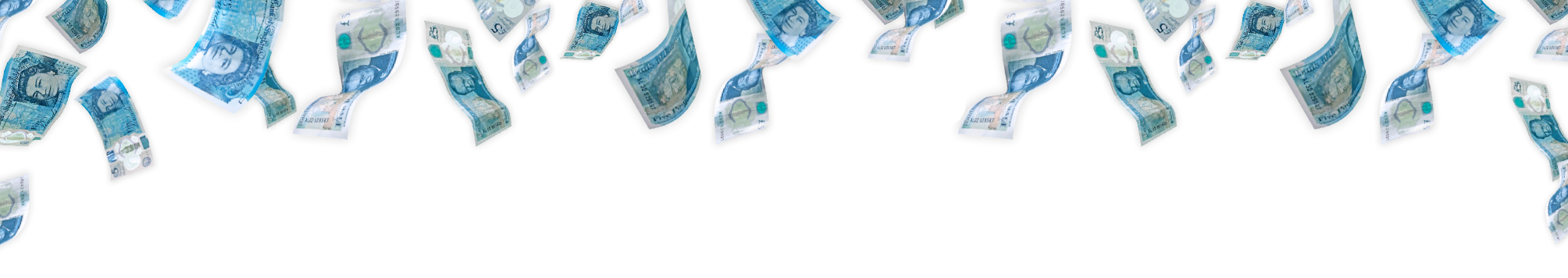 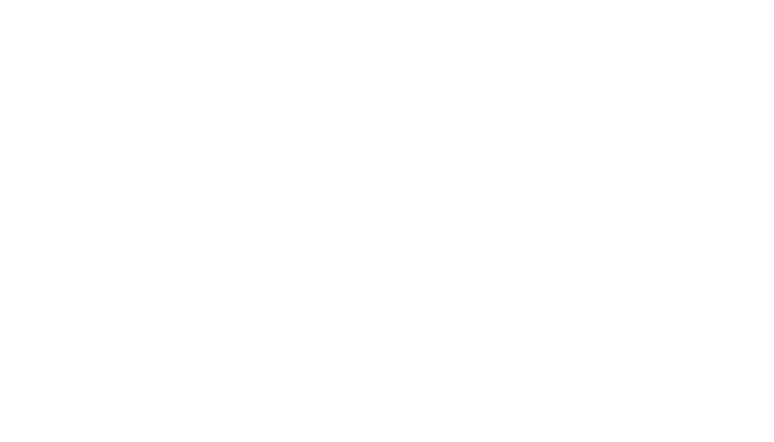 MAKE MONEY WORK FOR YOU!
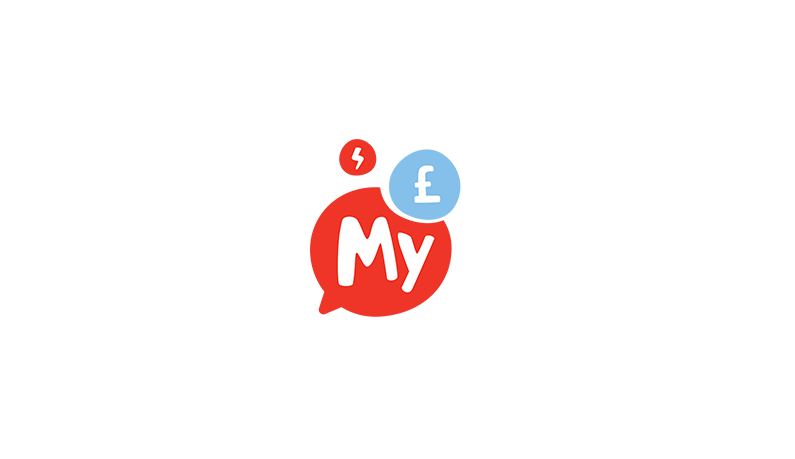